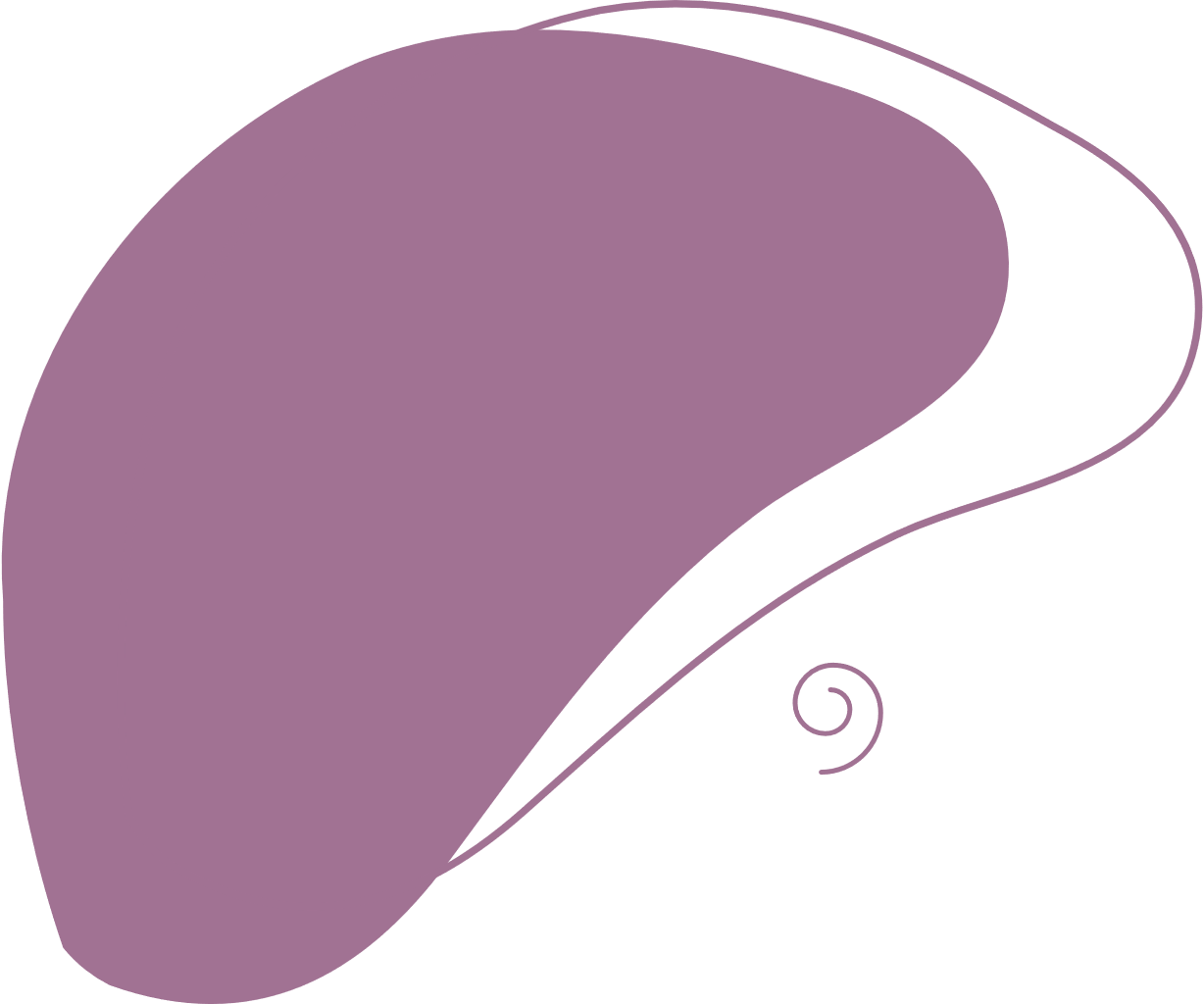 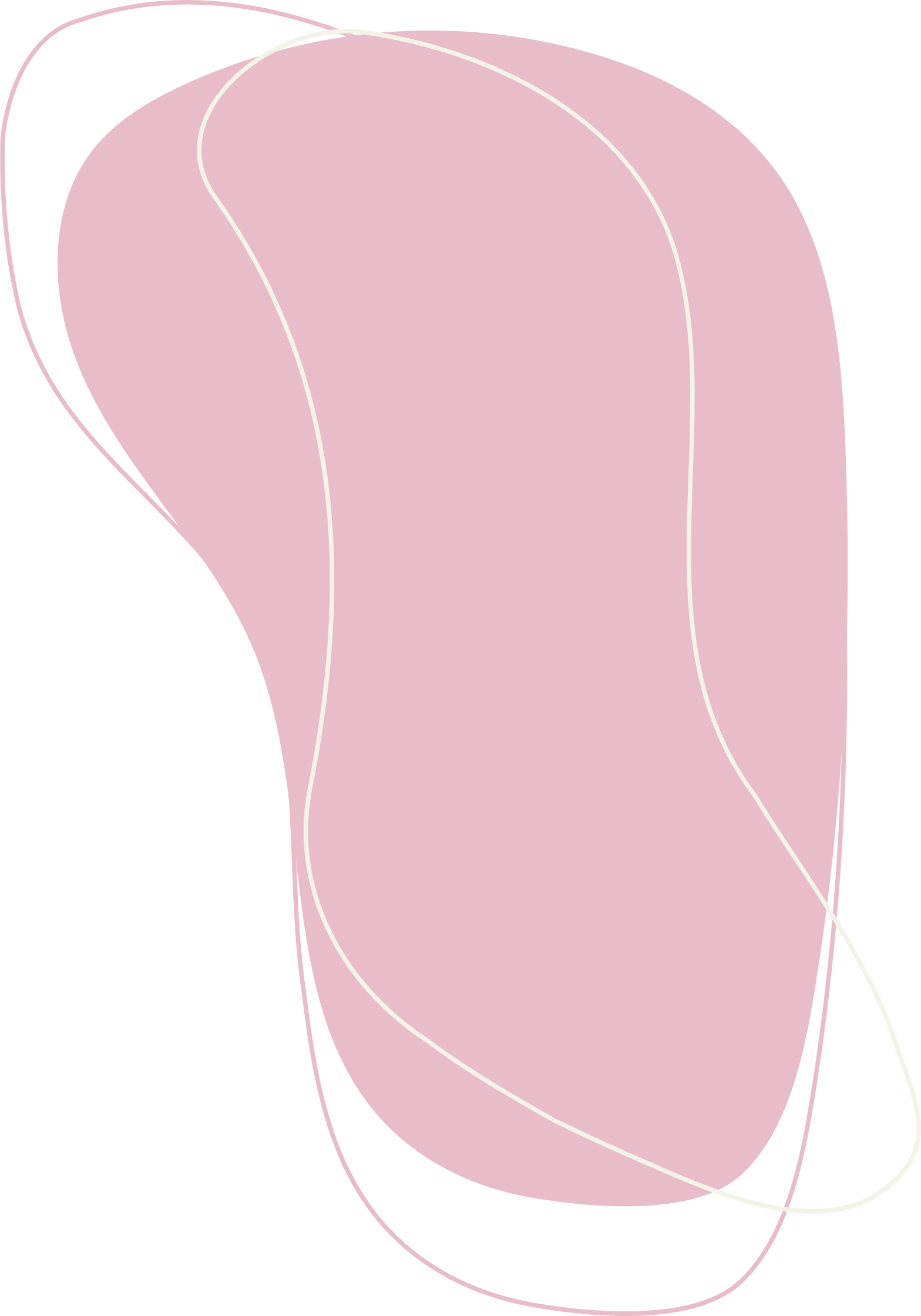 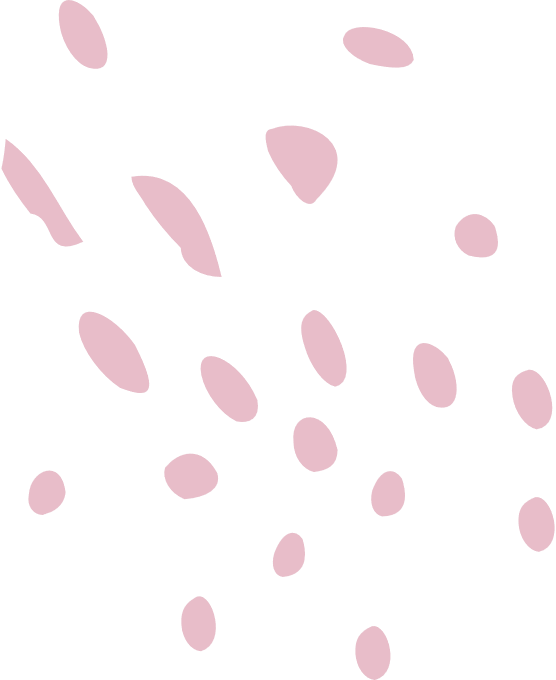 MORIMOTO
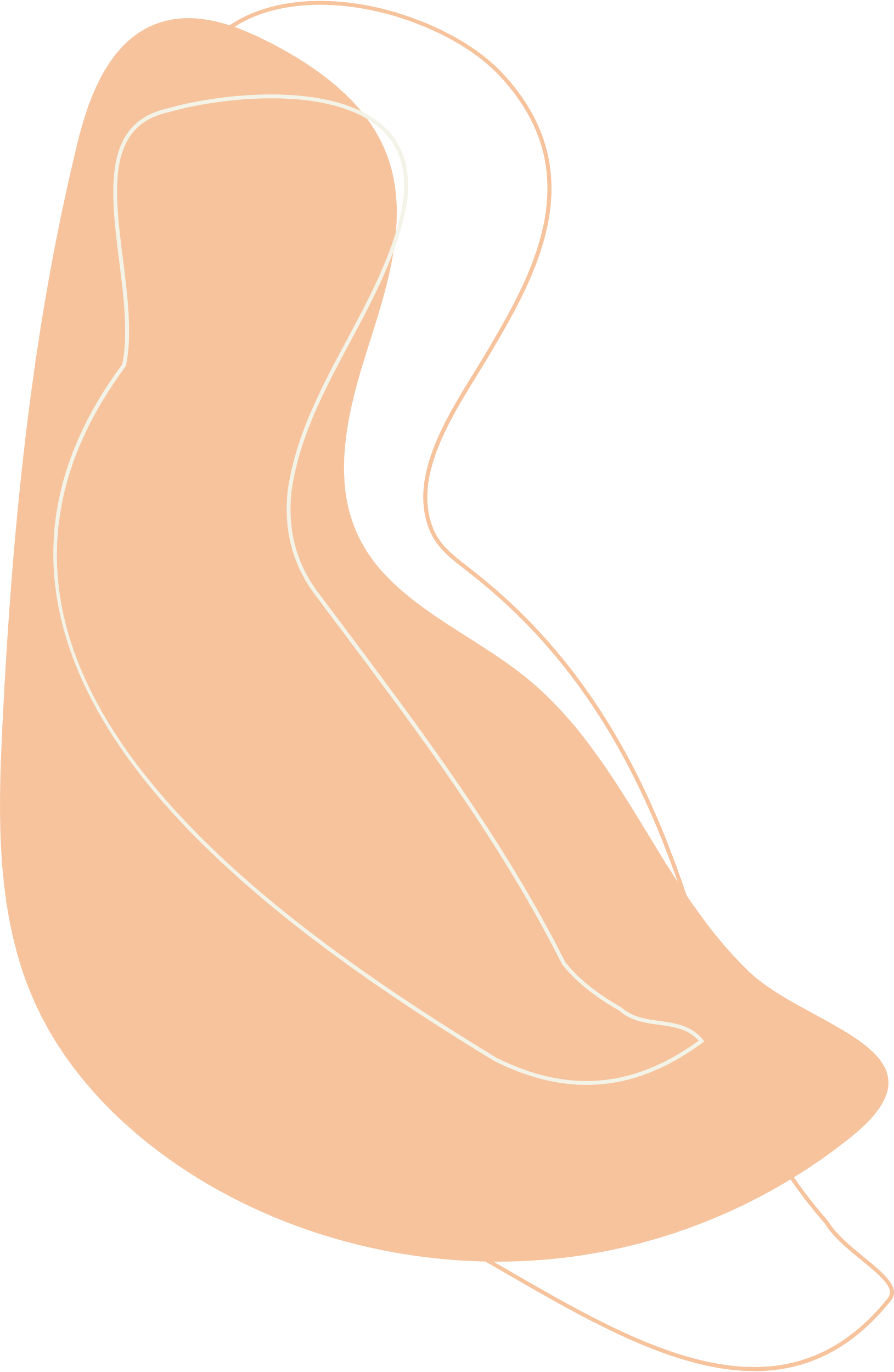 Please enter the relevant text content here.
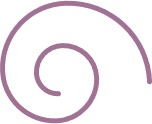 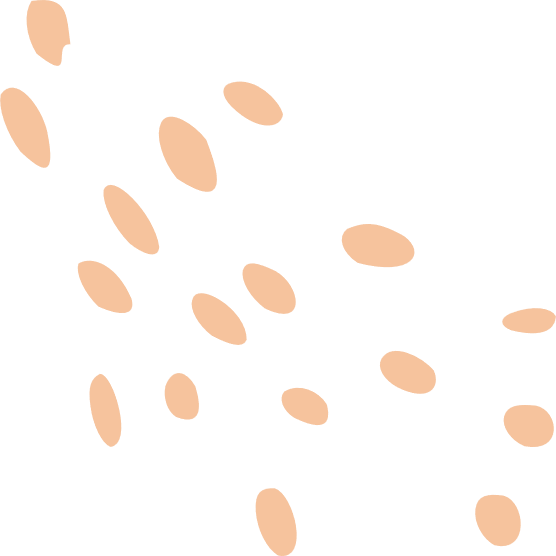 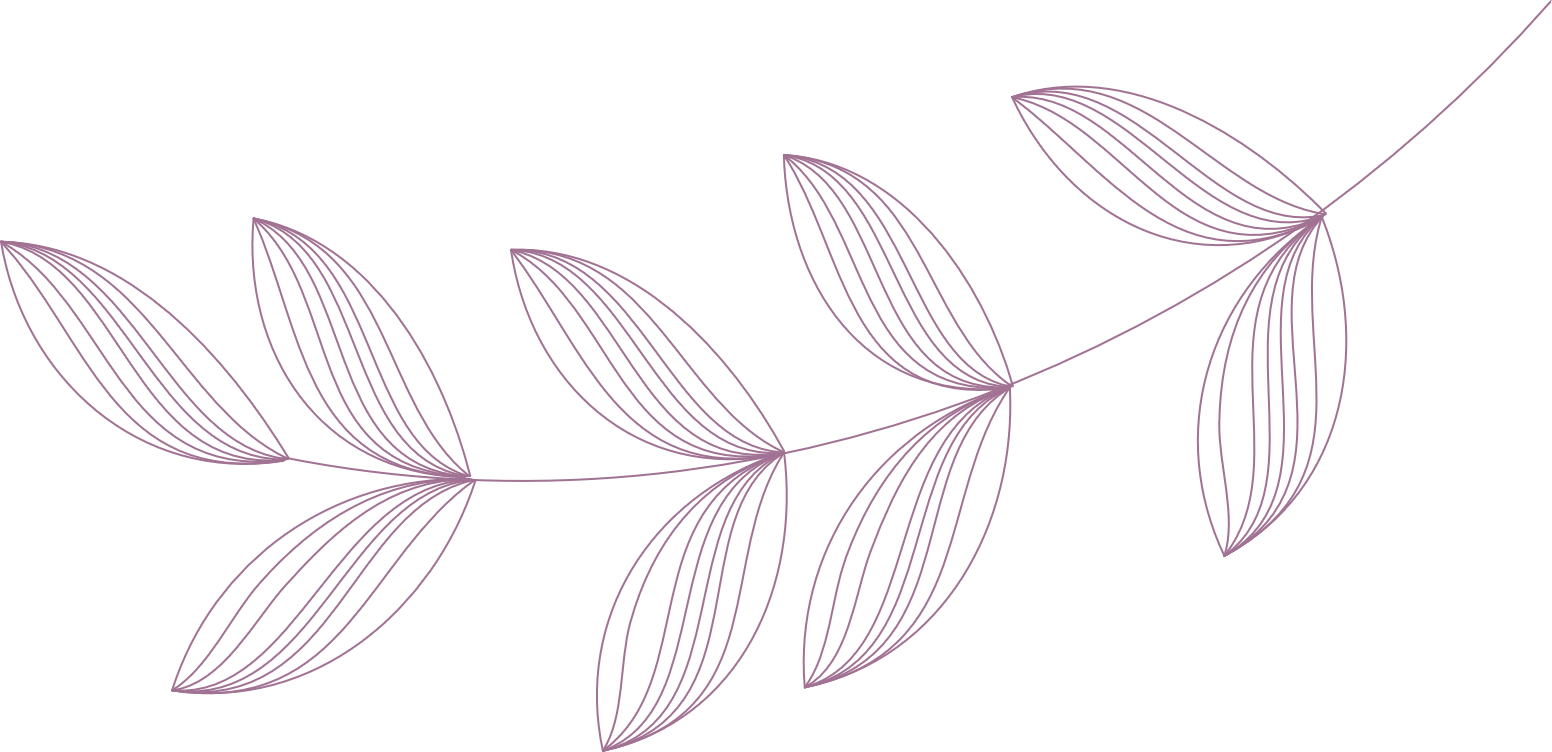 —  XXX  —
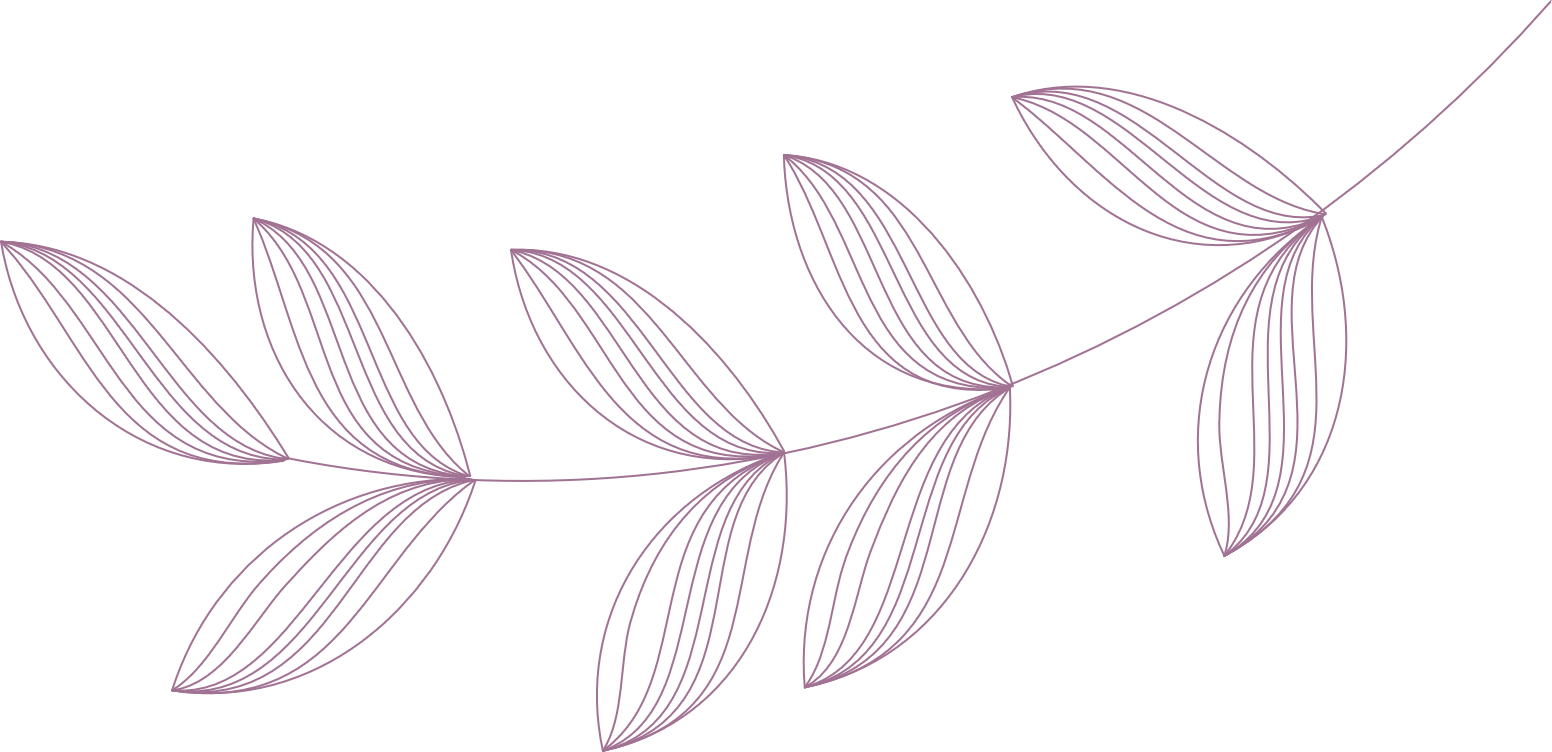 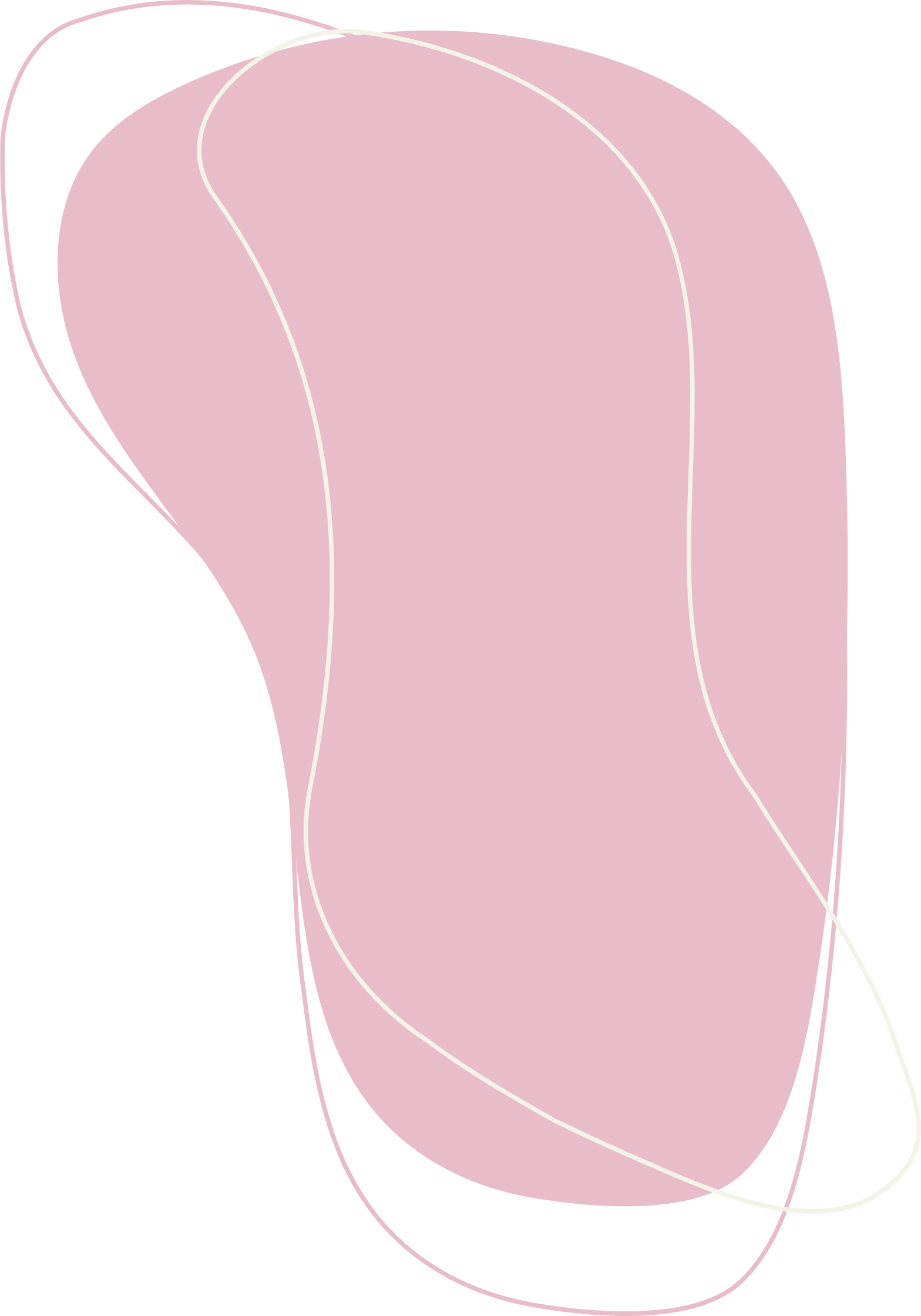 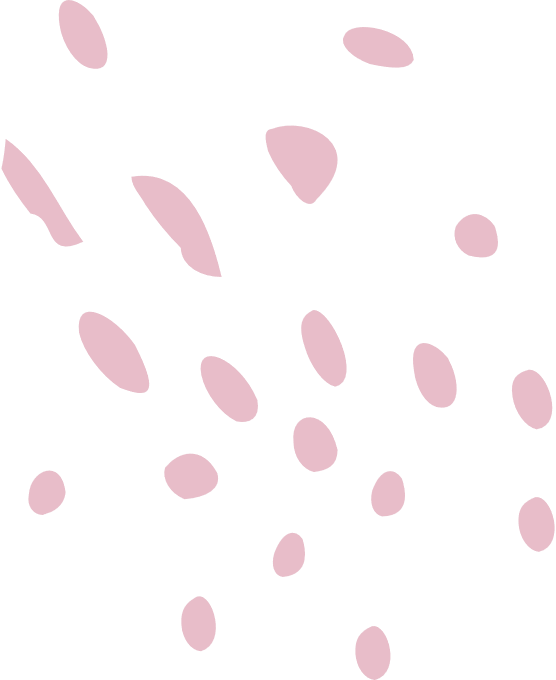 前期工作概述
01
重点工作介绍
目录
02
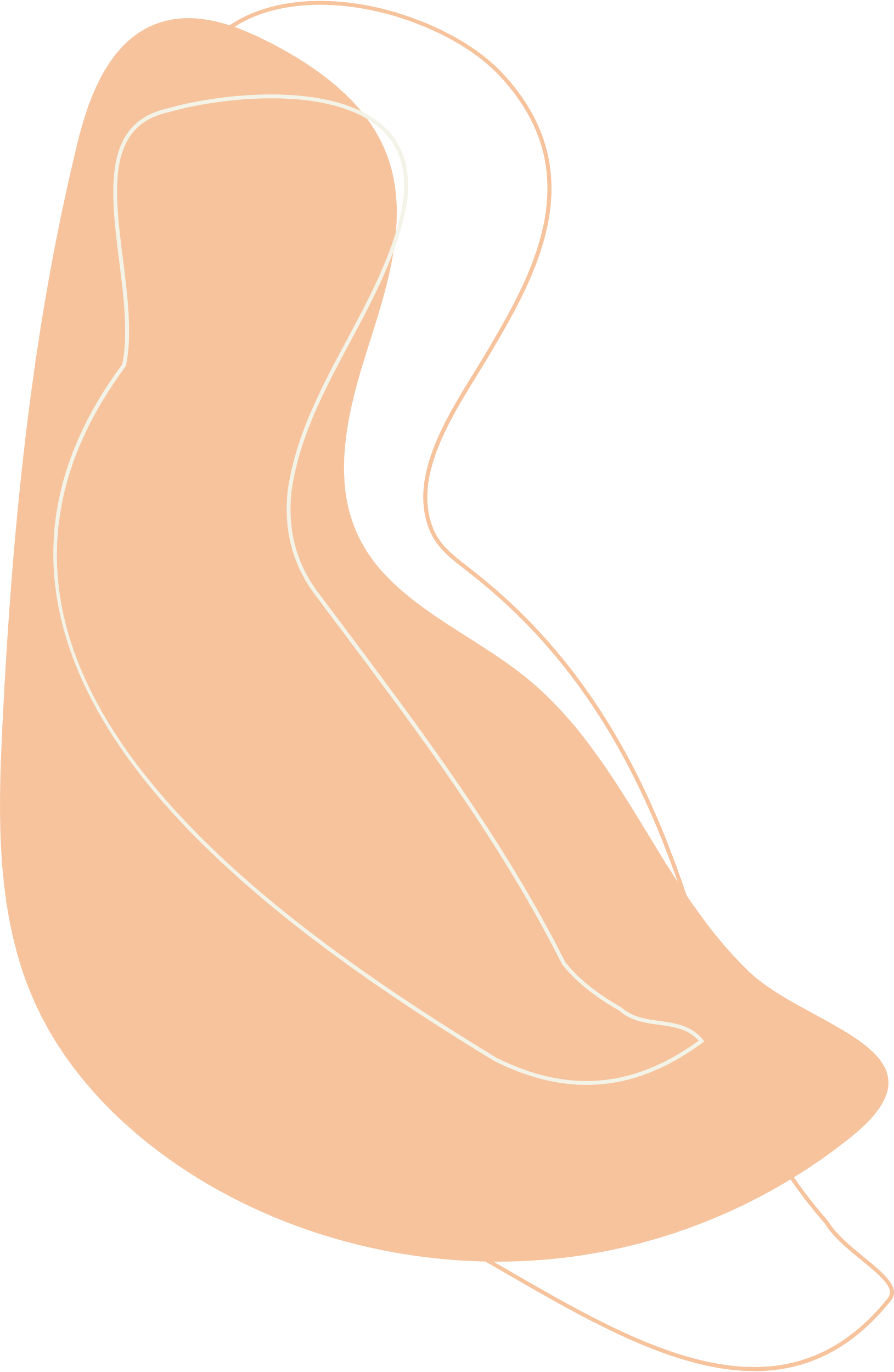 Contents
工作不足改善
03
后期工作规划
04
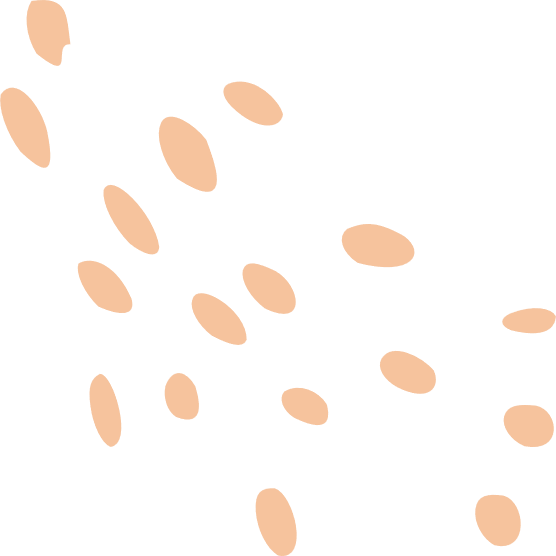 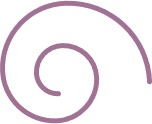 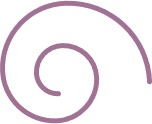 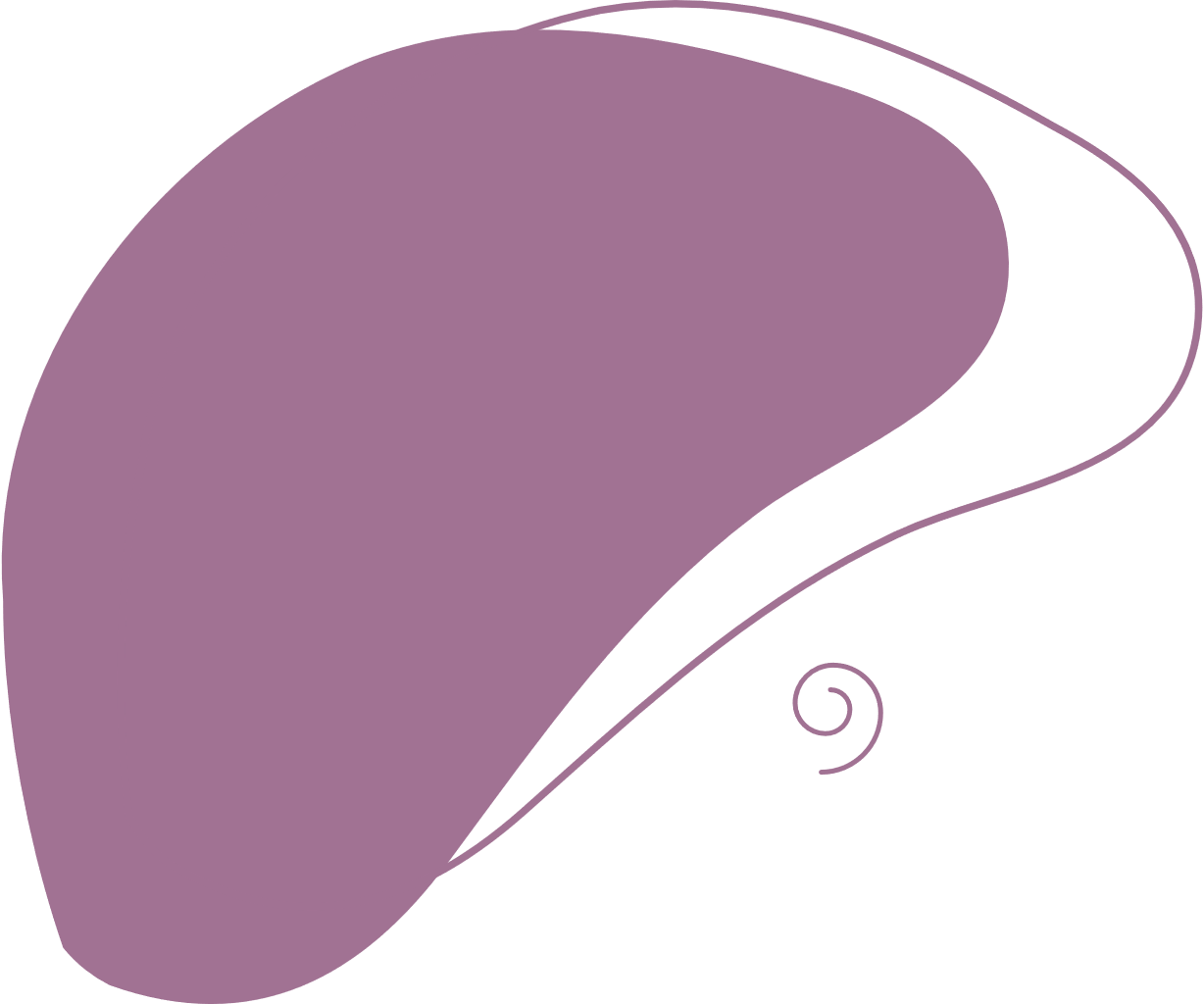 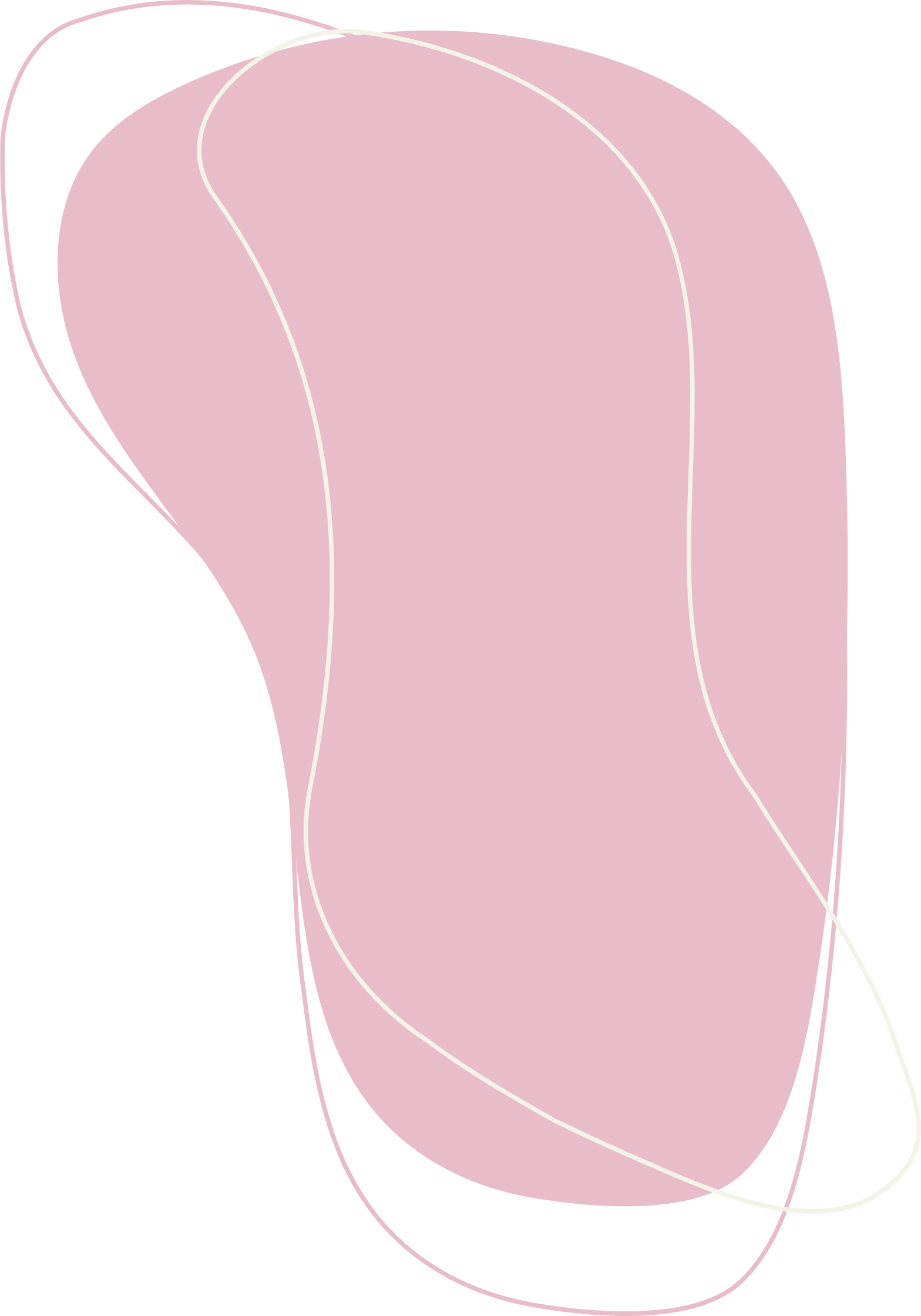 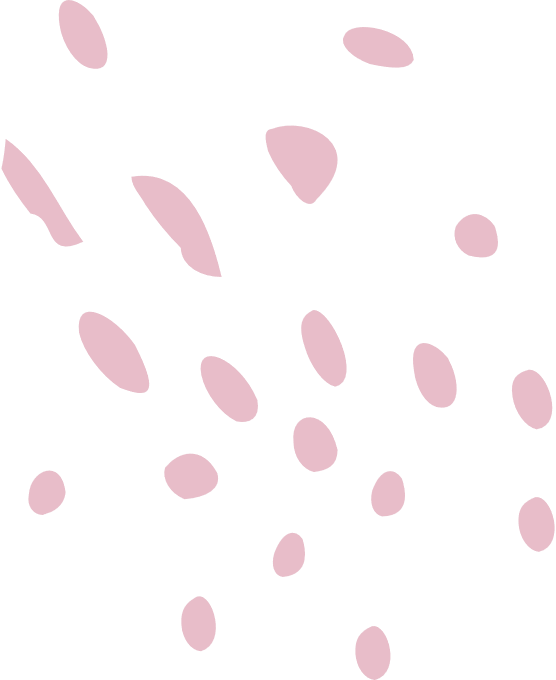 前期工作概述
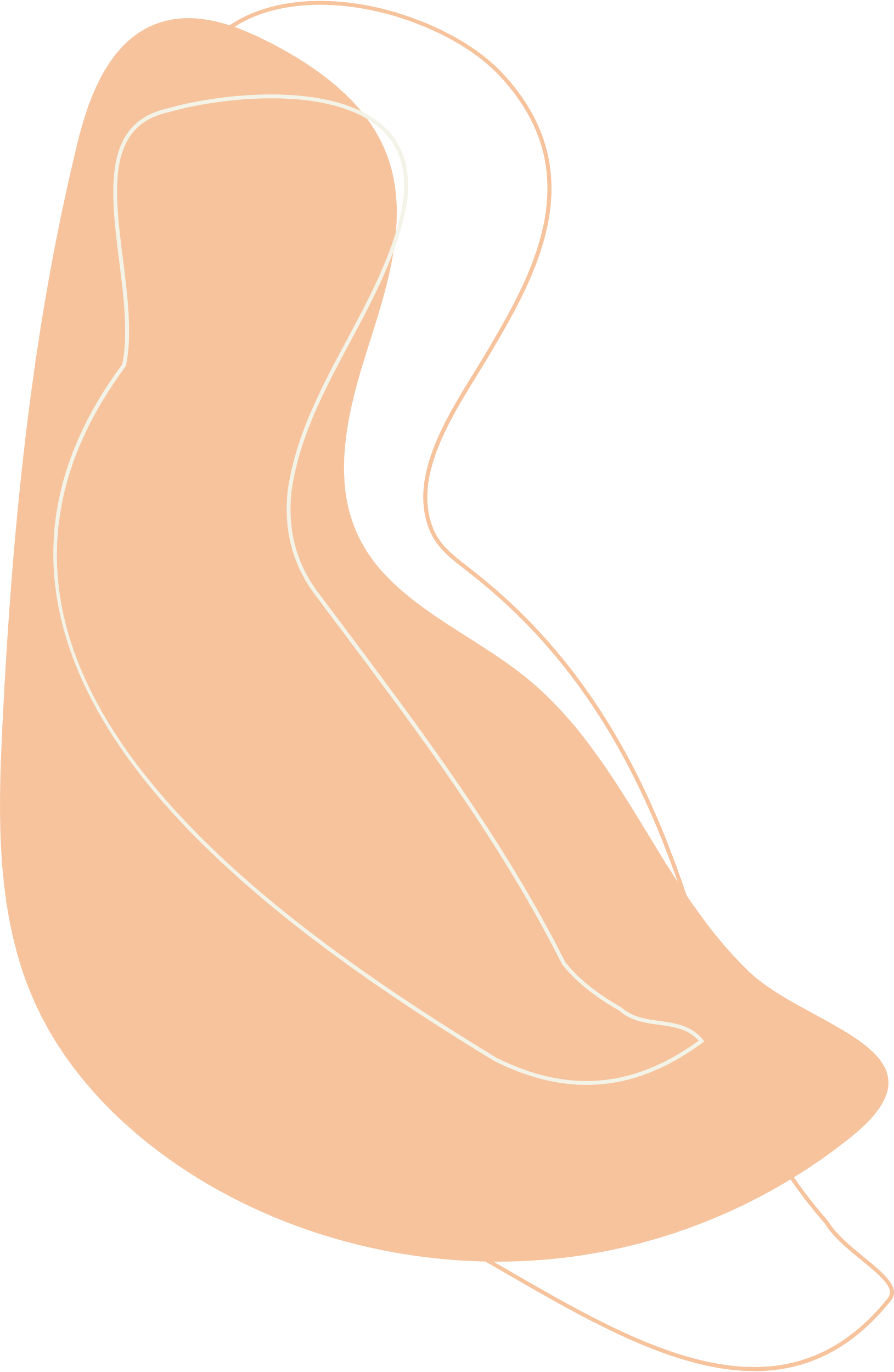 第一部分
Please enter the relevant text content here. Operation method: select all the text in this paragraph with the mouse, and enter the text directly to replace it. The text format will not change.
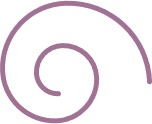 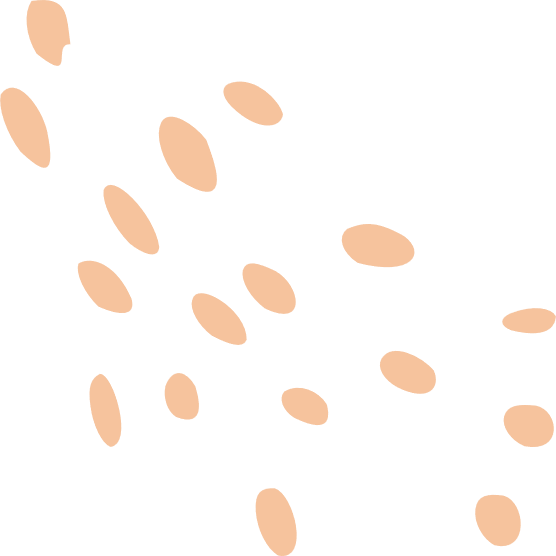 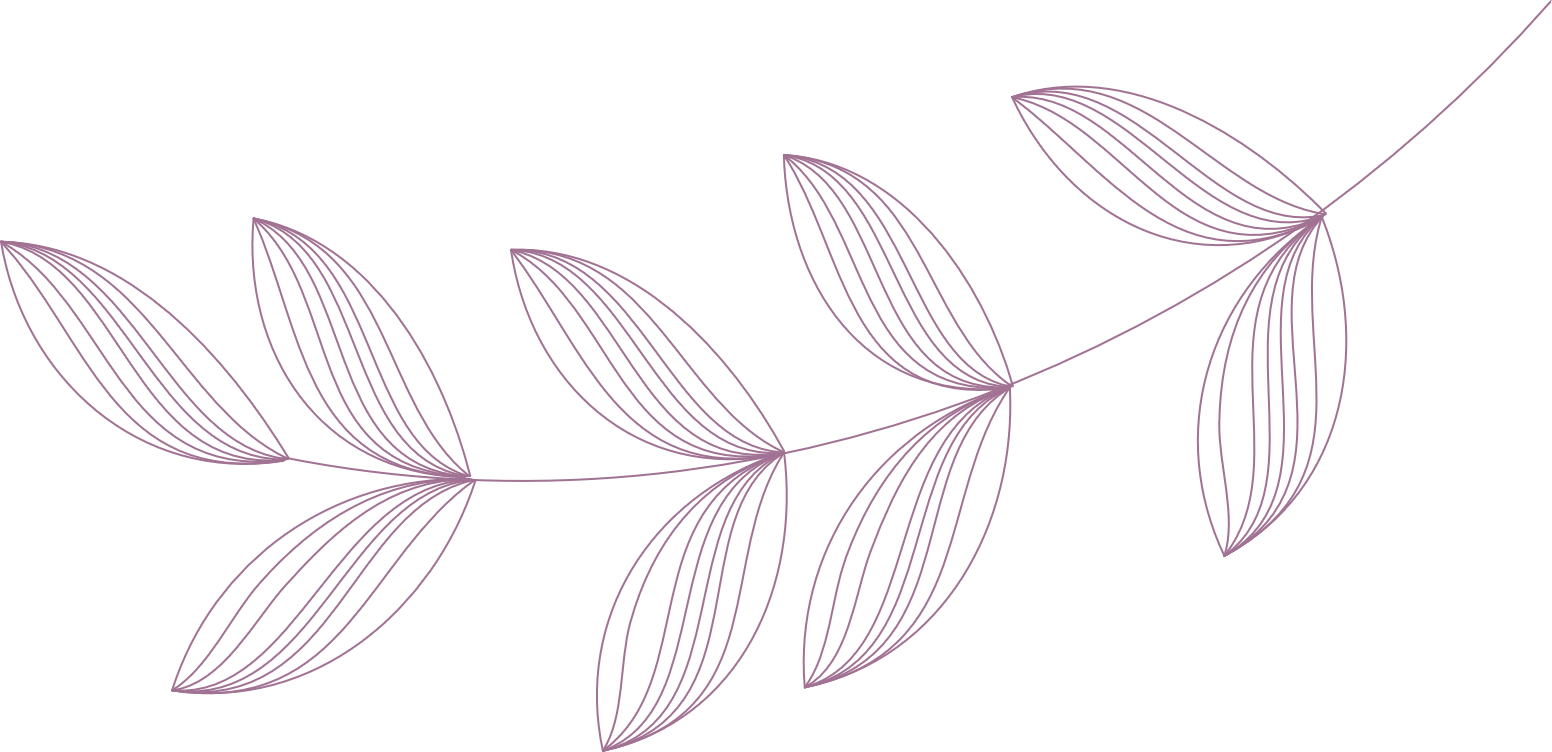 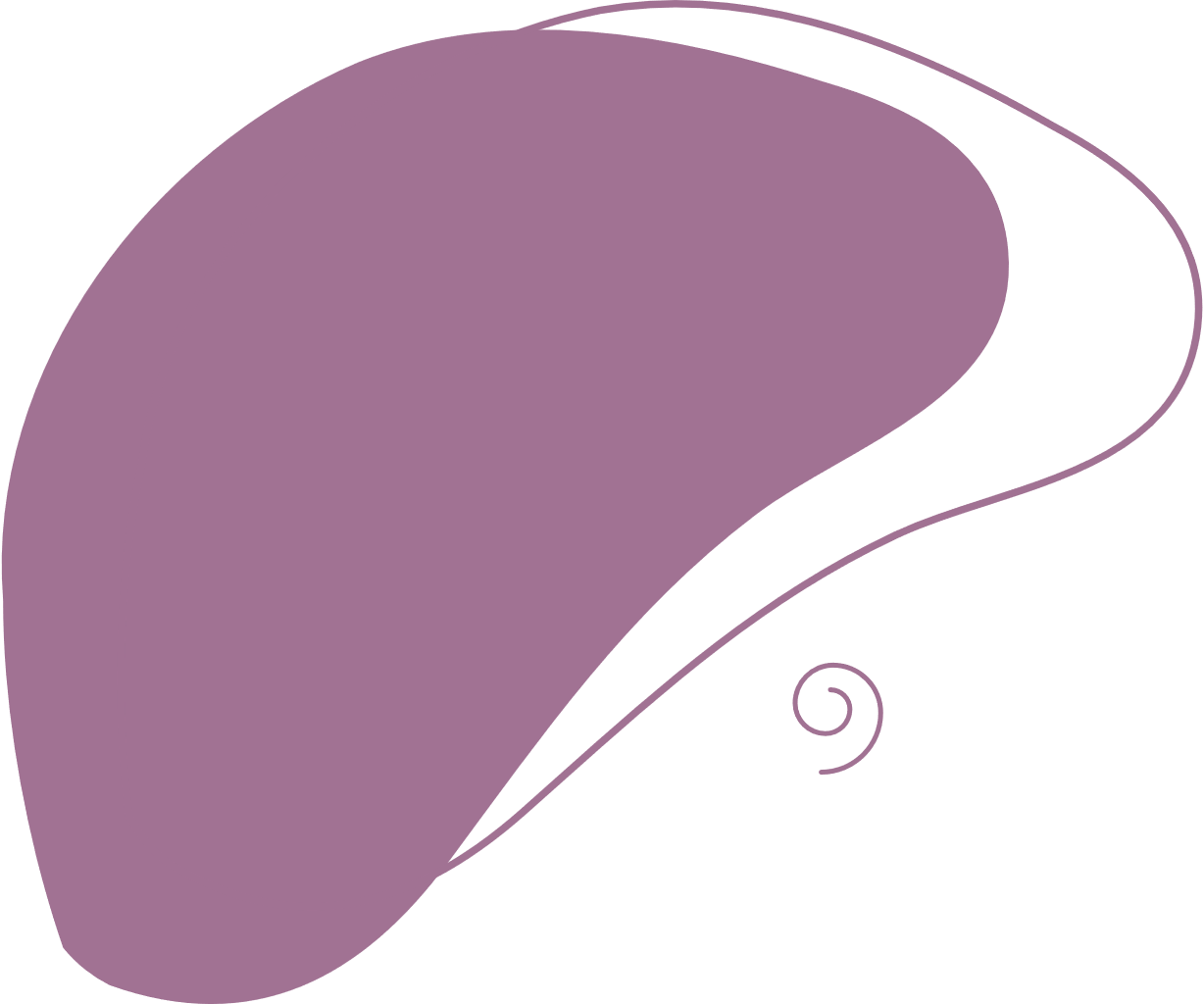 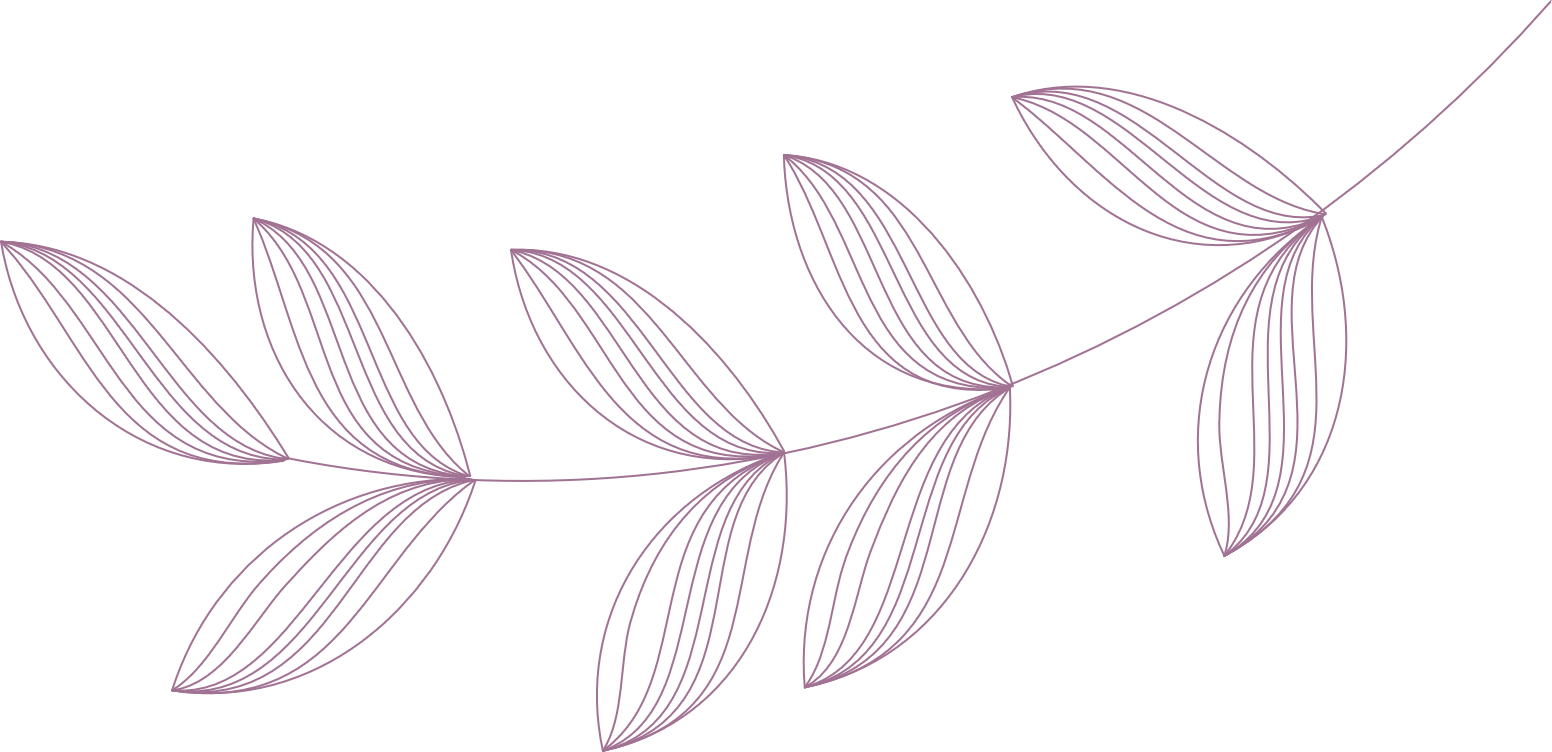 01.  前期工作概述
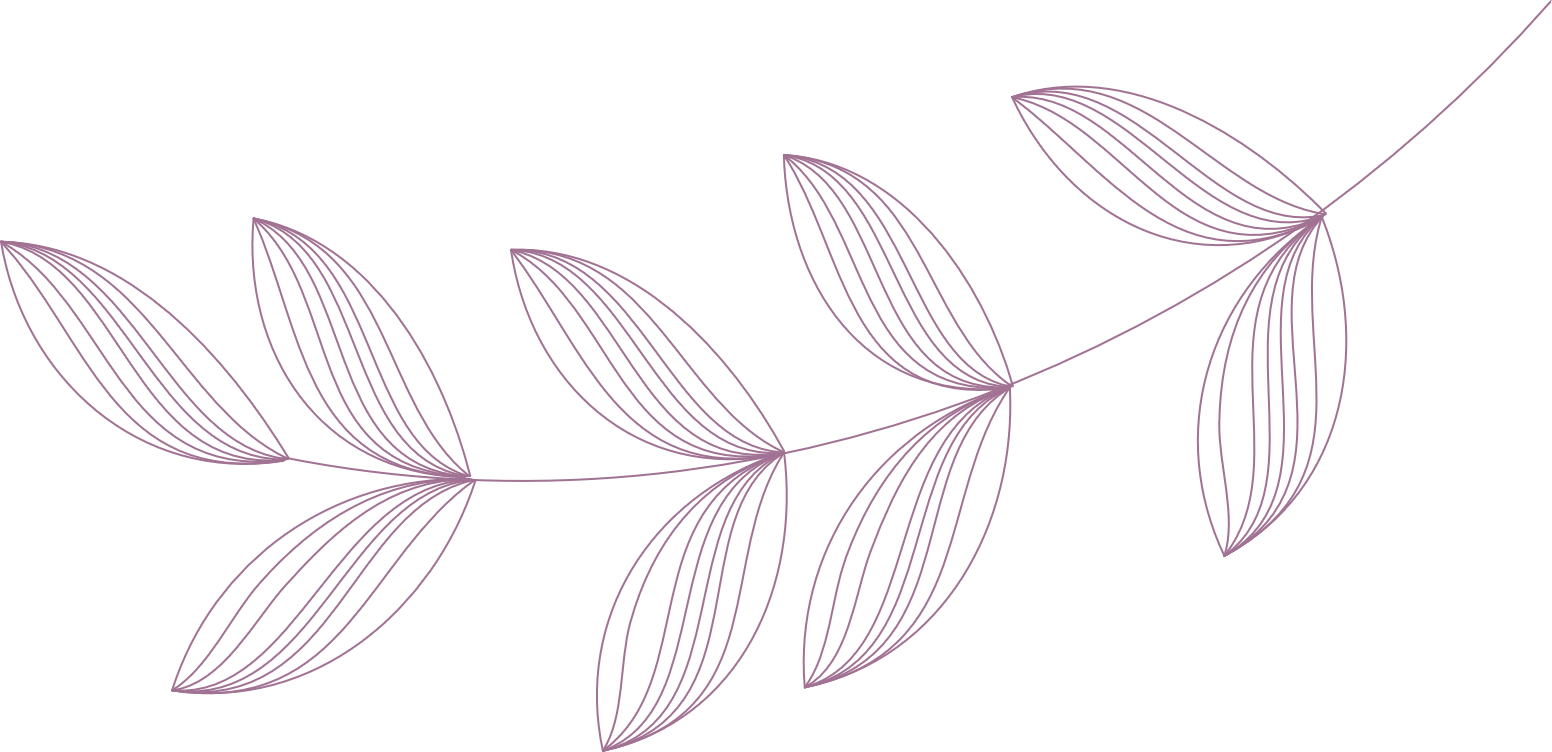 前期工作概述
Please enter the relevant text content here. Operation method: select all the text in this paragraph with the mouse, and enter the text directly to replace it. The text format will not change. Please enter the relevant text content here. Operation method: select all the text in this paragraph with the mouse, and enter the text directly to replace it. The text format will not change.
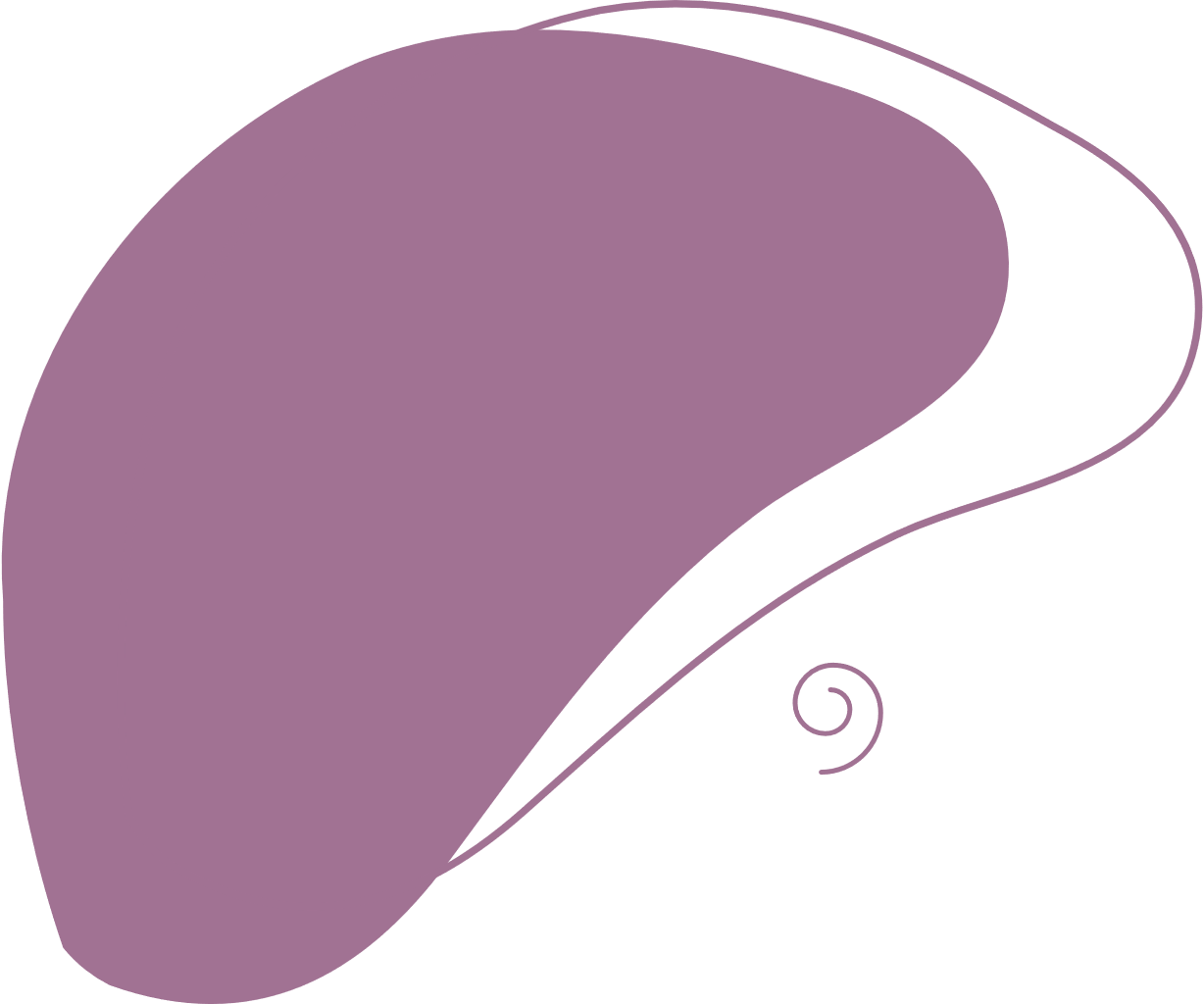 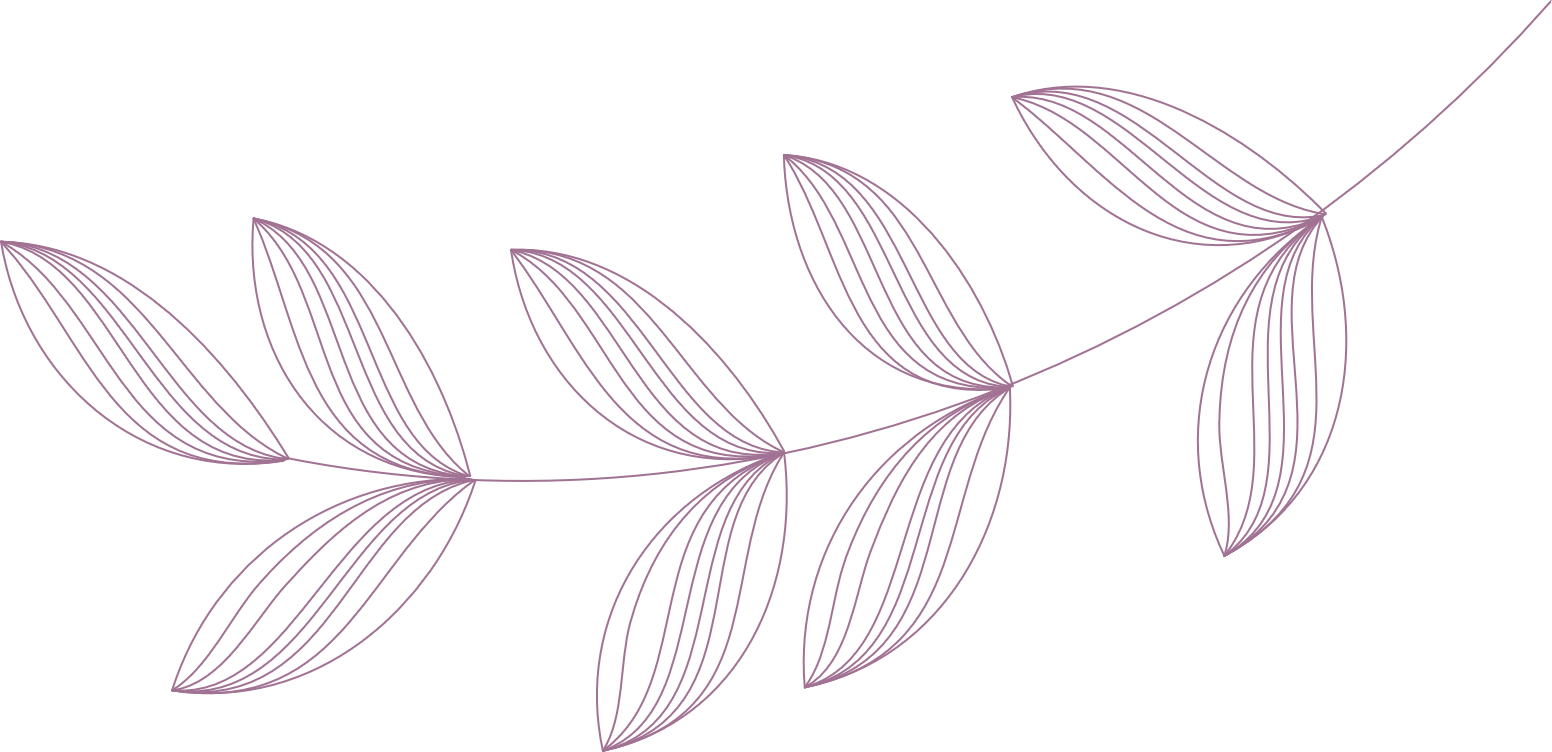 01.  前期工作概述
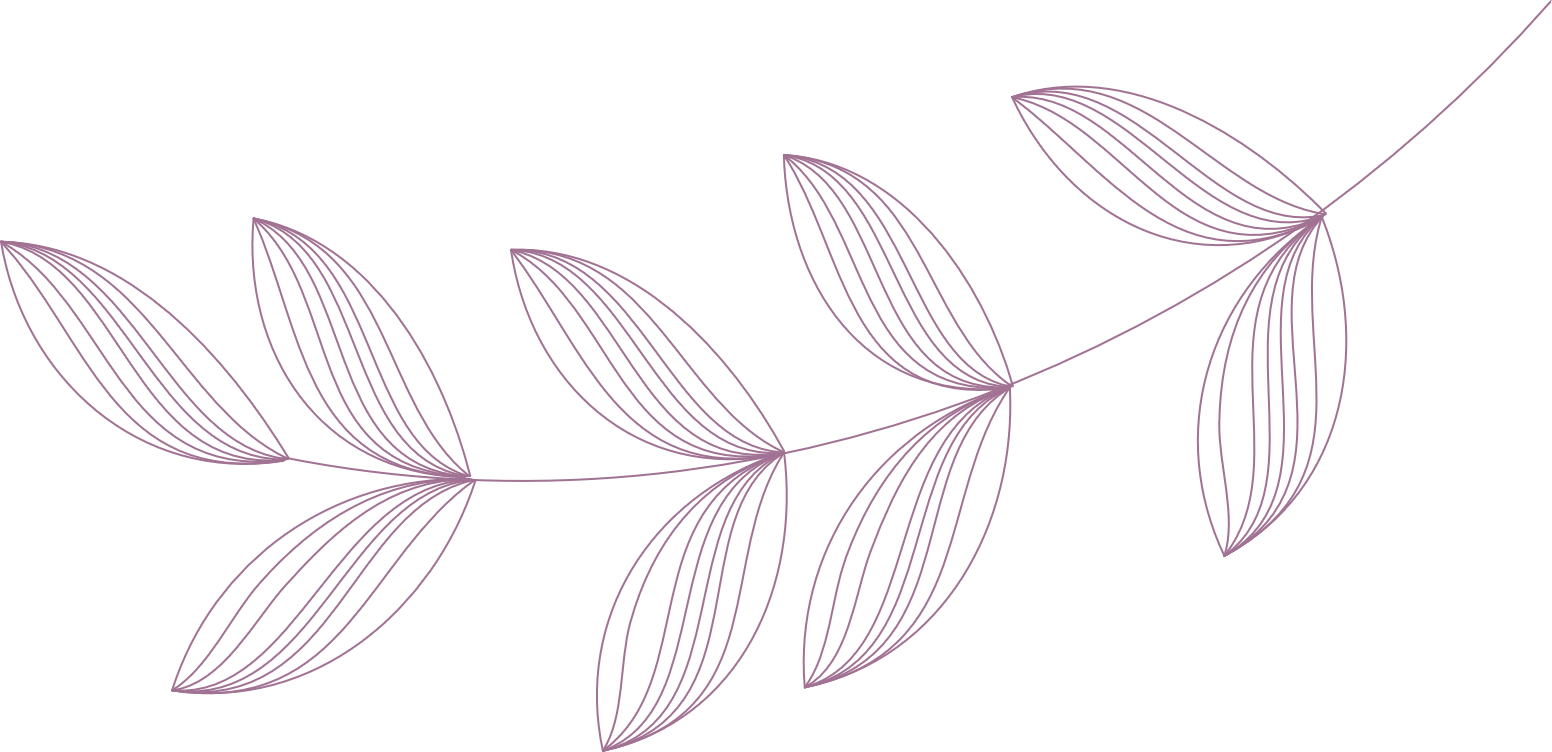 工作概述
工作概述
工作概述
工作概述
Please enter the relevant text content here. Operation method: select all the text in this paragraph with the mouse, and enter the text directly to replace it. The text format will not change.
Please enter the relevant text content here. Operation method: select all the text in this paragraph with the mouse, and enter the text directly to replace it. The text format will not change.
Please enter the relevant text content here. Operation method: select all the text in this paragraph with the mouse, and enter the text directly to replace it. The text format will not change.
Please enter the relevant text content here. Operation method: select all the text in this paragraph with the mouse, and enter the text directly to replace it. The text format will not change.
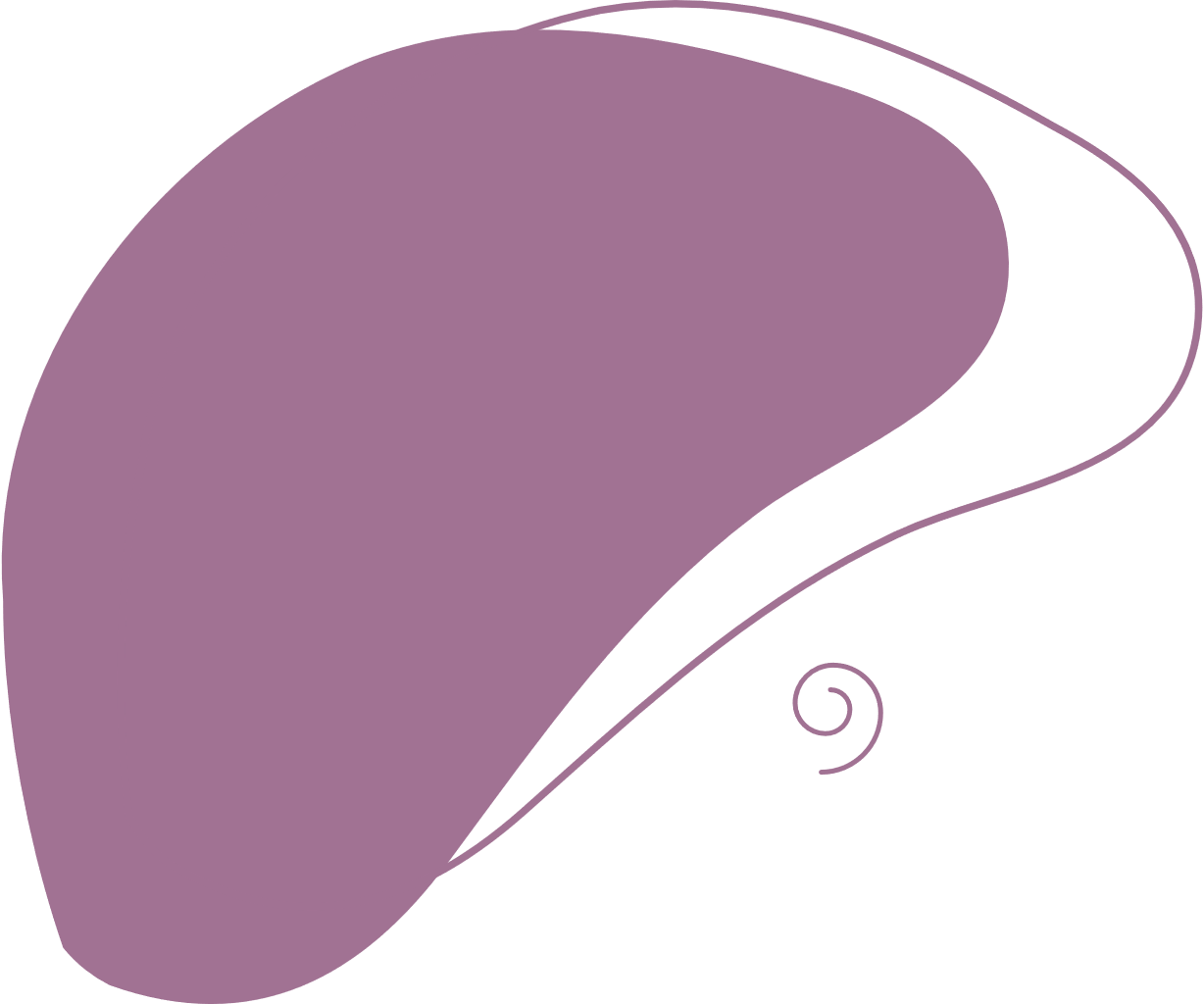 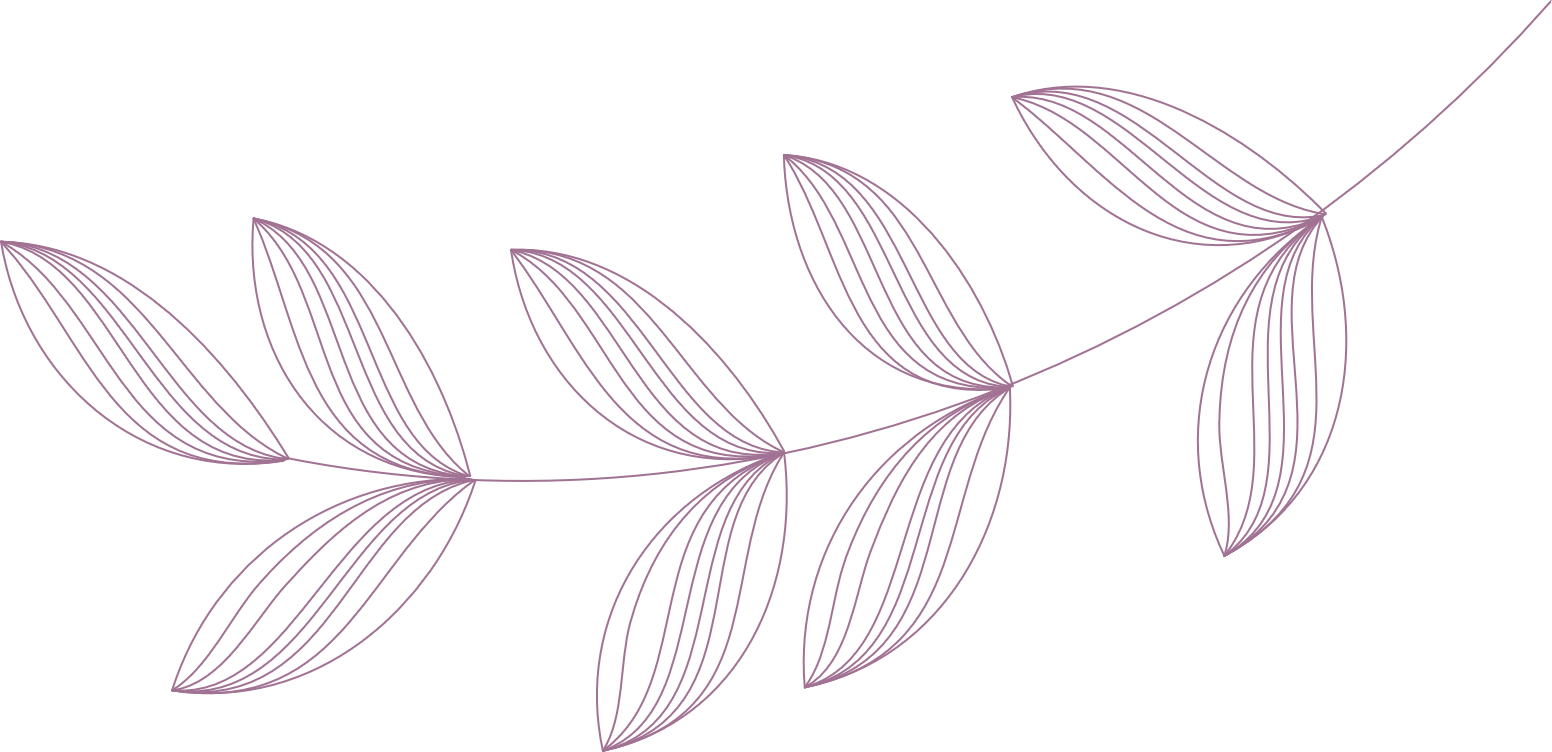 01.  前期工作概述
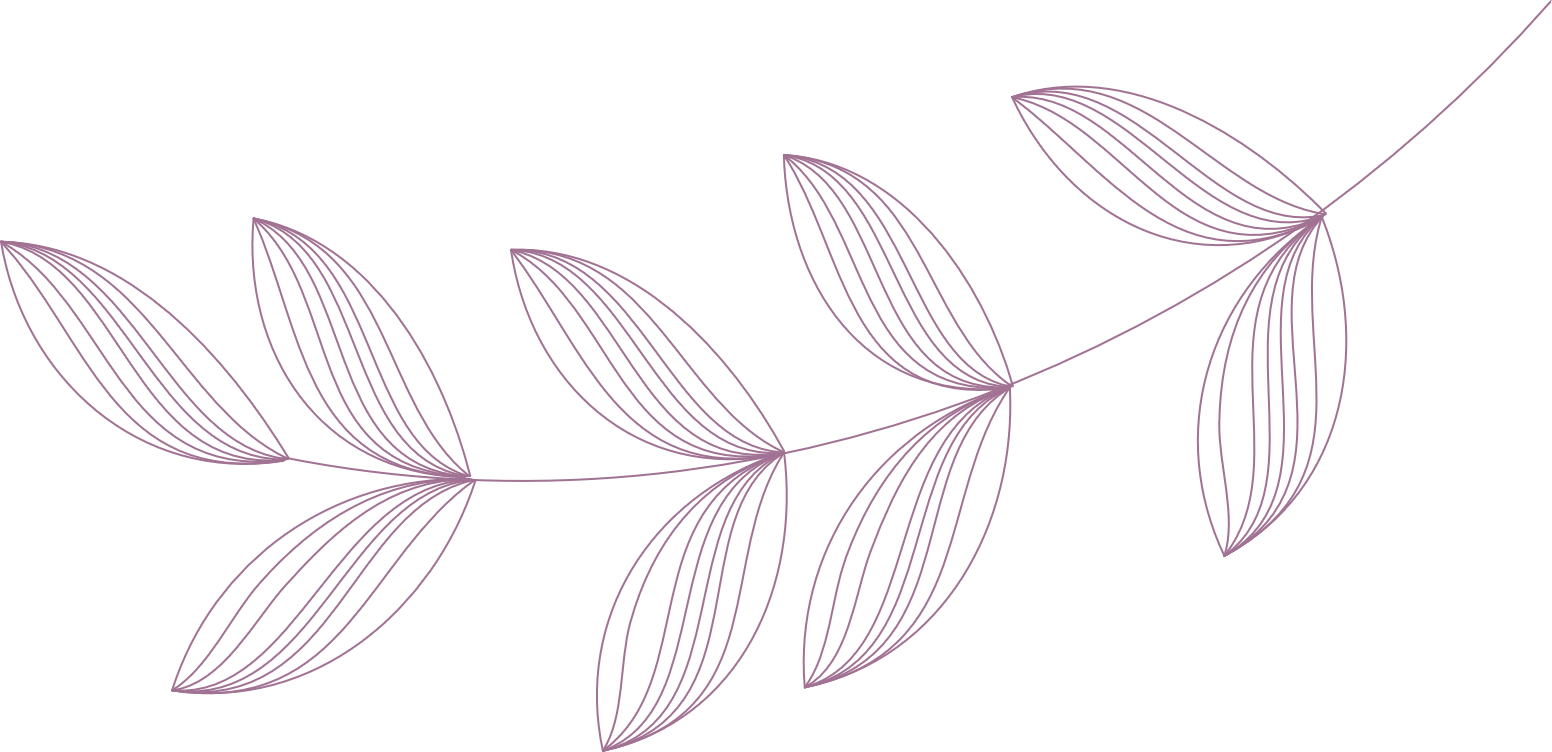 工作概述
Please enter the relevant text content here. Operation method: select all the text in this paragraph with the mouse, and enter the text directly to replace it. The text format will not change.
56%
工作概述
41%
Please enter the relevant text content here. Operation method: select all the text in this paragraph with the mouse, and enter the text directly to replace it. The text format will not change.
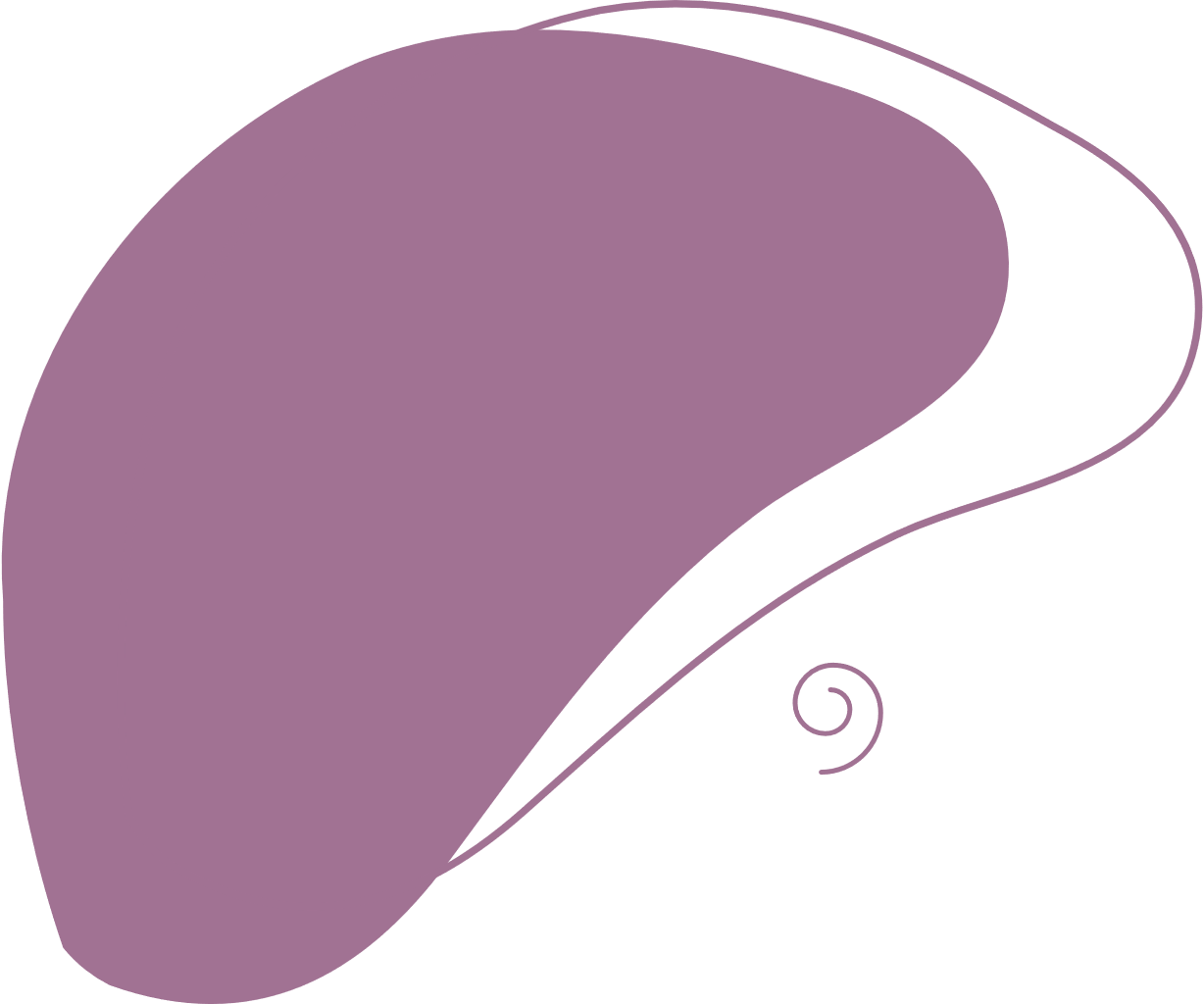 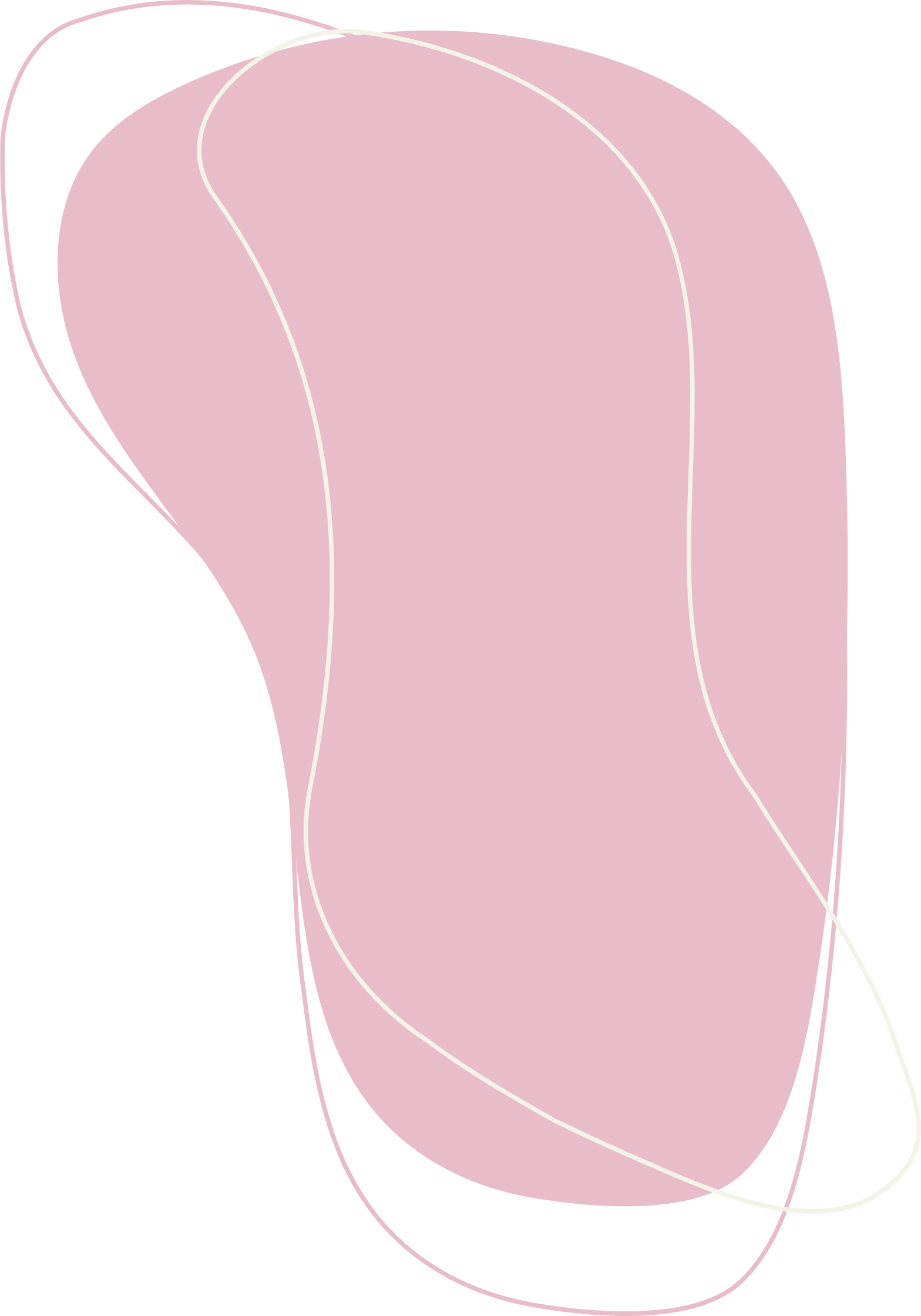 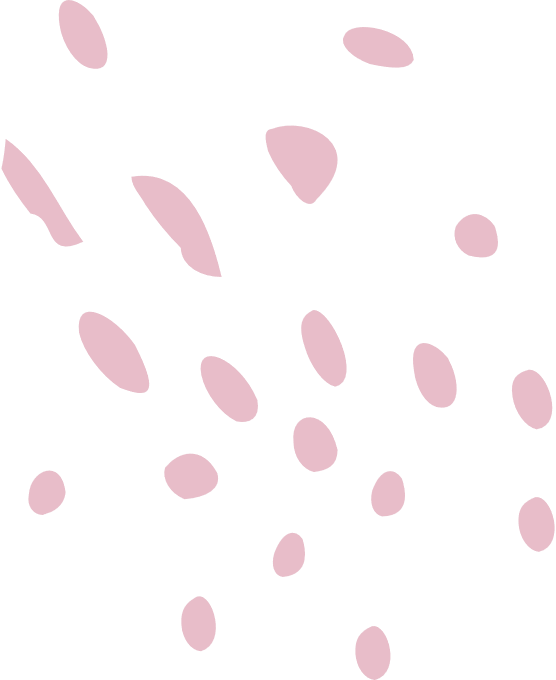 重点工作介绍
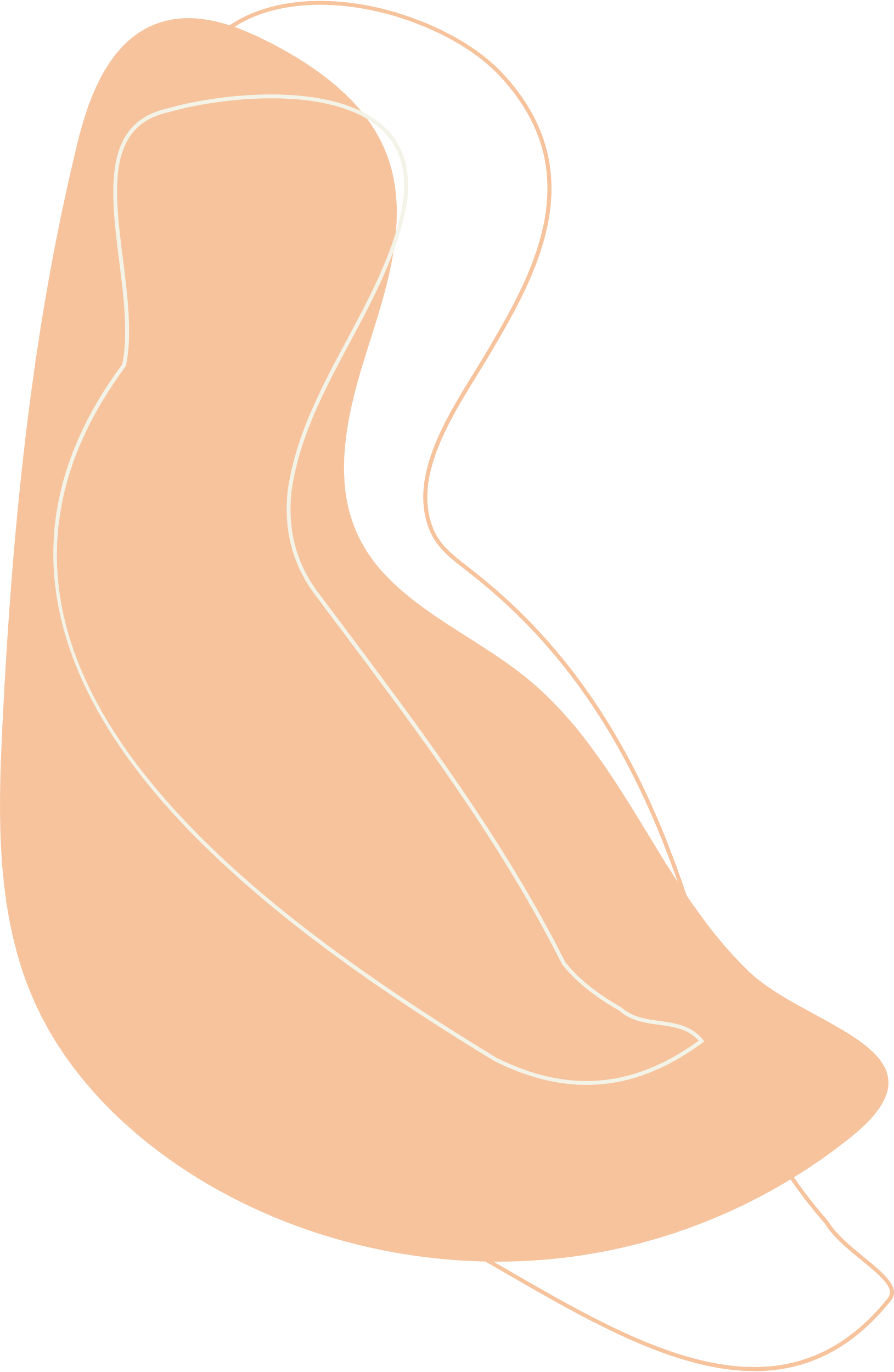 第二部分
Please enter the relevant text content here. Operation method: select all the text in this paragraph with the mouse, and enter the text directly to replace it. The text format will not change.
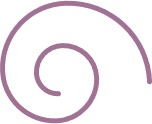 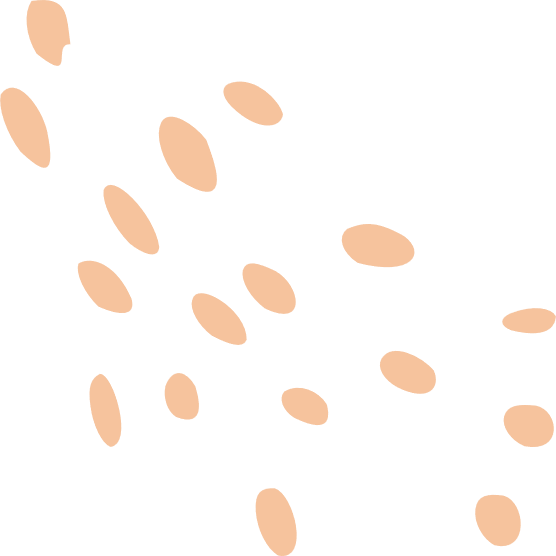 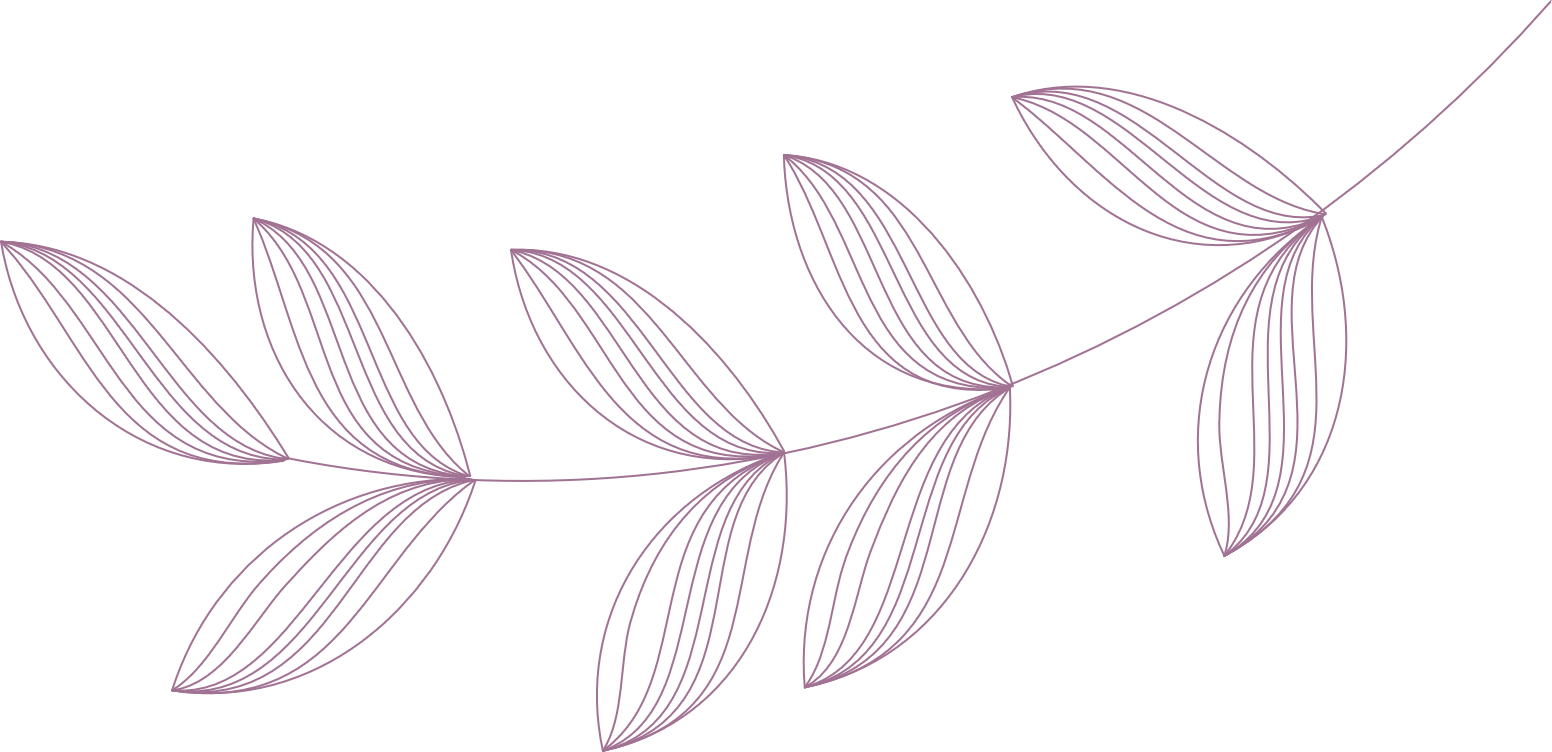 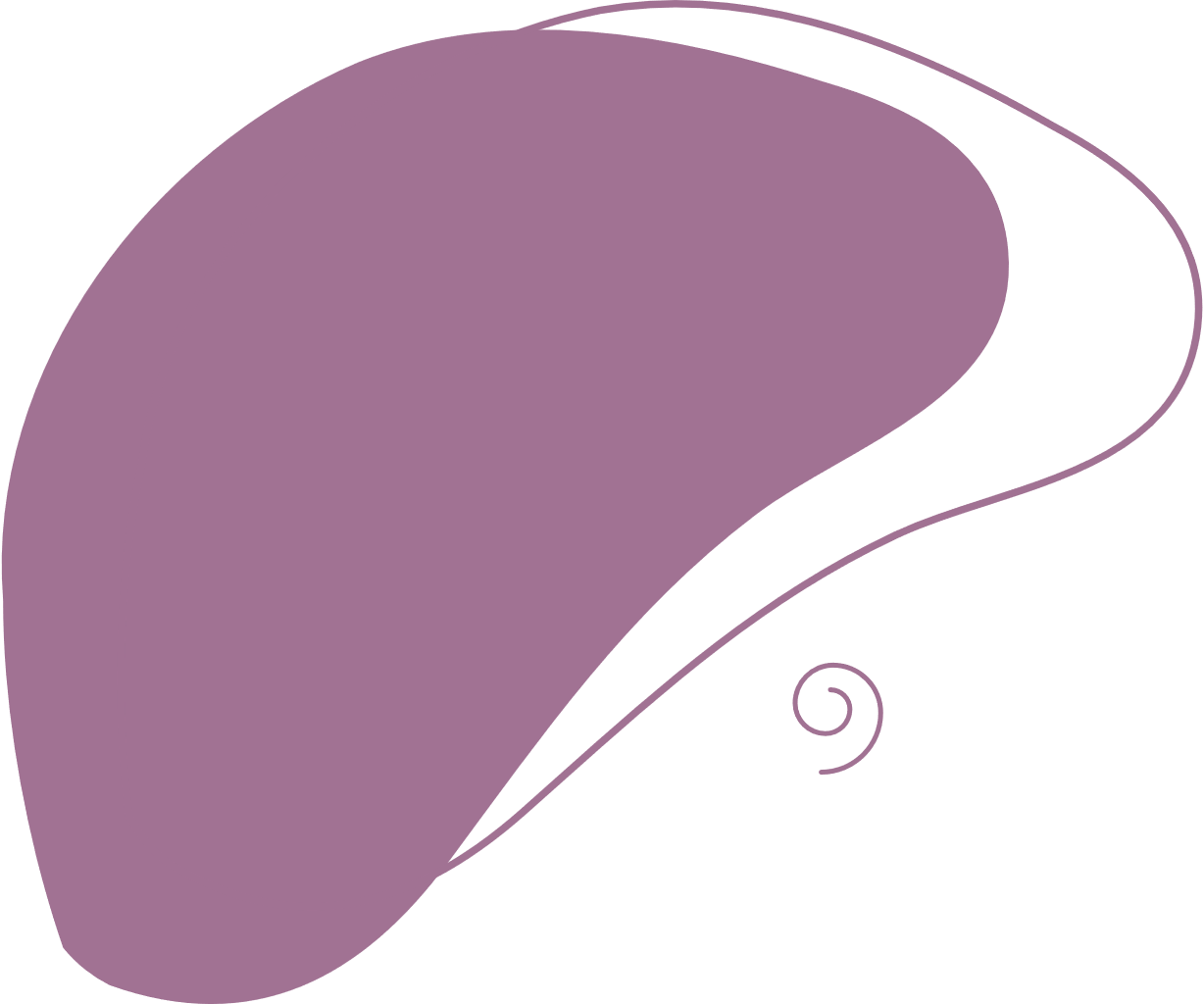 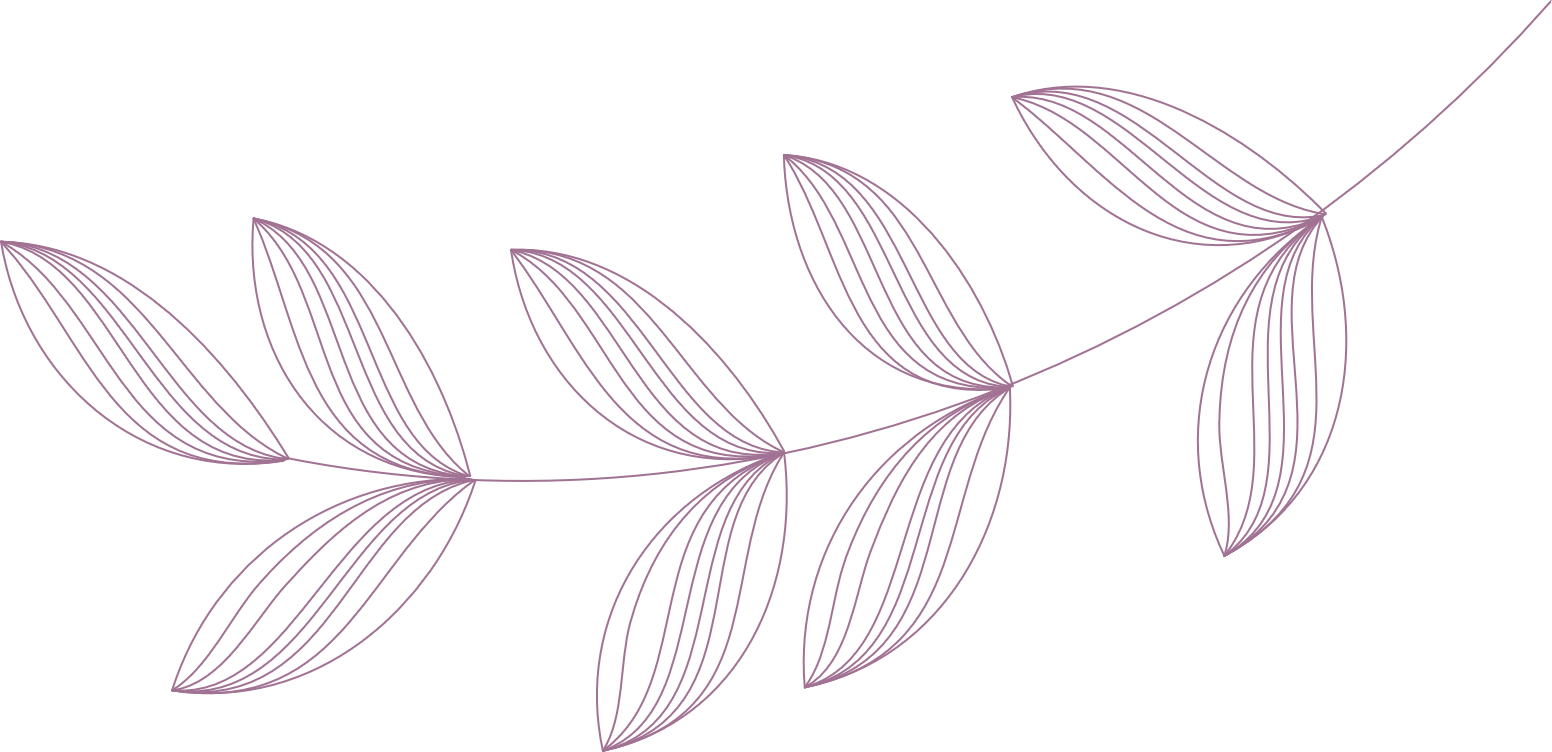 02. 重点工作介绍
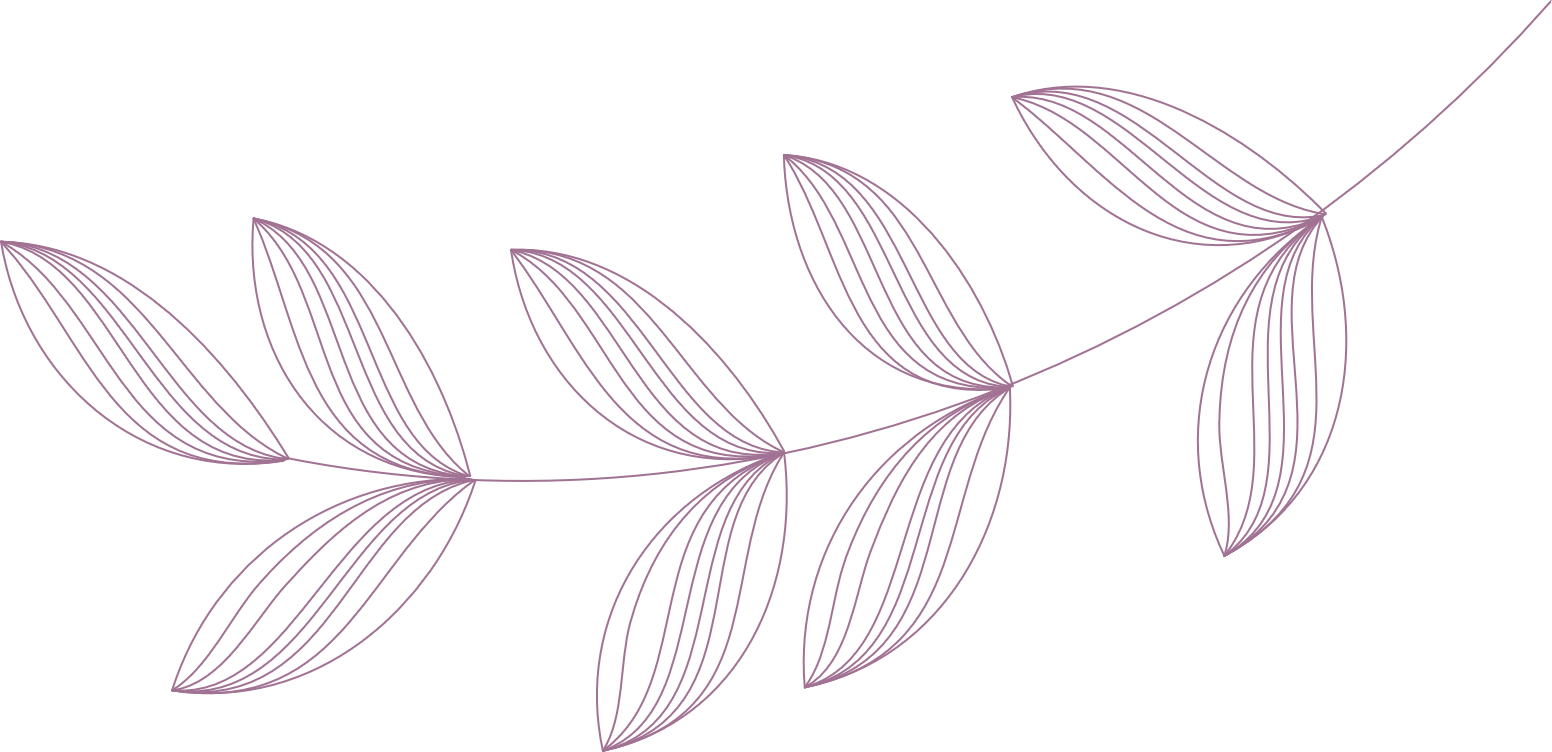 重点工作
重点工作
Please enter the relevant text content here. Operation method: select all the text in this paragraph with the mouse, and enter the text directly to replace it. The text format will not change.
Please enter the relevant text content here. Operation method: select all the text in this paragraph with the mouse, and enter the text directly to replace it. The text format will not change.
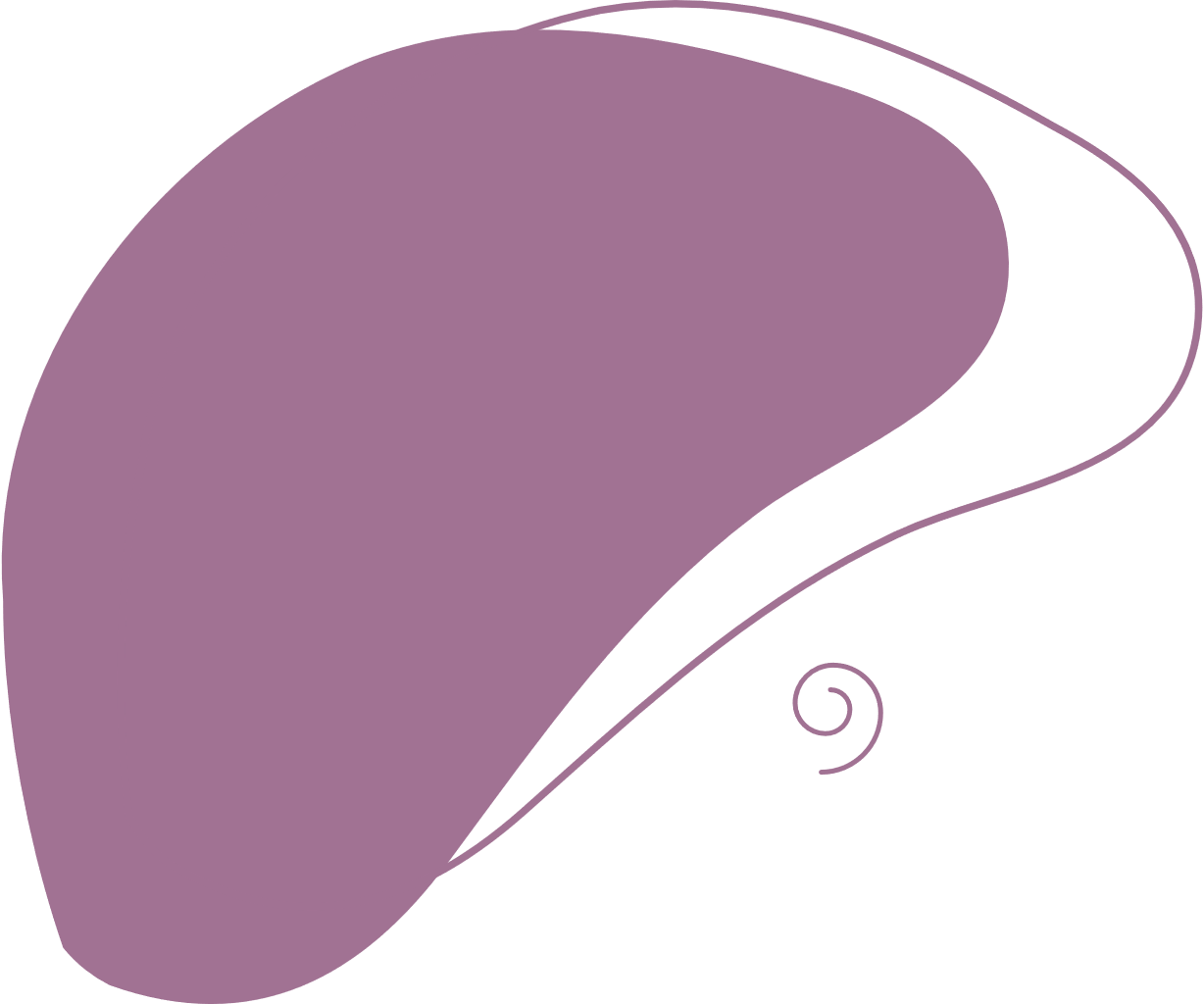 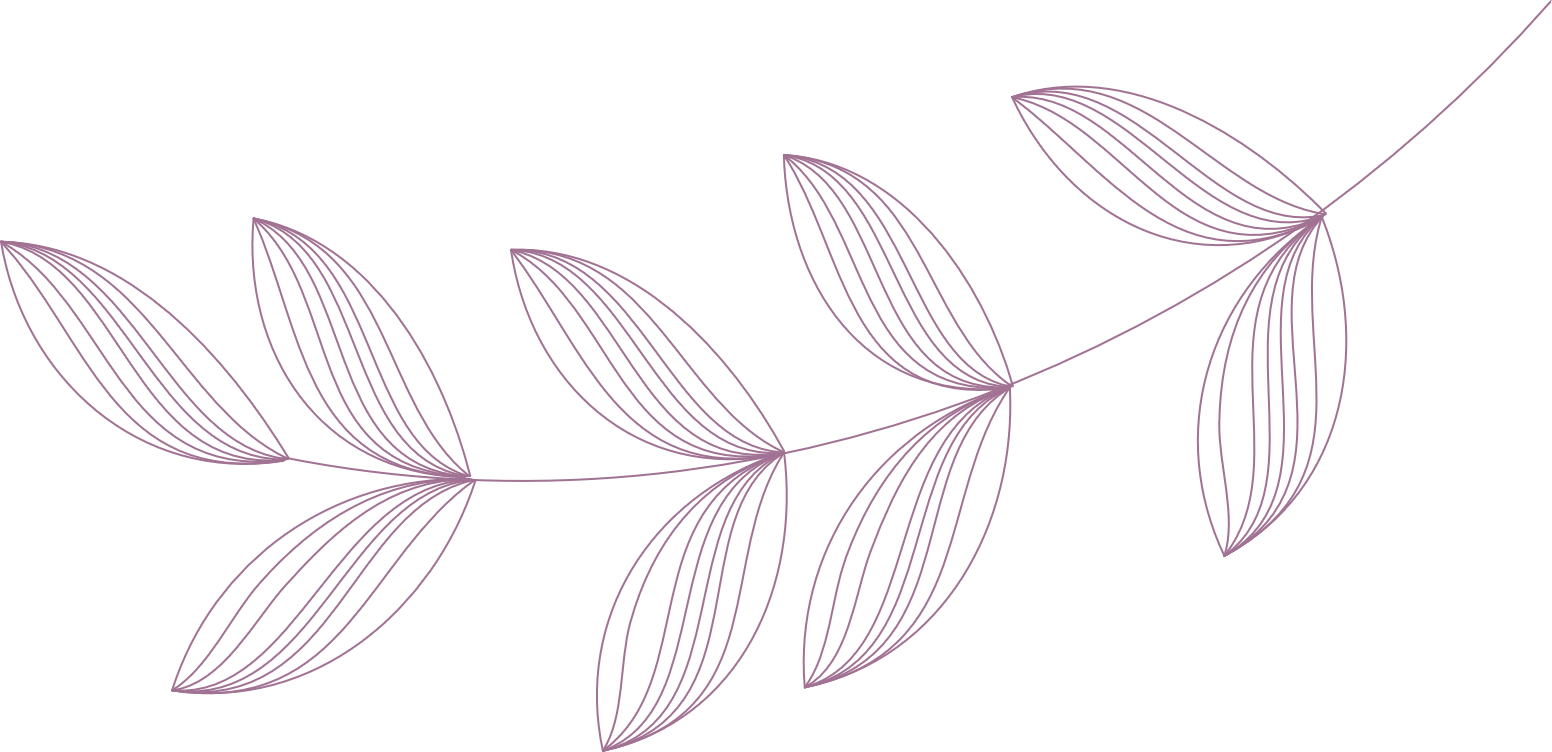 02. 重点工作介绍
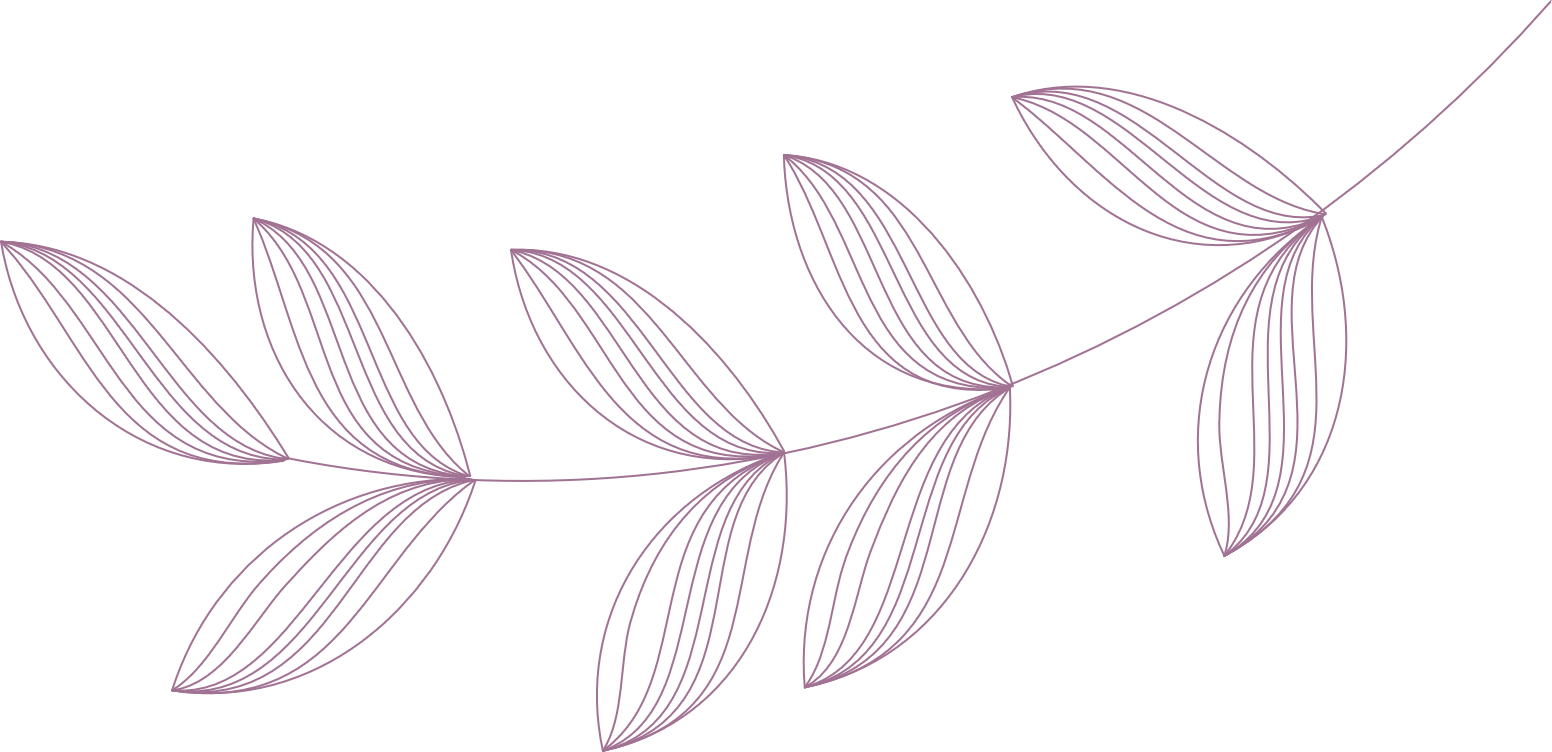 重点工作
Please enter the relevant text content here. Operation method: select all the text in this paragraph with the mouse, and enter the text directly to replace it. The text format will not change.
KEYWORD
重点工作
Please enter the relevant text content here. Operation method: select all the text in this paragraph with the mouse, and enter the text directly to replace it. The text format will not change.
KEYWORD
重点工作
Please enter the relevant text content here. Operation method: select all the text in this paragraph with the mouse, and enter the text directly to replace it. The text format will not change.
KEYWORD
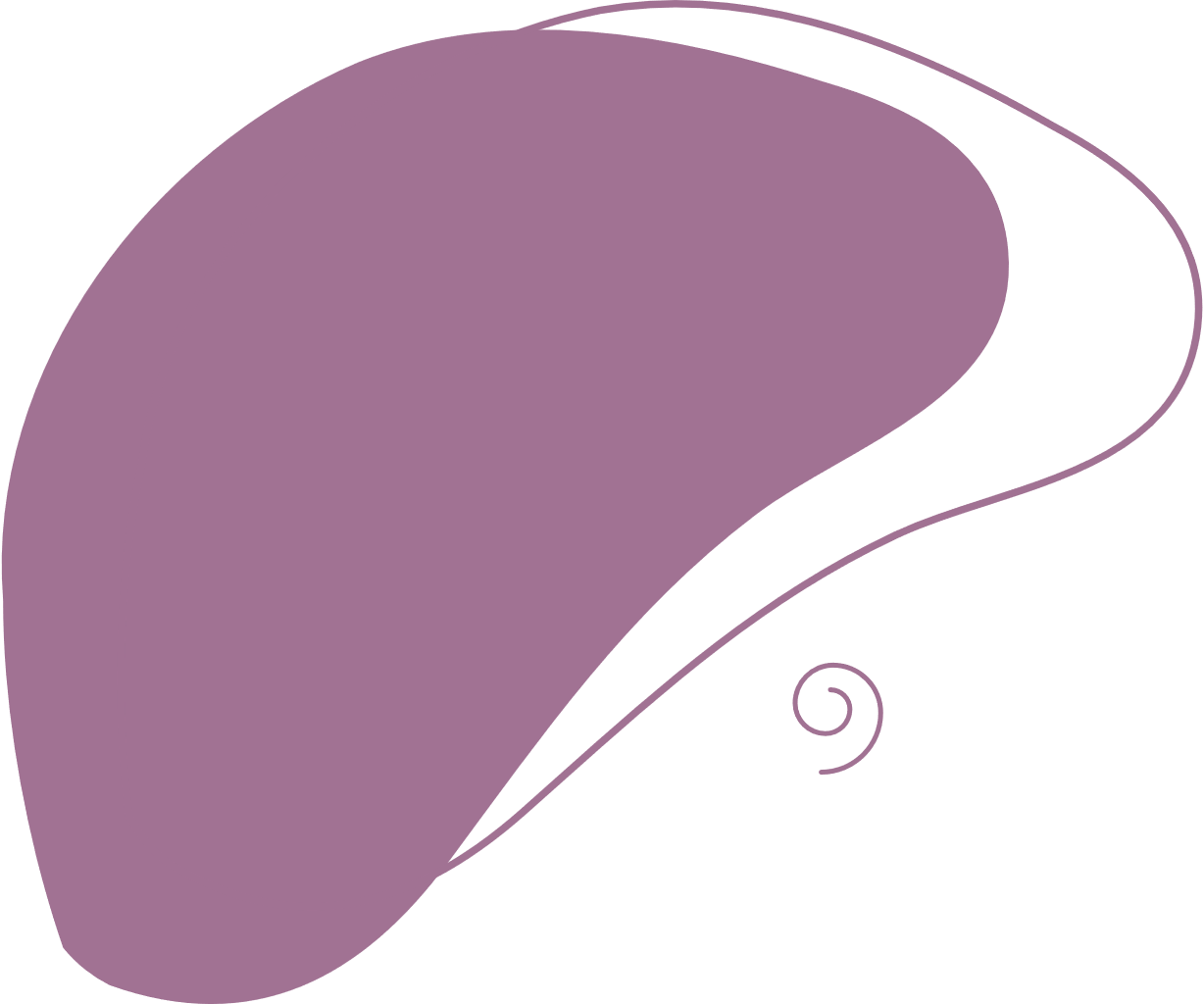 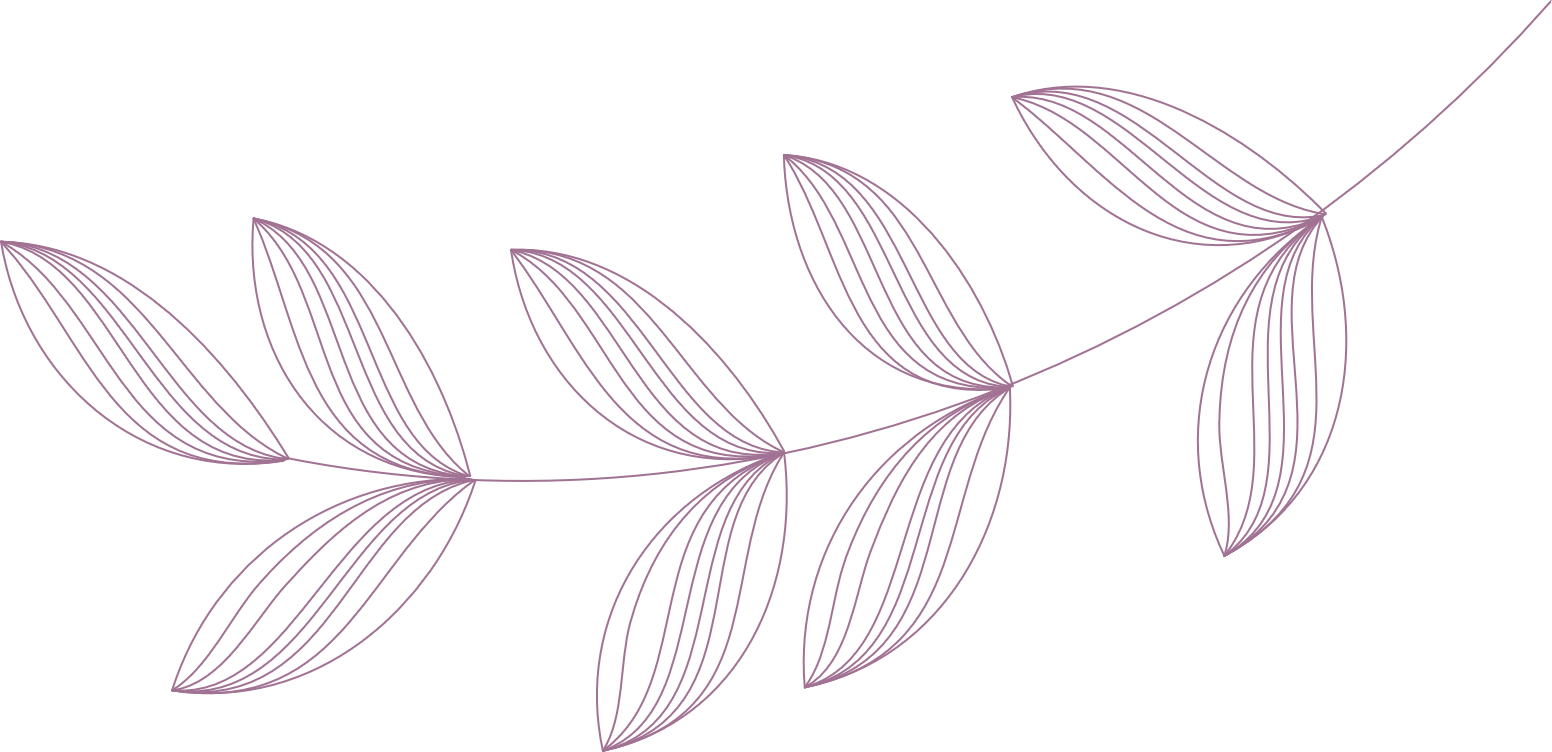 02. 重点工作介绍
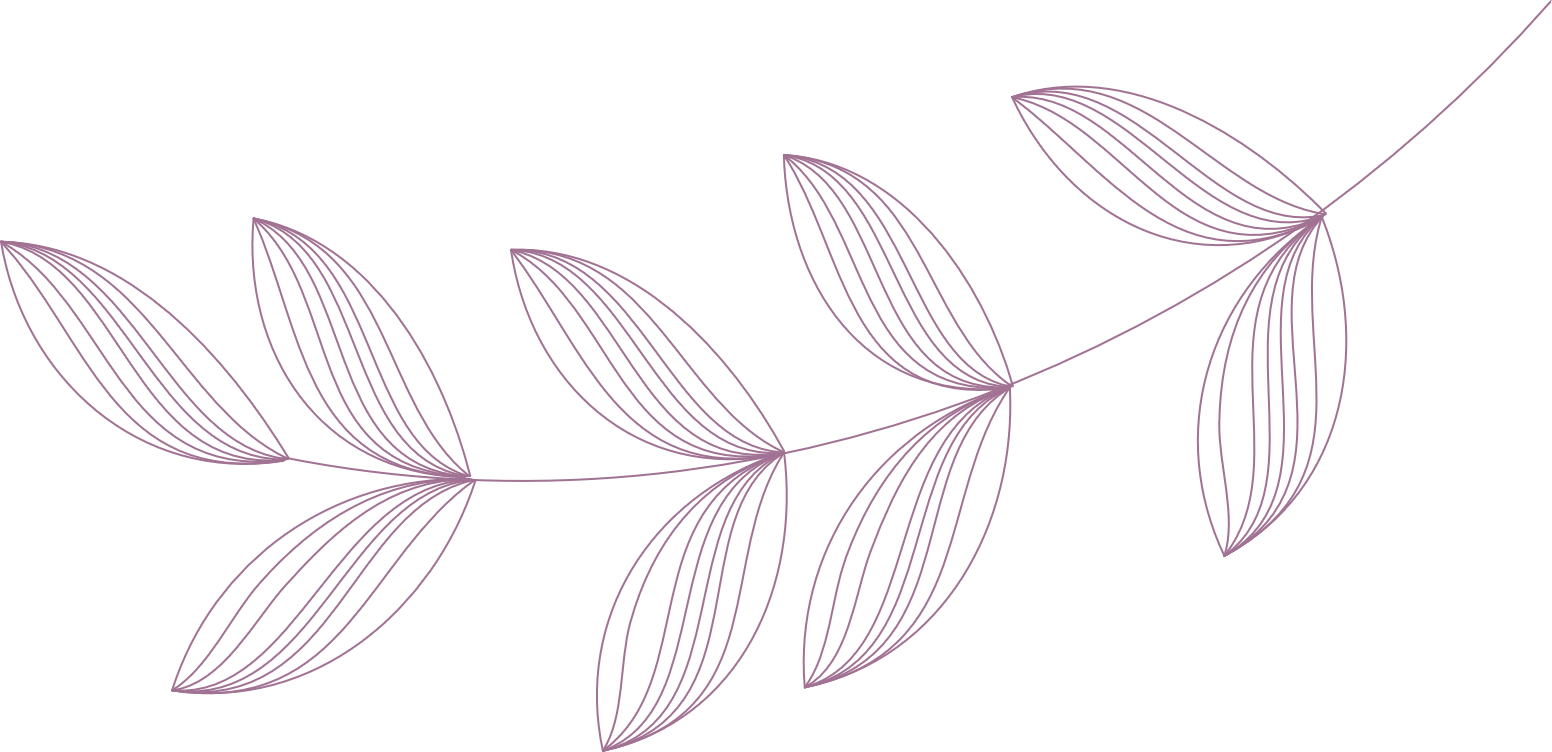 重点工作
重点工作
重点工作
2680
3600
5810
Please enter the relevant text content here. Operation method: select all the text in this paragraph with the mouse, and enter the text directly to replace it. The text format will not change.
Please enter the relevant text content here. Operation method: select all the text in this paragraph with the mouse, and enter the text directly to replace it. The text format will not change.
Please enter the relevant text content here. Operation method: select all the text in this paragraph with the mouse, and enter the text directly to replace it. The text format will not change.
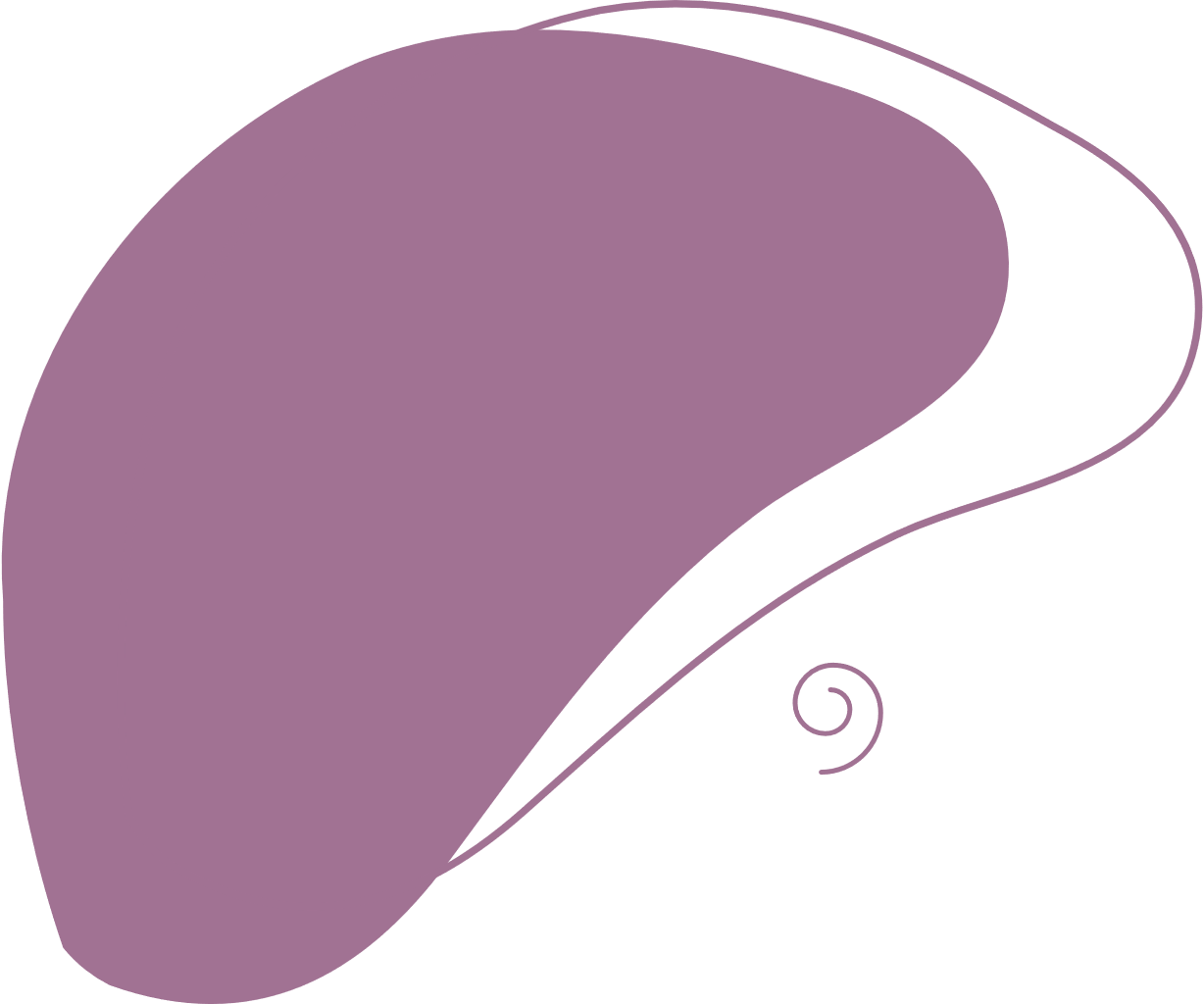 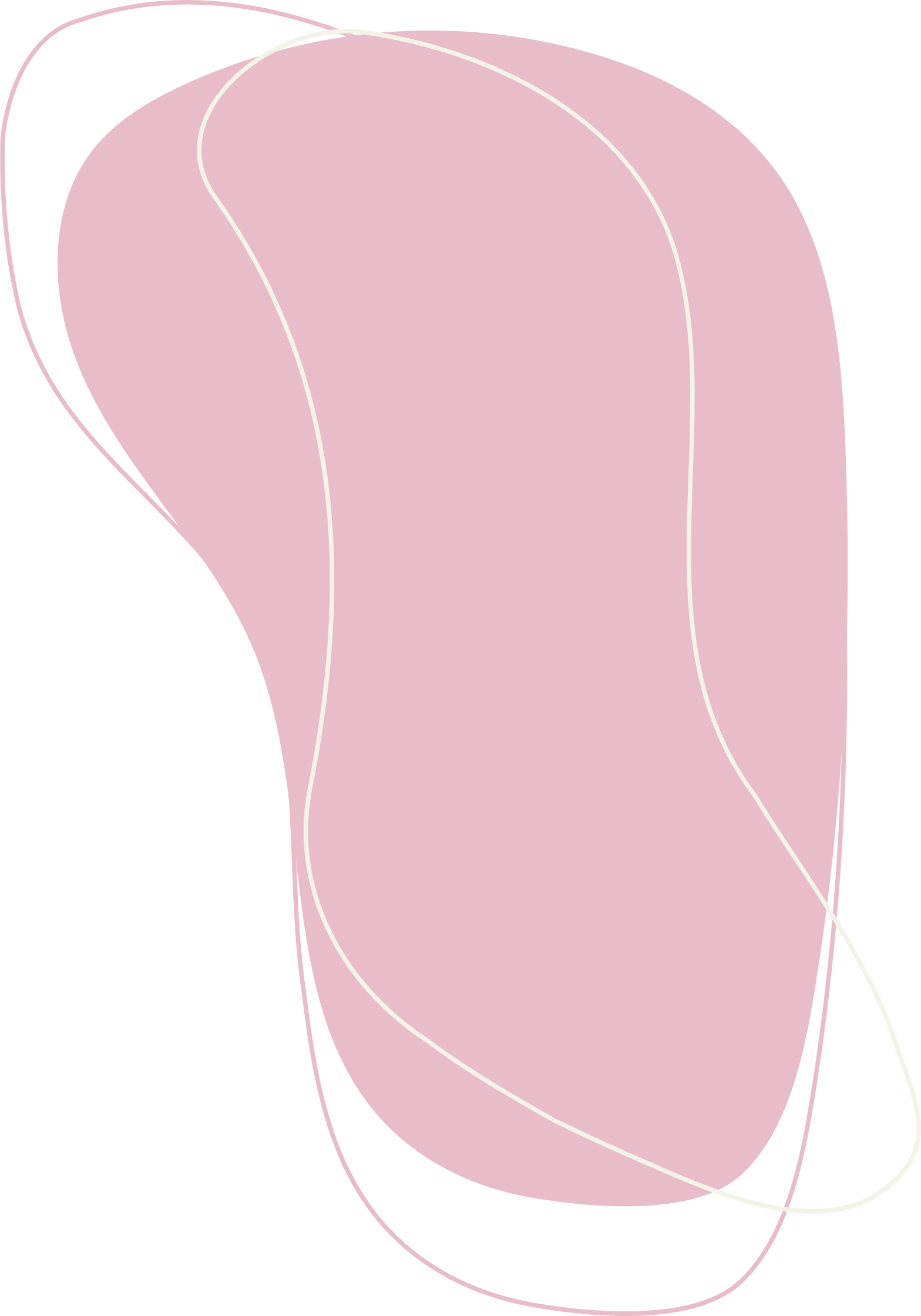 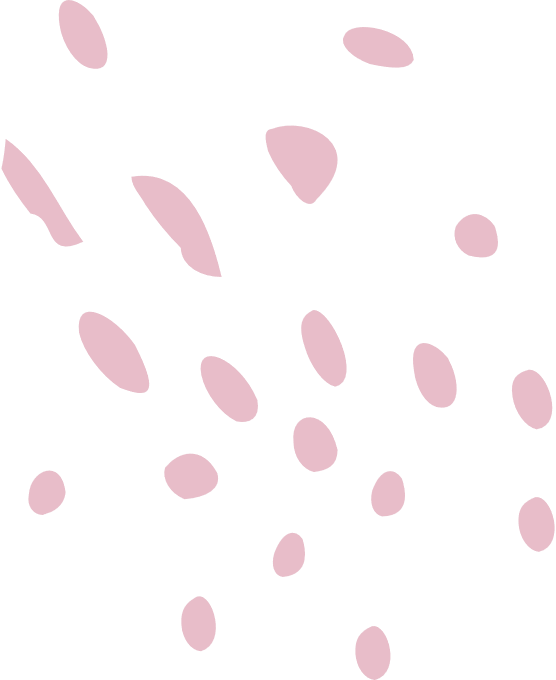 工作不足改善
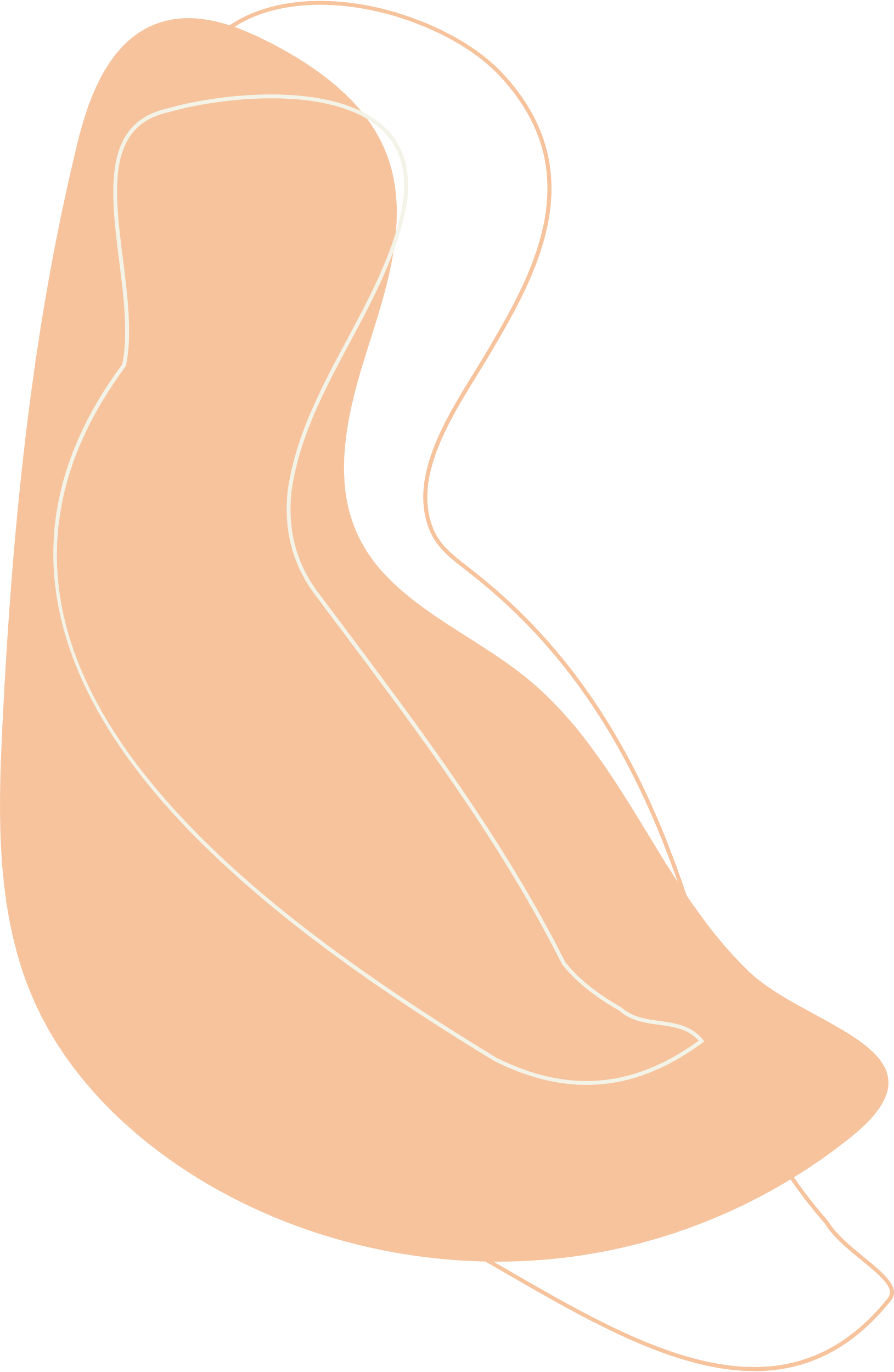 第三部分
Please enter the relevant text content here. Operation method: select all the text in this paragraph with the mouse, and enter the text directly to replace it. The text format will not change.
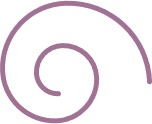 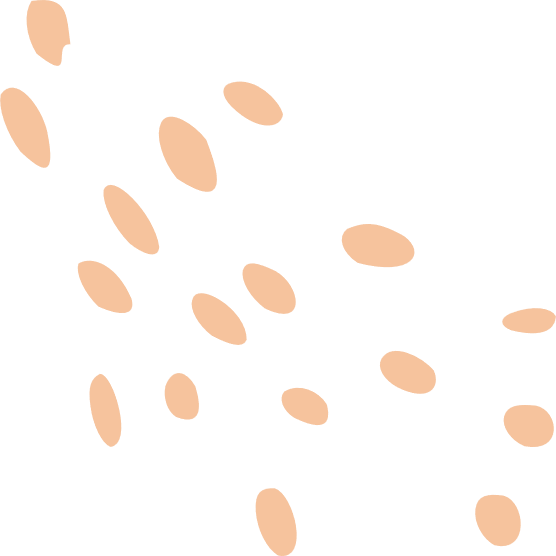 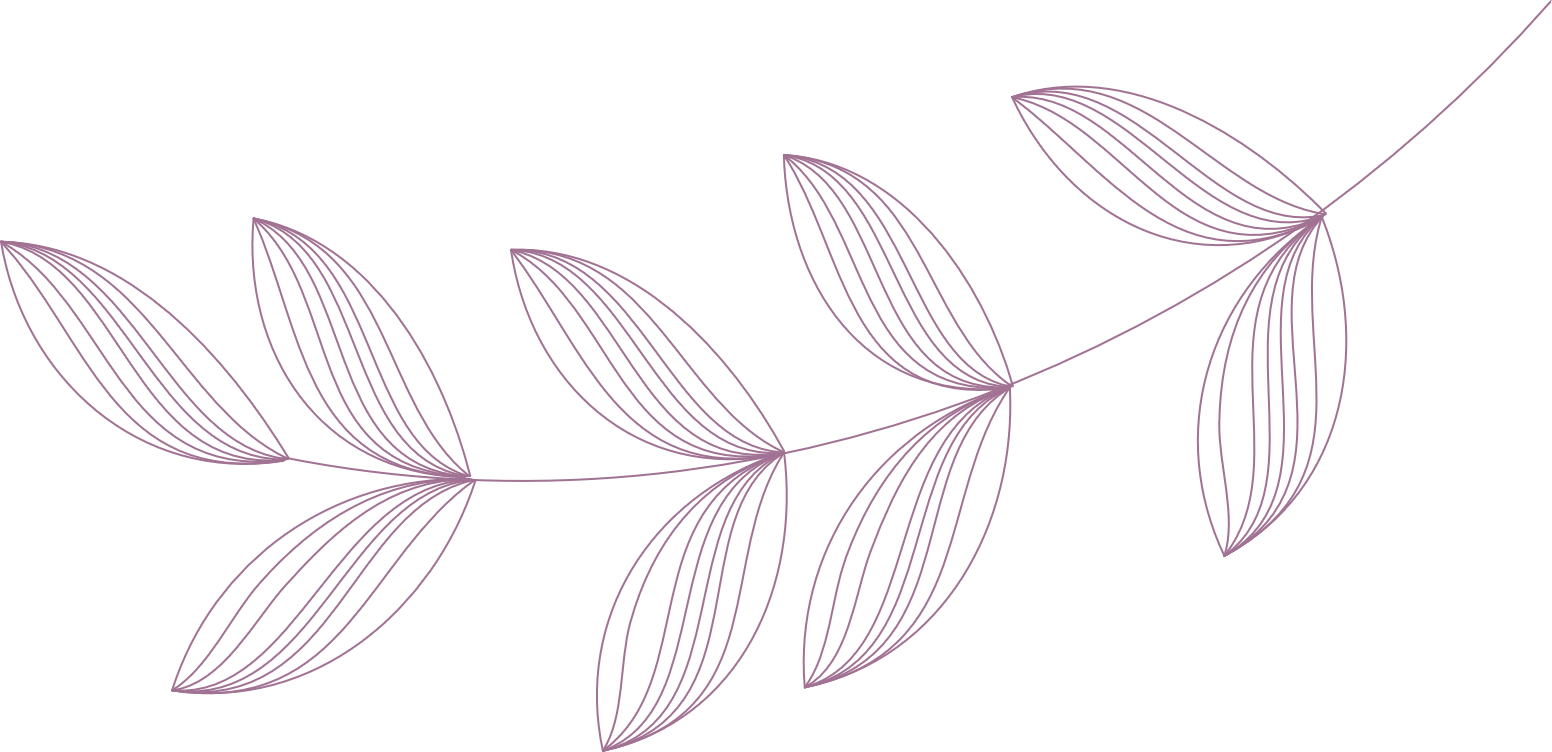 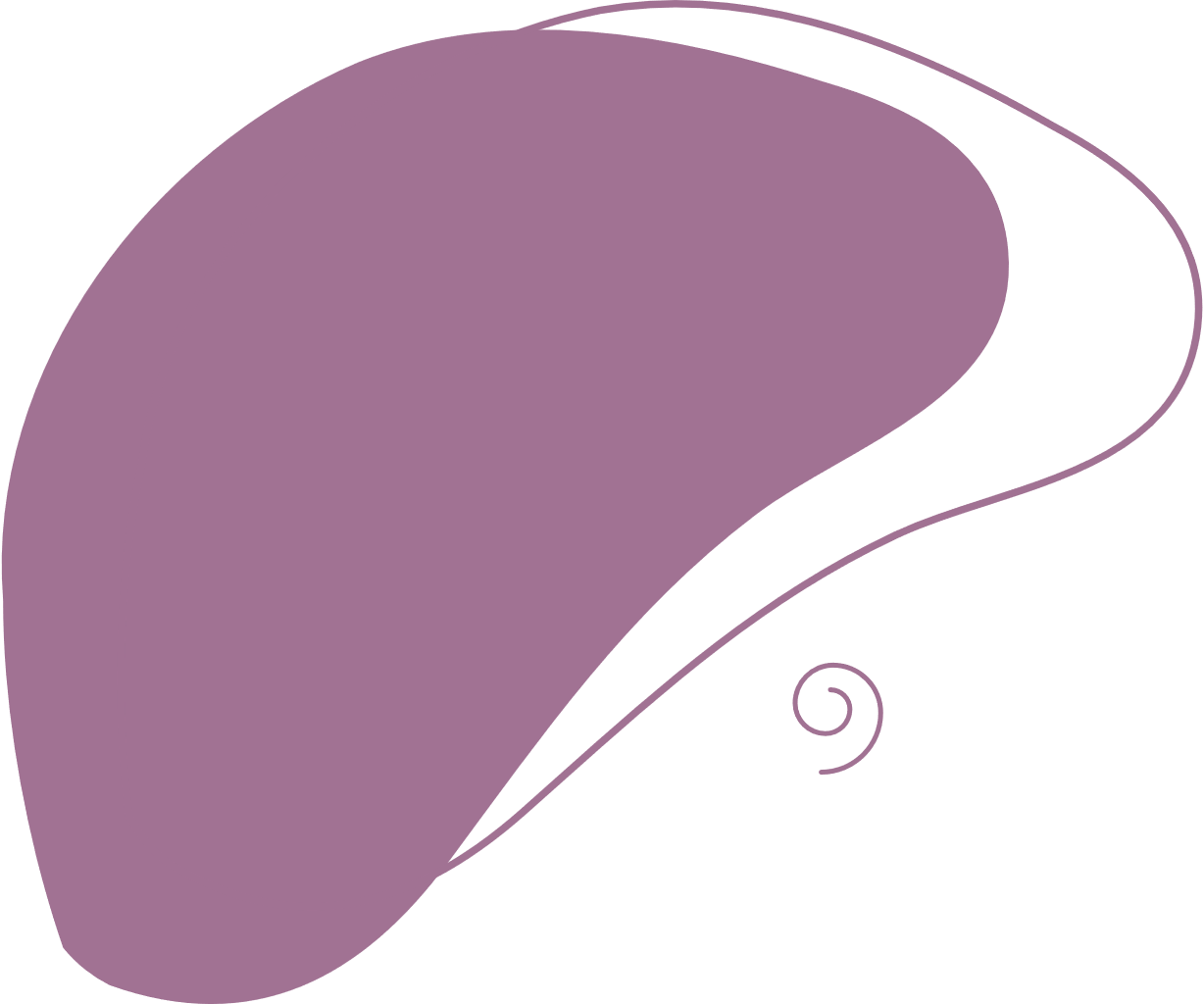 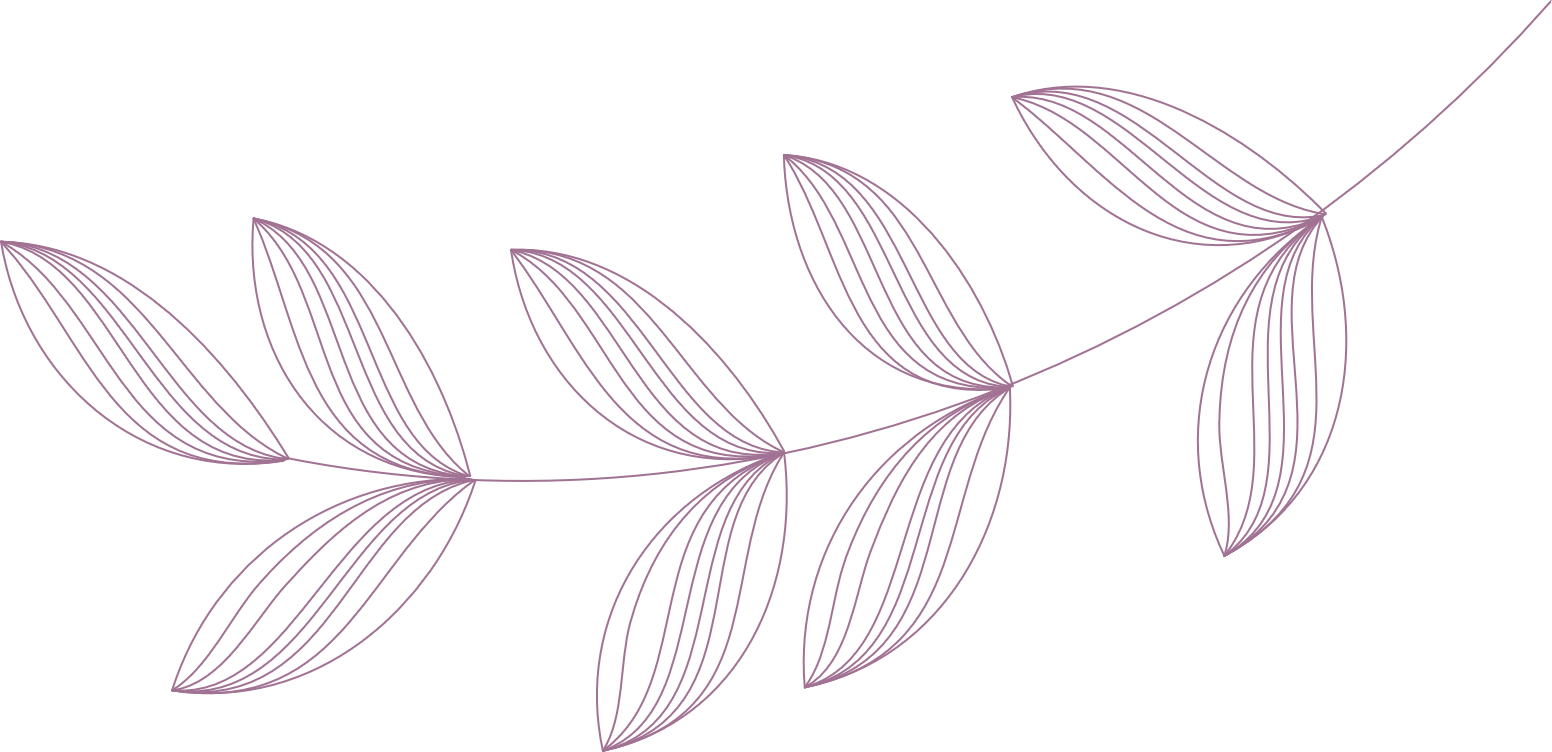 03. 工作不足改善
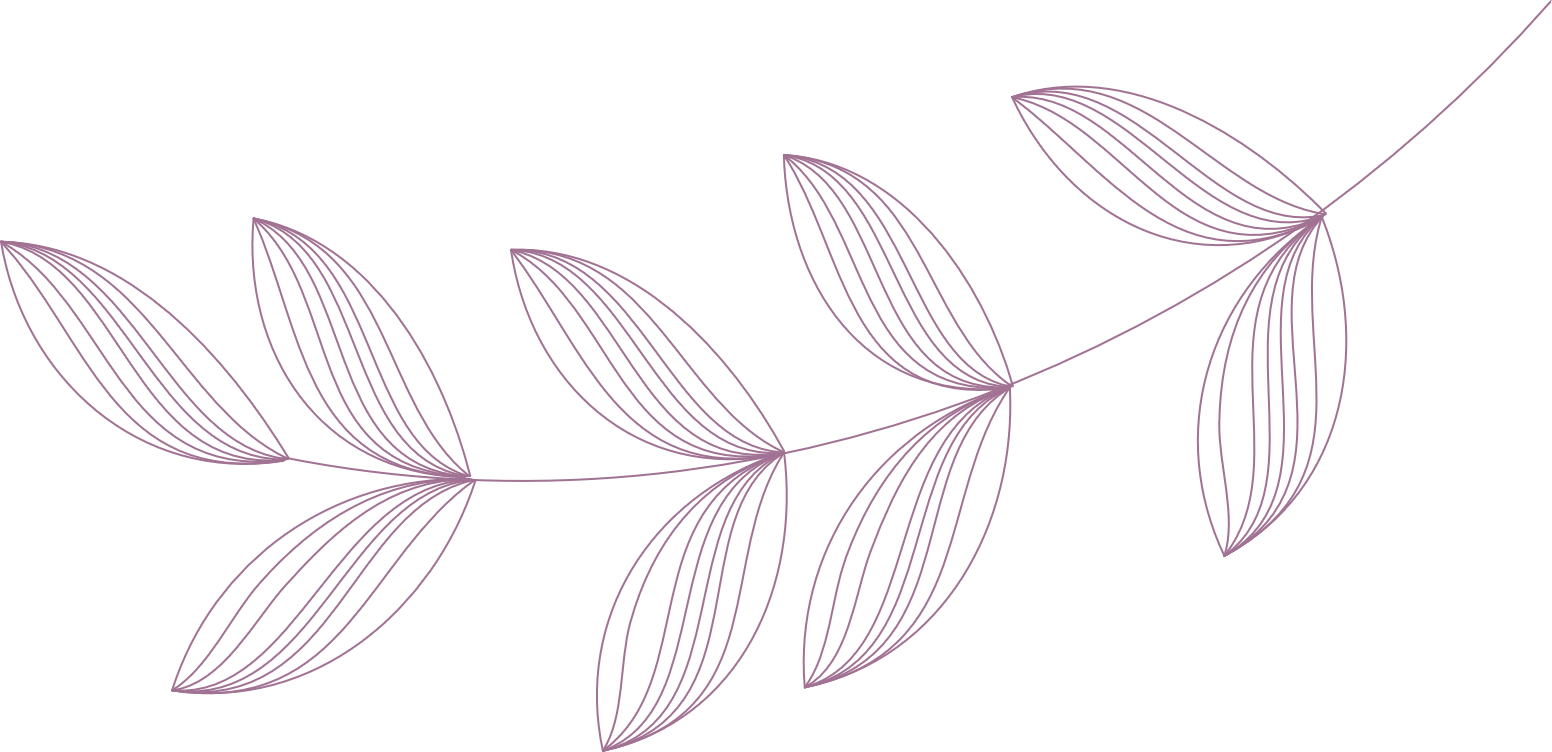 工作不足
工作不足
Please enter the relevant text content here. Operation method: select all the text in this paragraph with the mouse, and enter the text directly to replace it. The text format will not change.
Please enter the relevant text content here. Operation method: select all the text in this paragraph with the mouse, and enter the text directly to replace it. The text format will not change.
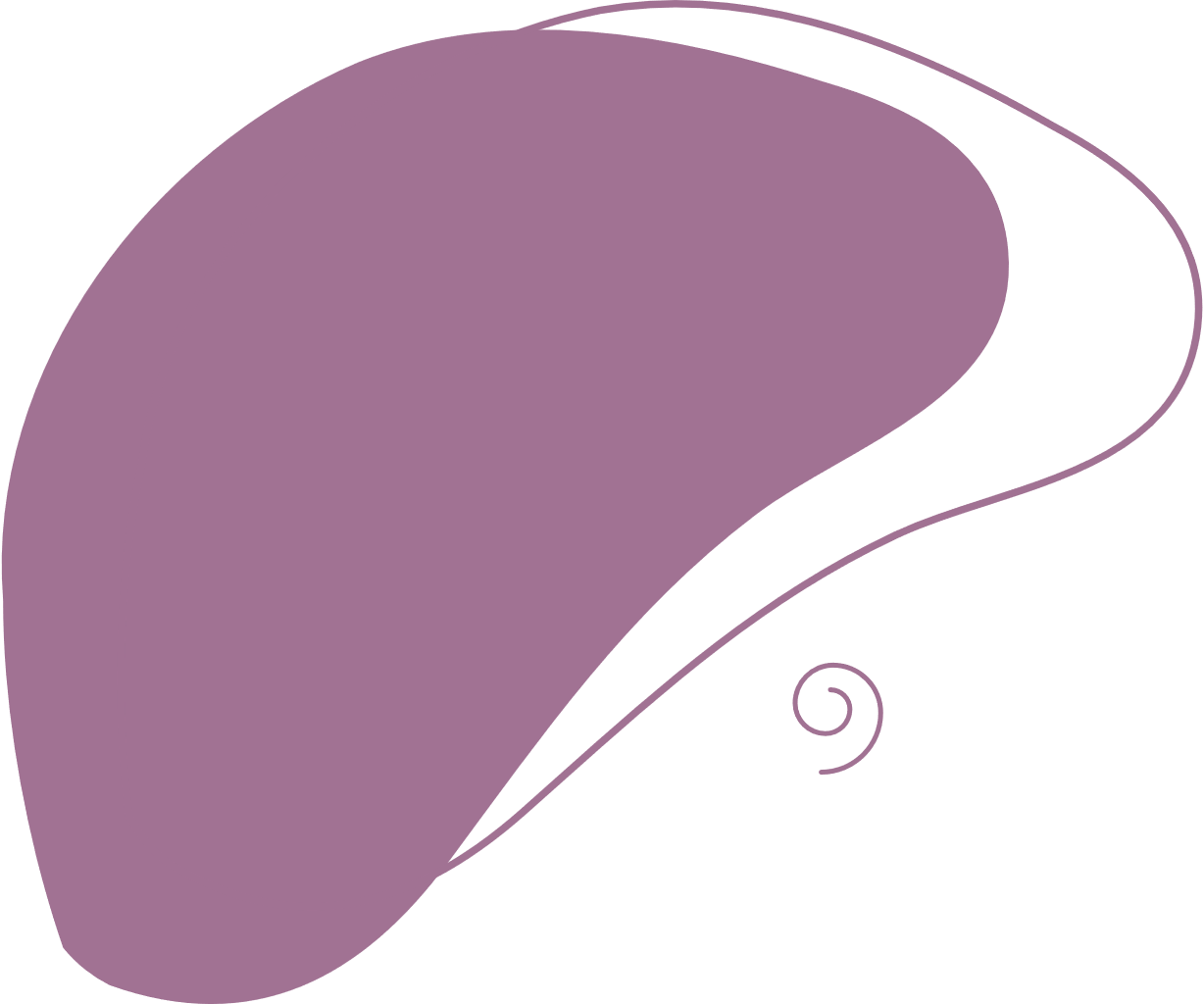 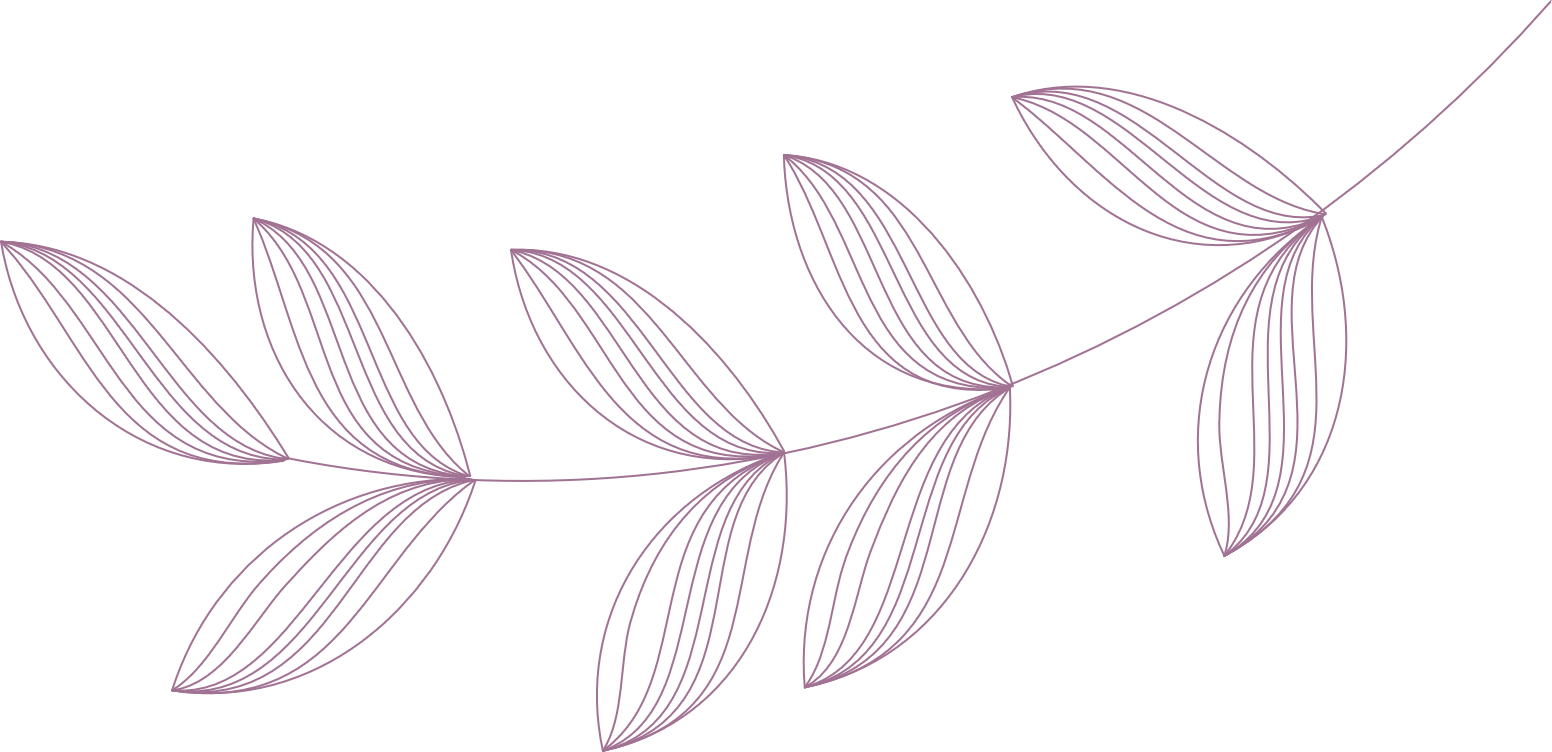 03. 工作不足改善
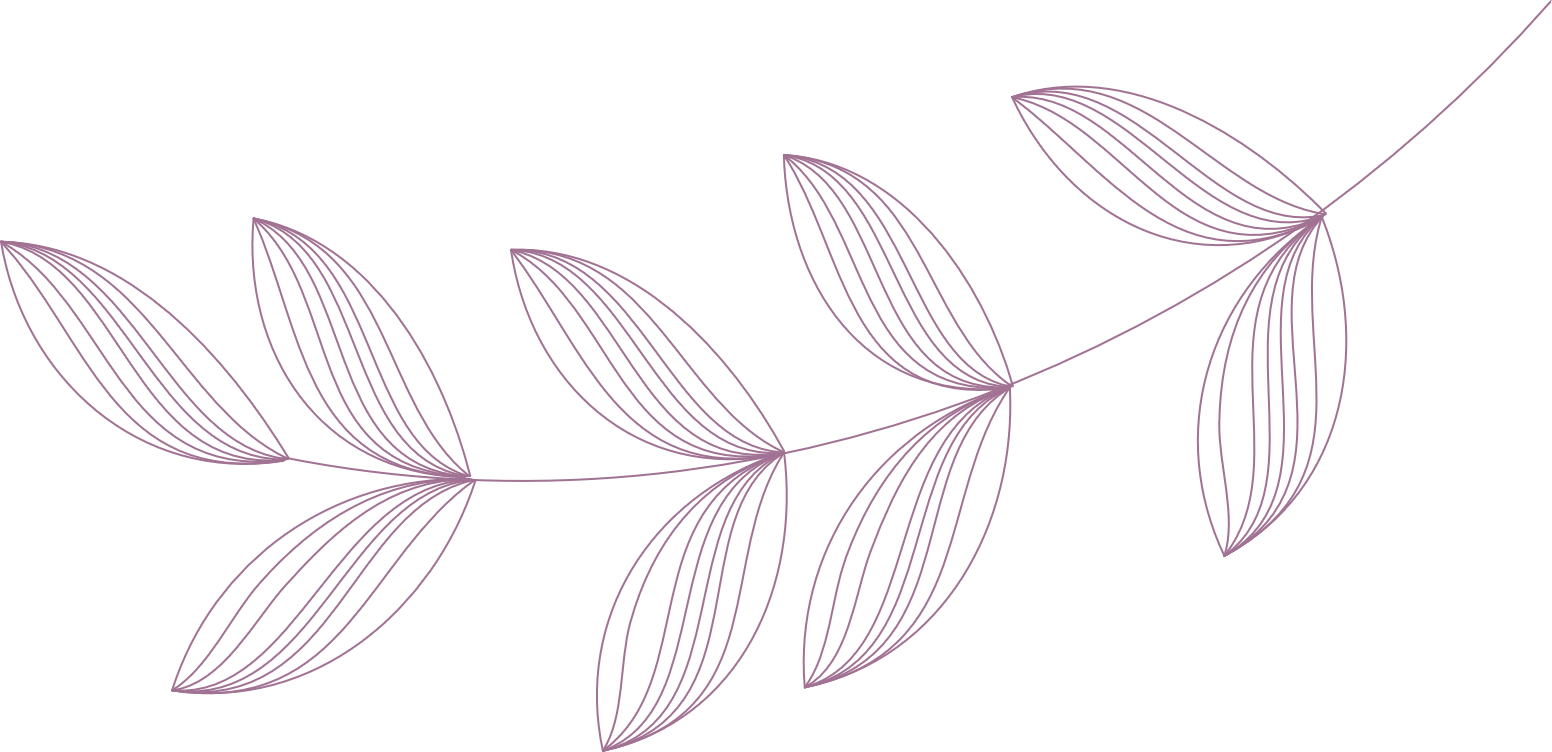 工作不足
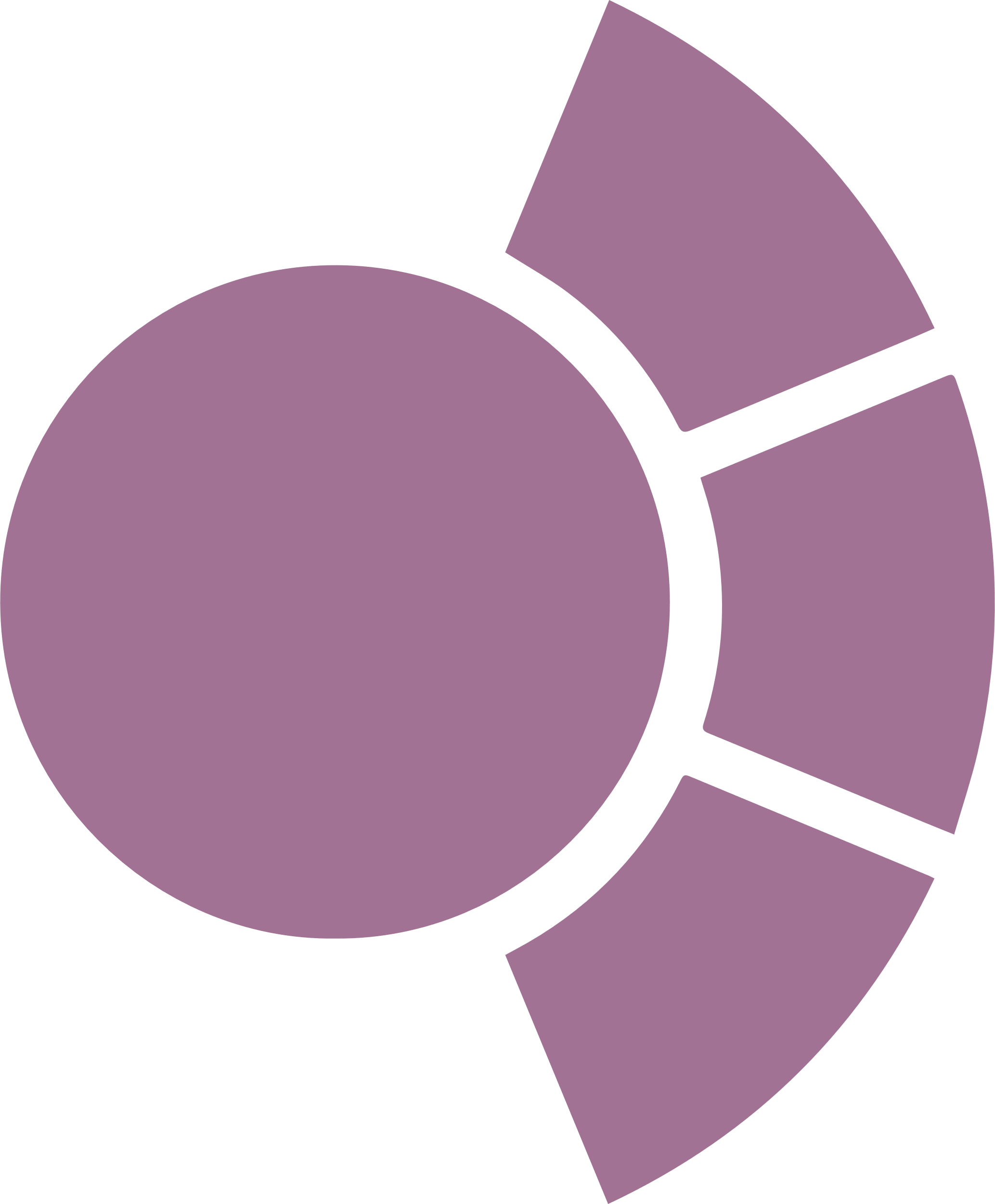 Enter the text content directly here, change the method: directly select all the text, enter a new text can replace the change, the text format will not change.
01
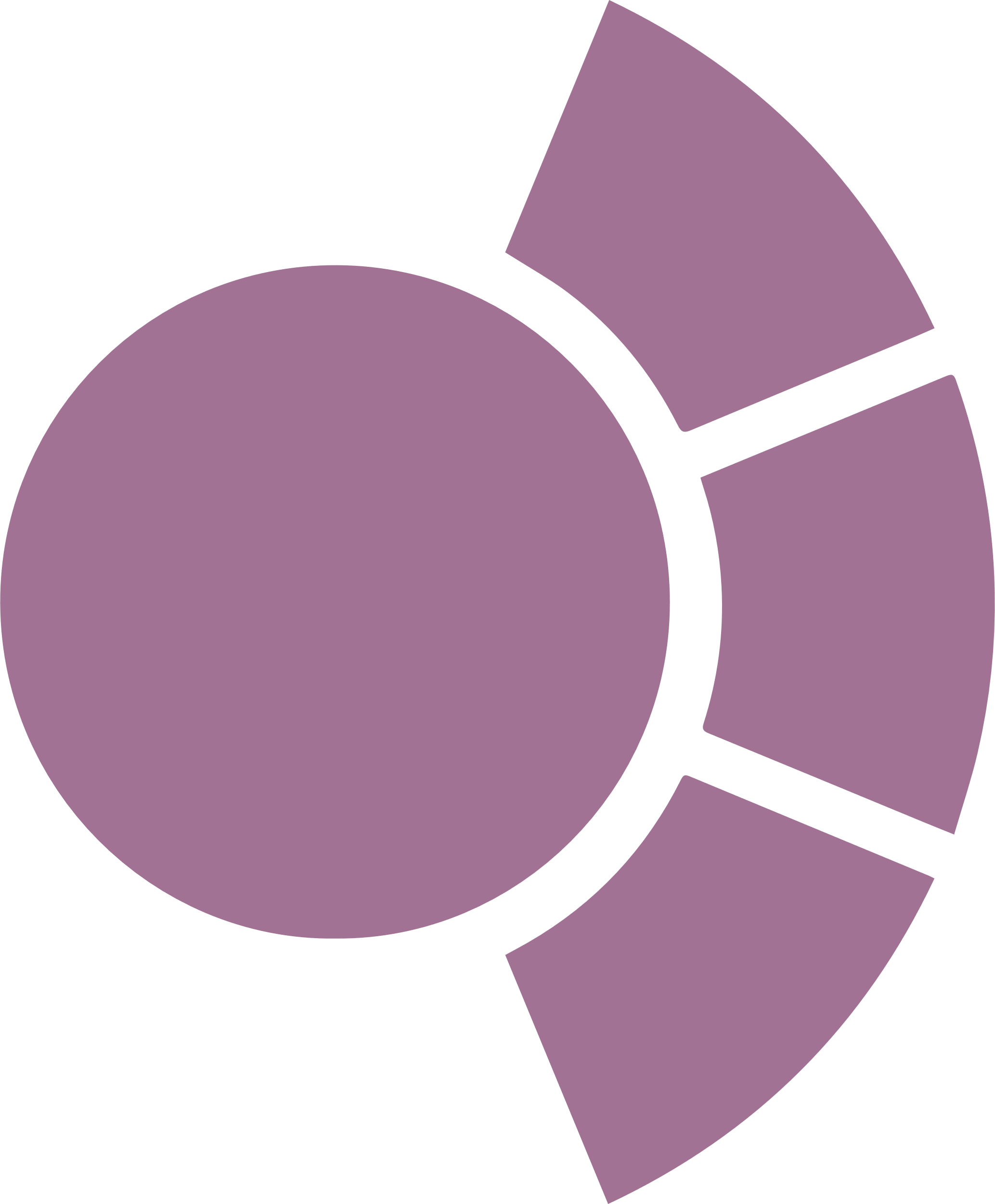 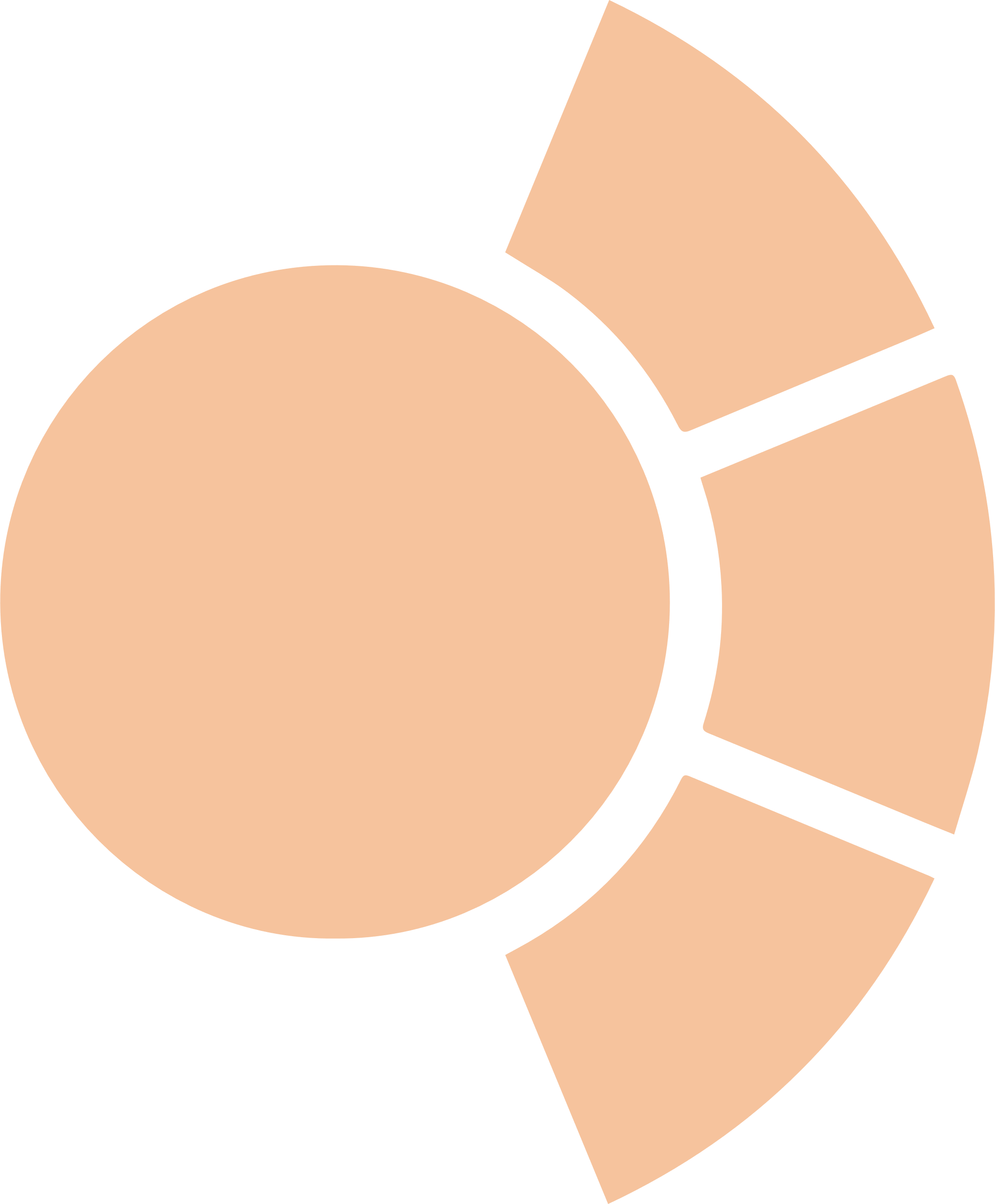 工作不足
02
Enter the text content directly here, change the method: directly select all the text, enter a new text can replace the change, the text format will not change.
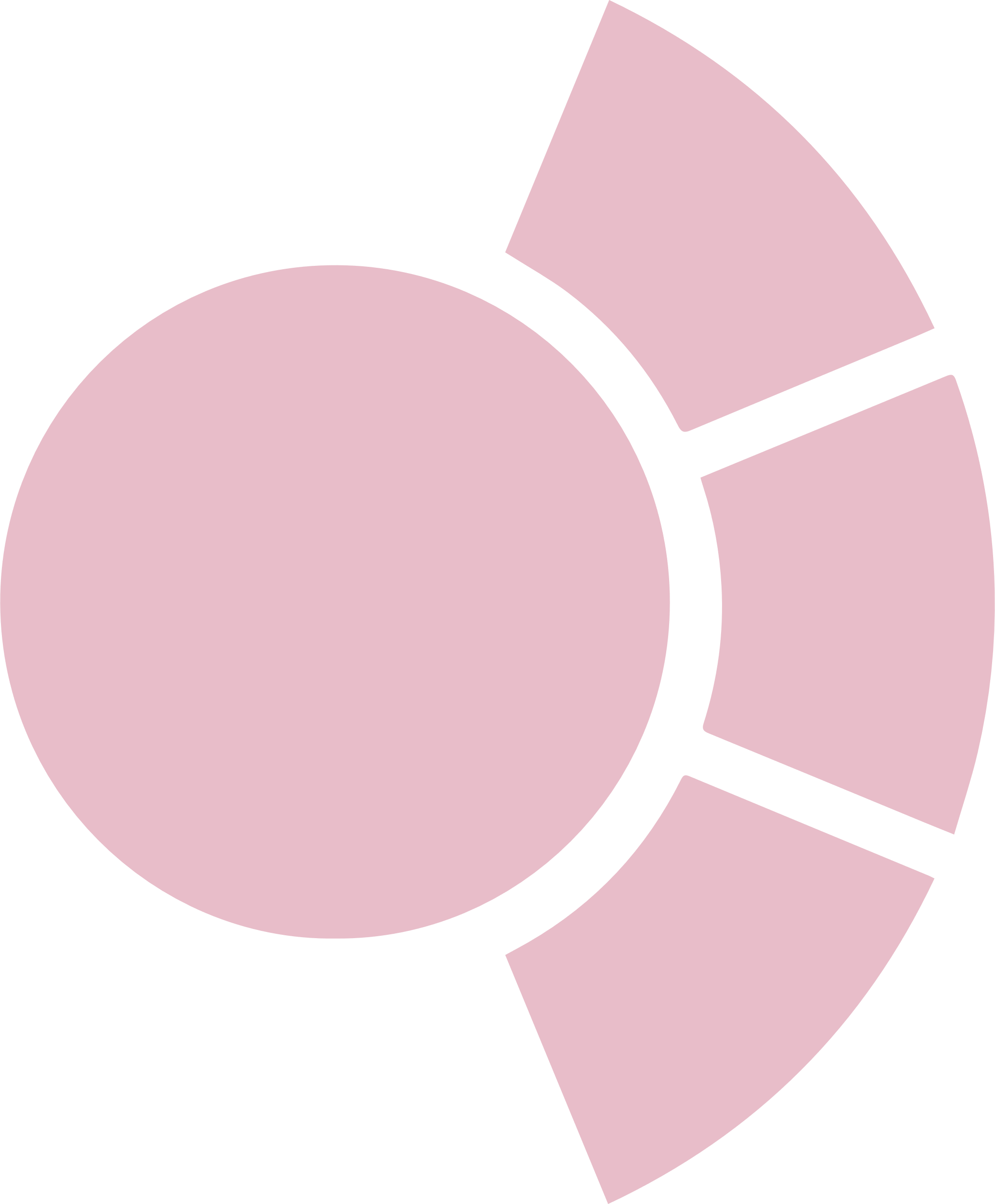 03
工作不足
Enter the text content directly here, change the method: directly select all the text, enter a new text can replace the change, the text format will not change.
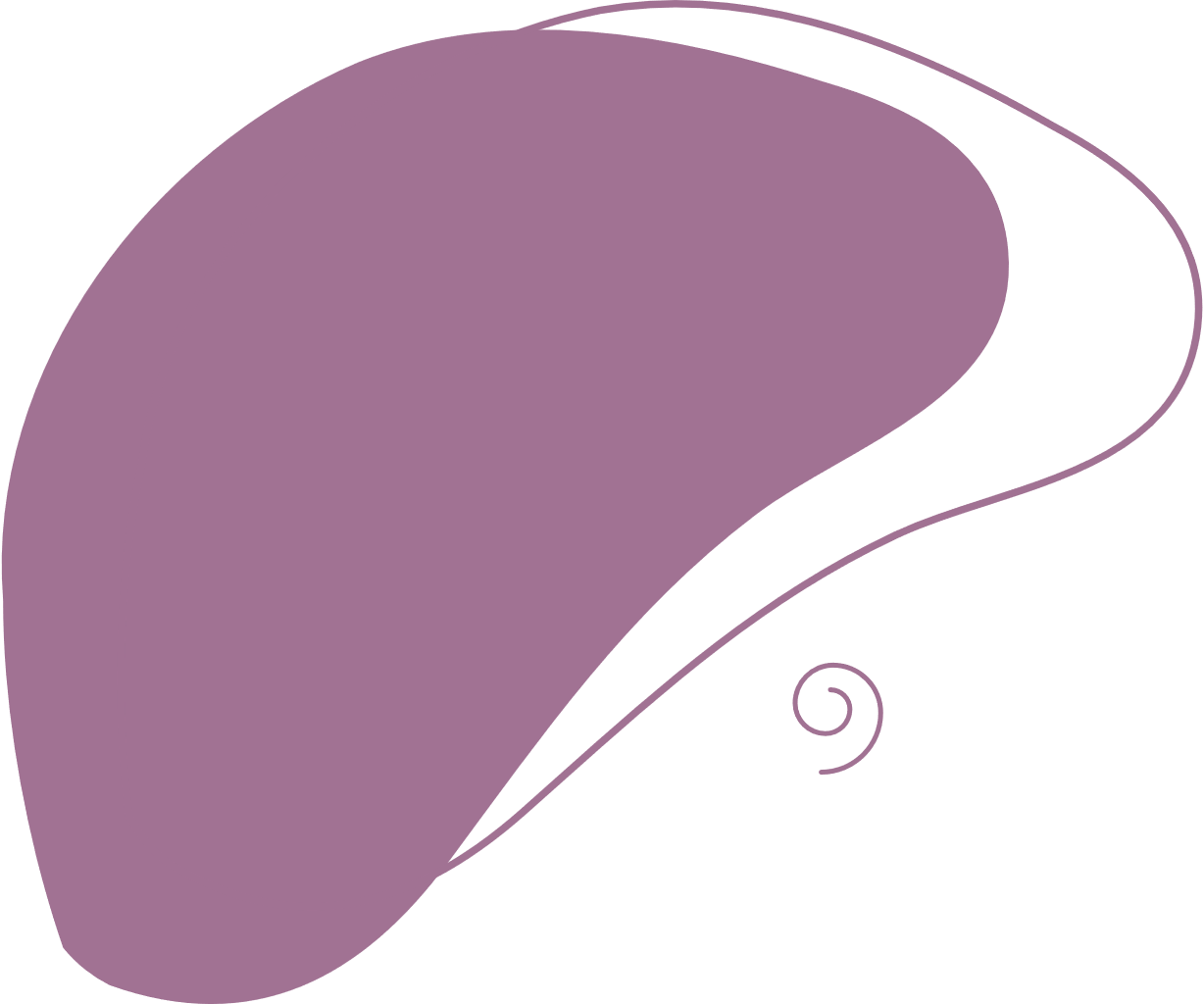 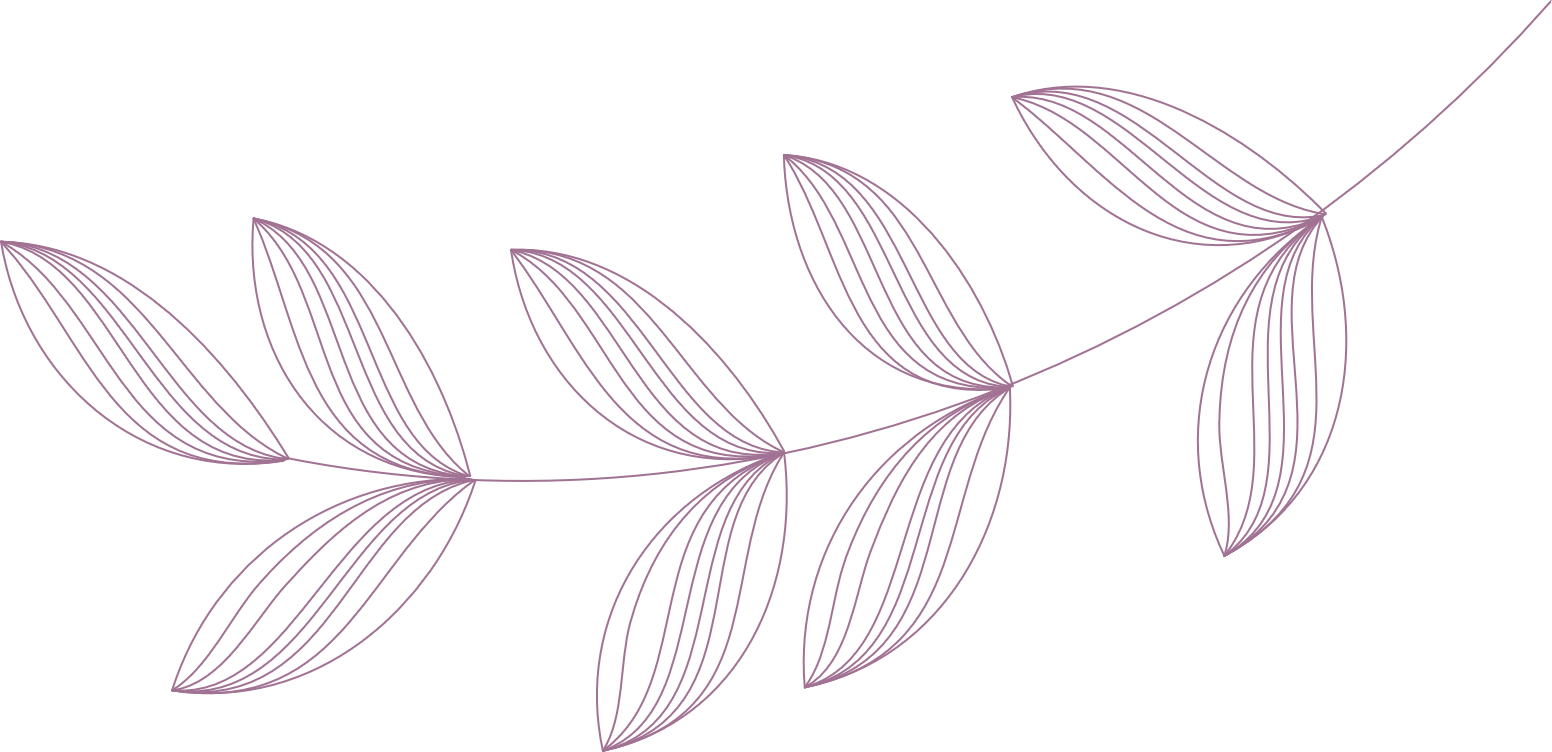 03. 工作不足改善
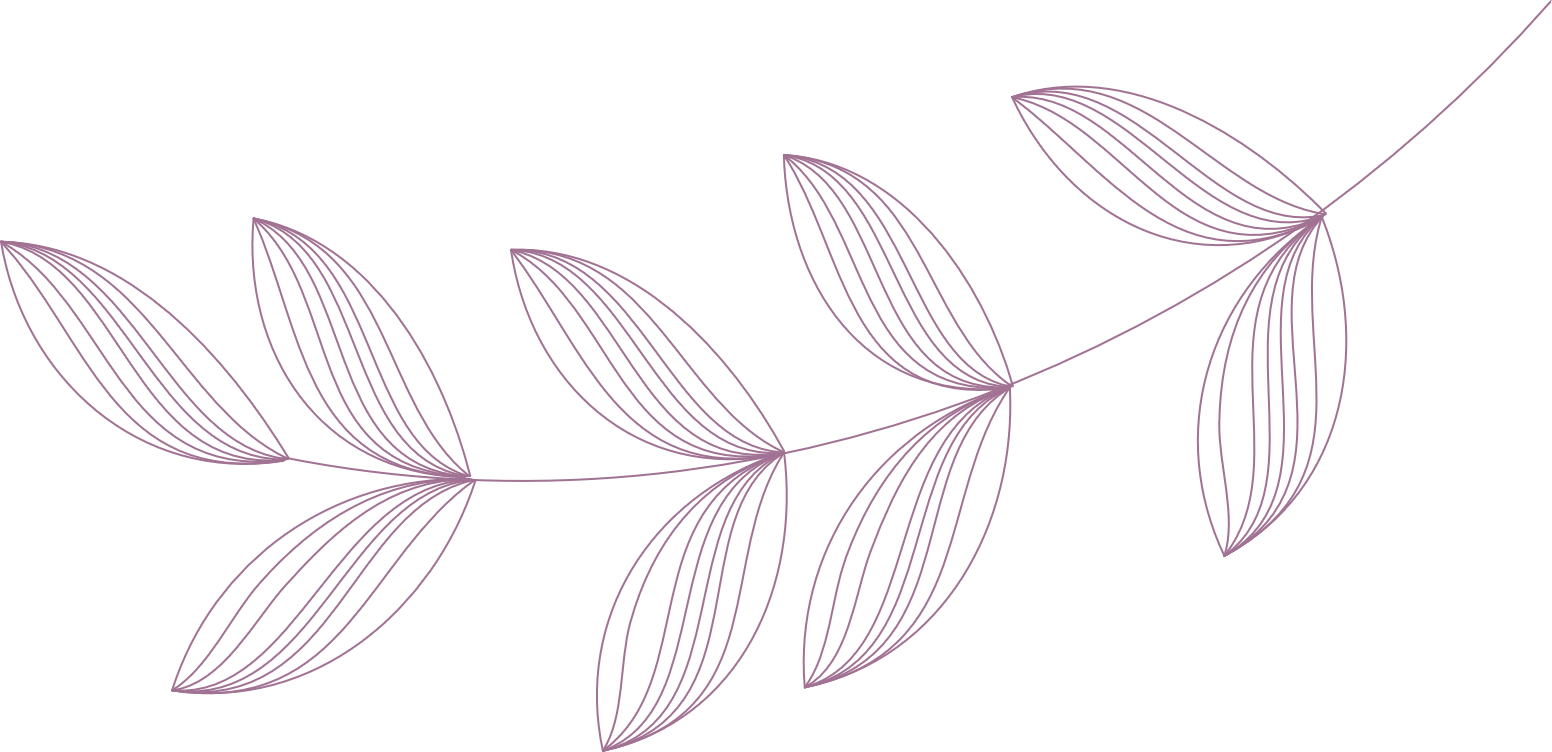 改善对策
改善对策
改善对策
Please enter the relevant text content here. Operation method: select all the text in this paragraph with the mouse, and enter the text directly to replace it. The text format will not change. Please enter the relevant text content here. Operation method: select all the text in this paragraph with the mouse, and enter the text directly to replace it. The text format will not change.
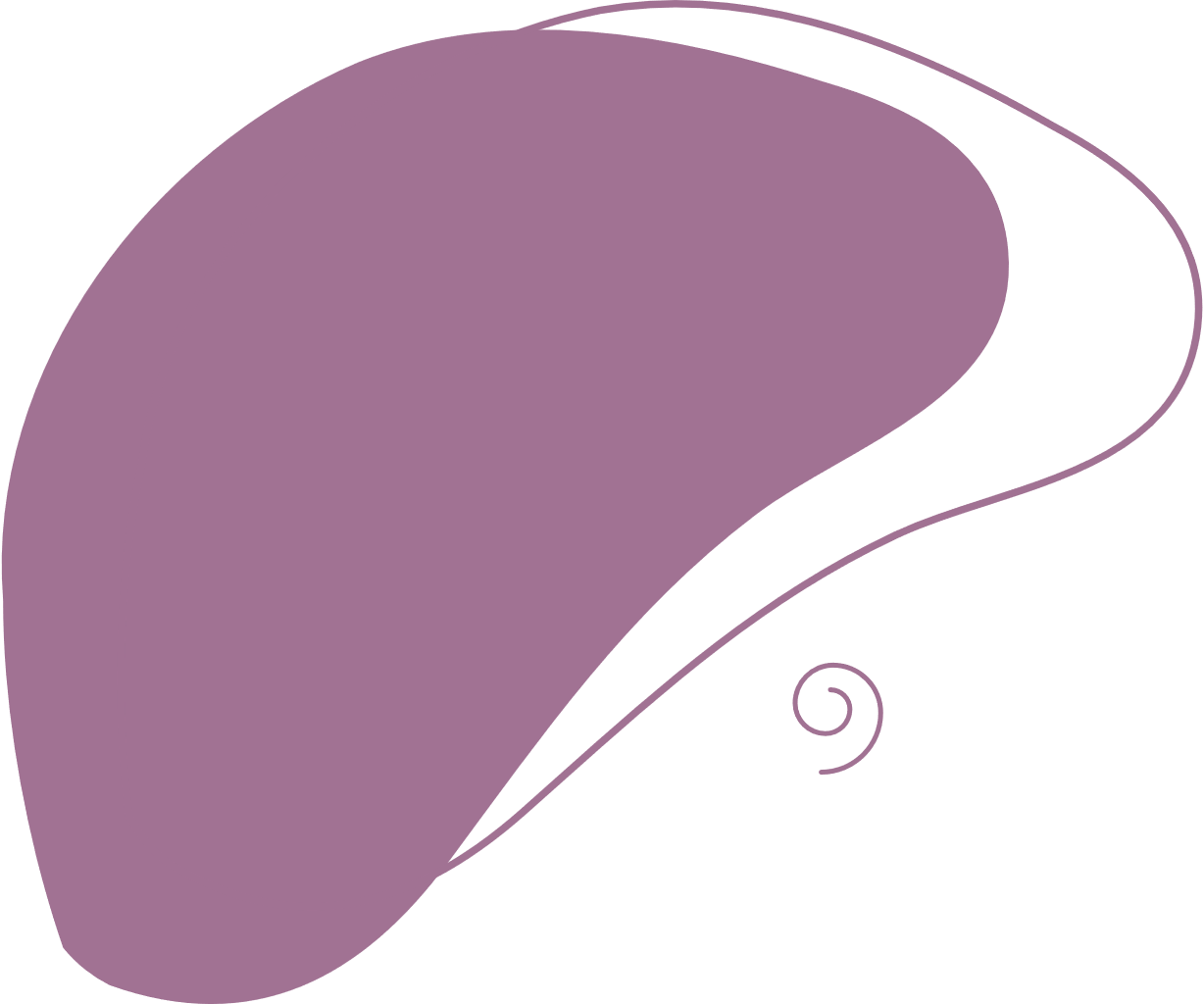 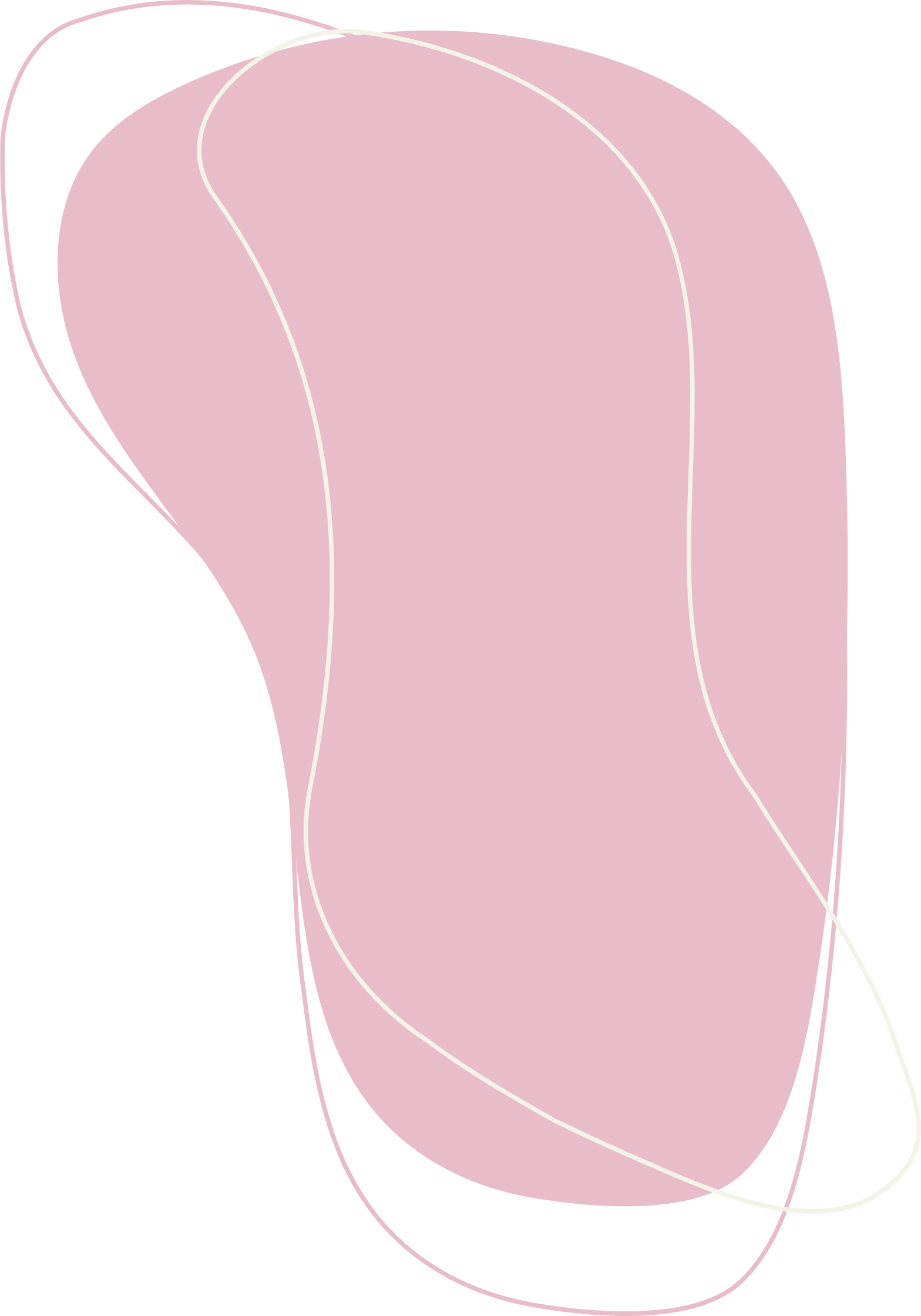 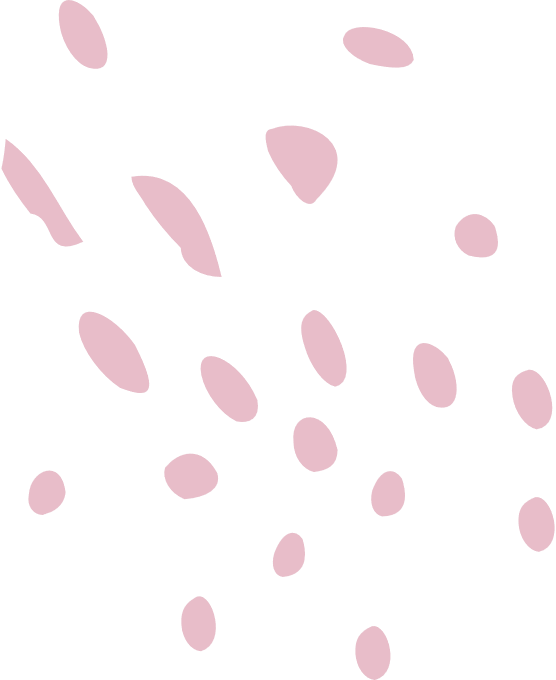 后期工作规划
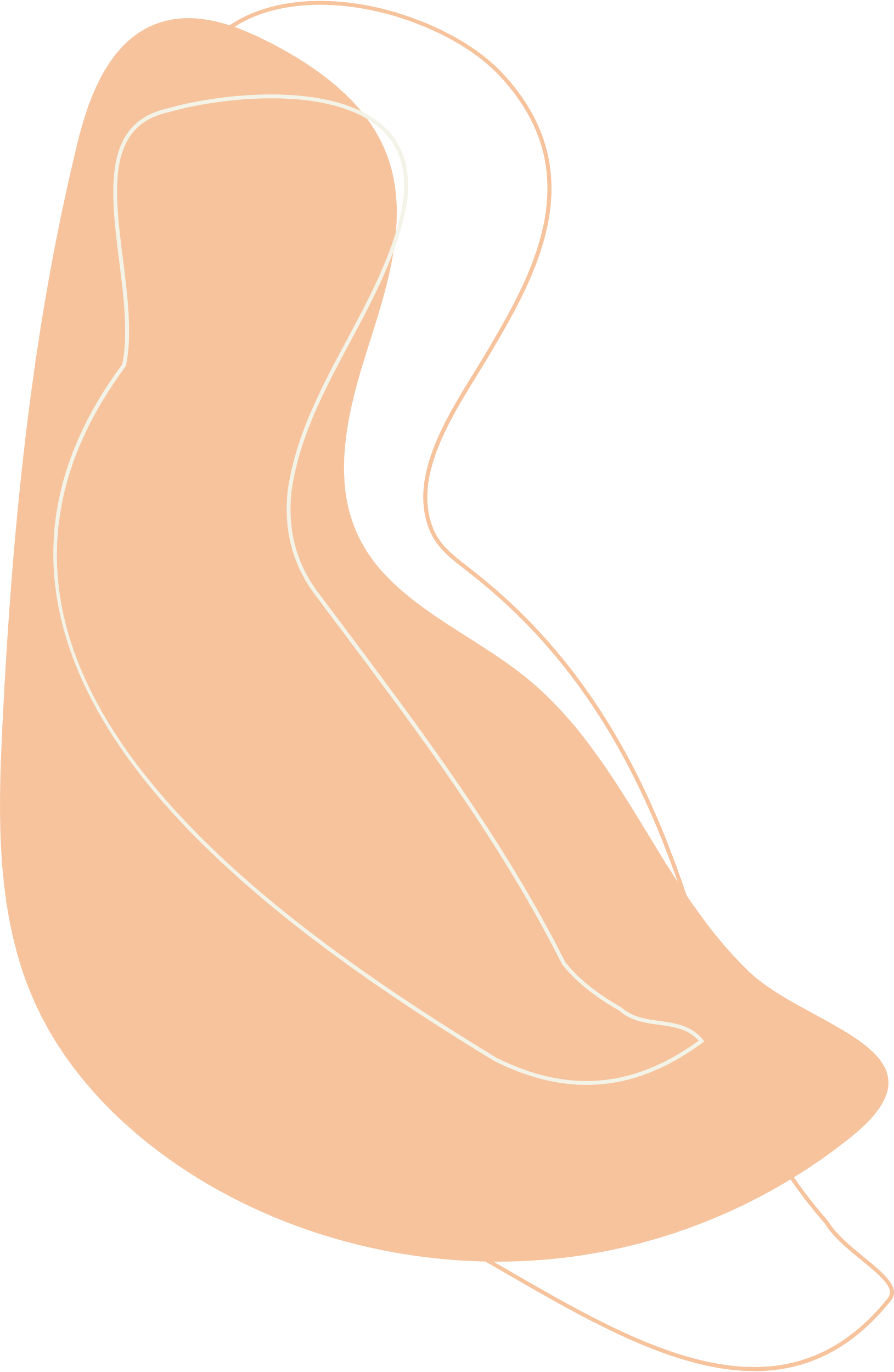 第四部分
Please enter the relevant text content here. Operation method: select all the text in this paragraph with the mouse, and enter the text directly to replace it. The text format will not change.
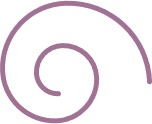 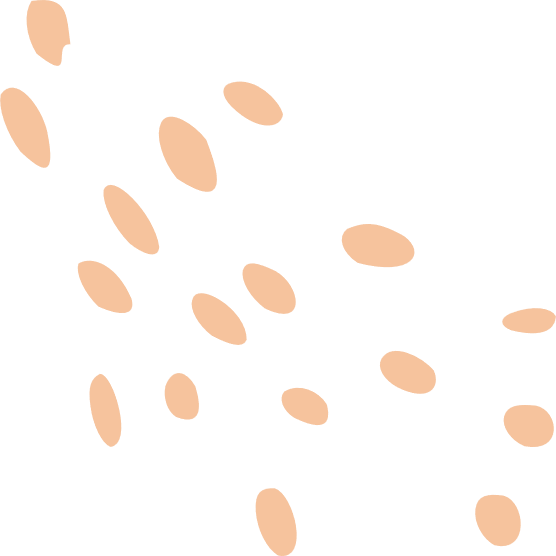 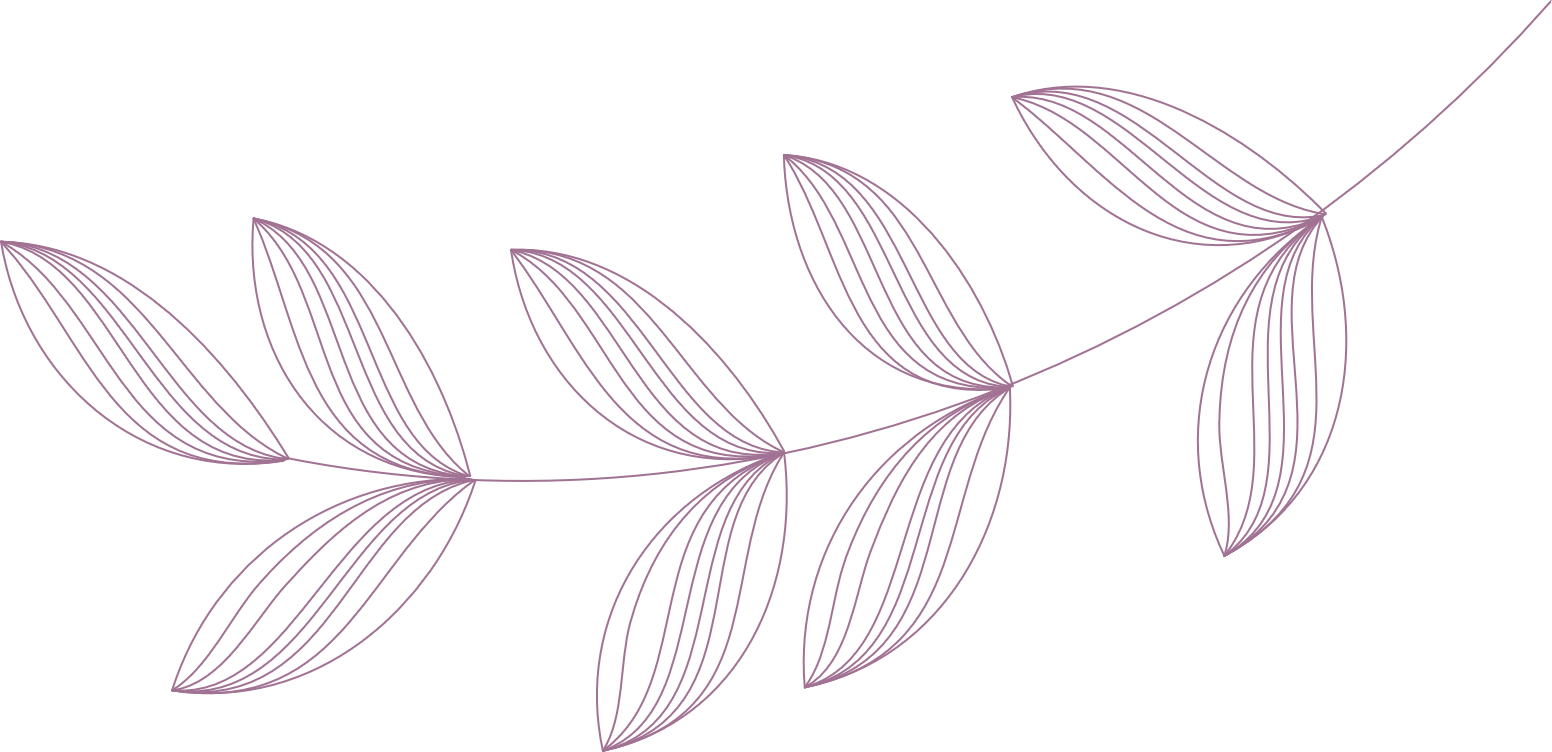 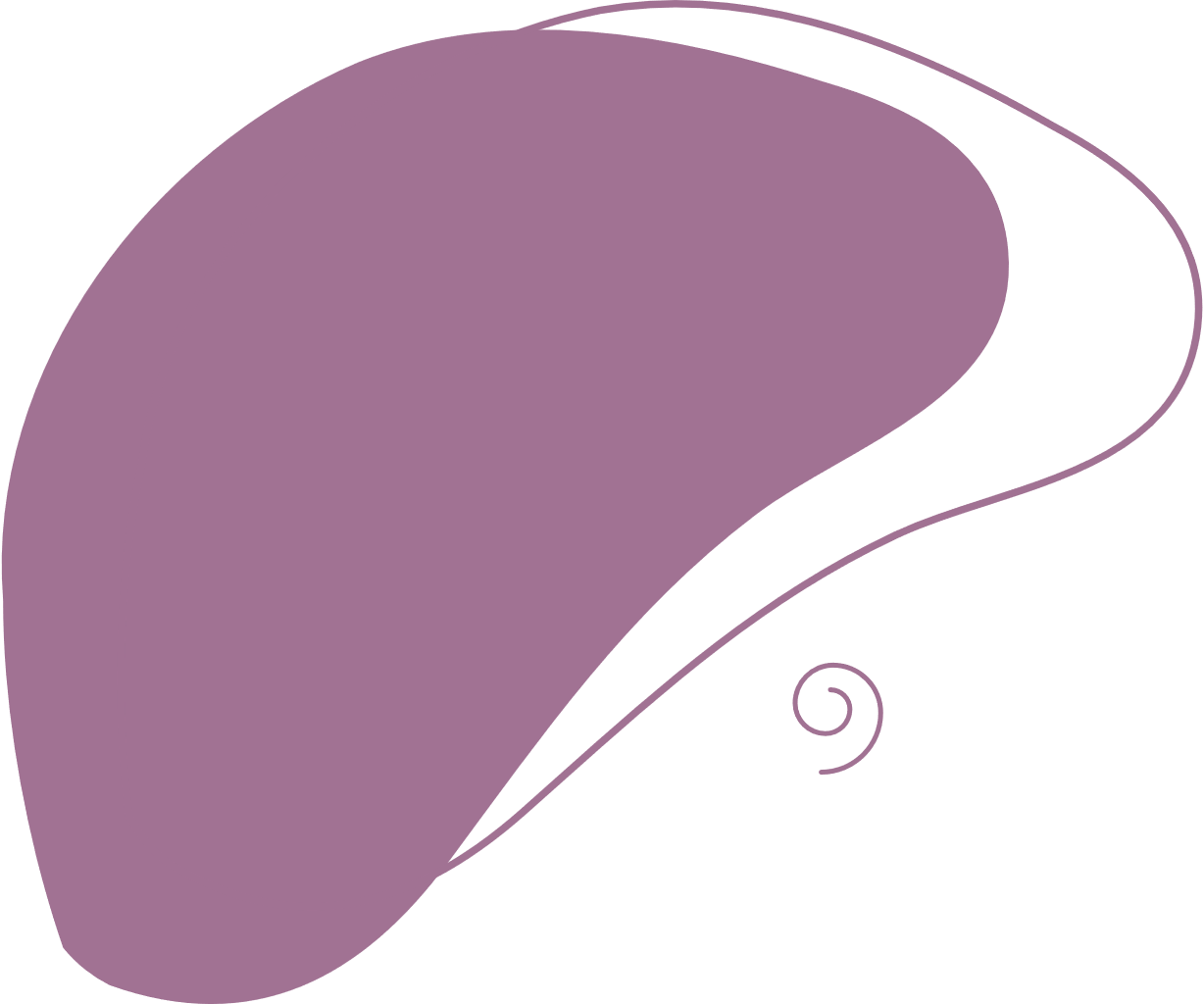 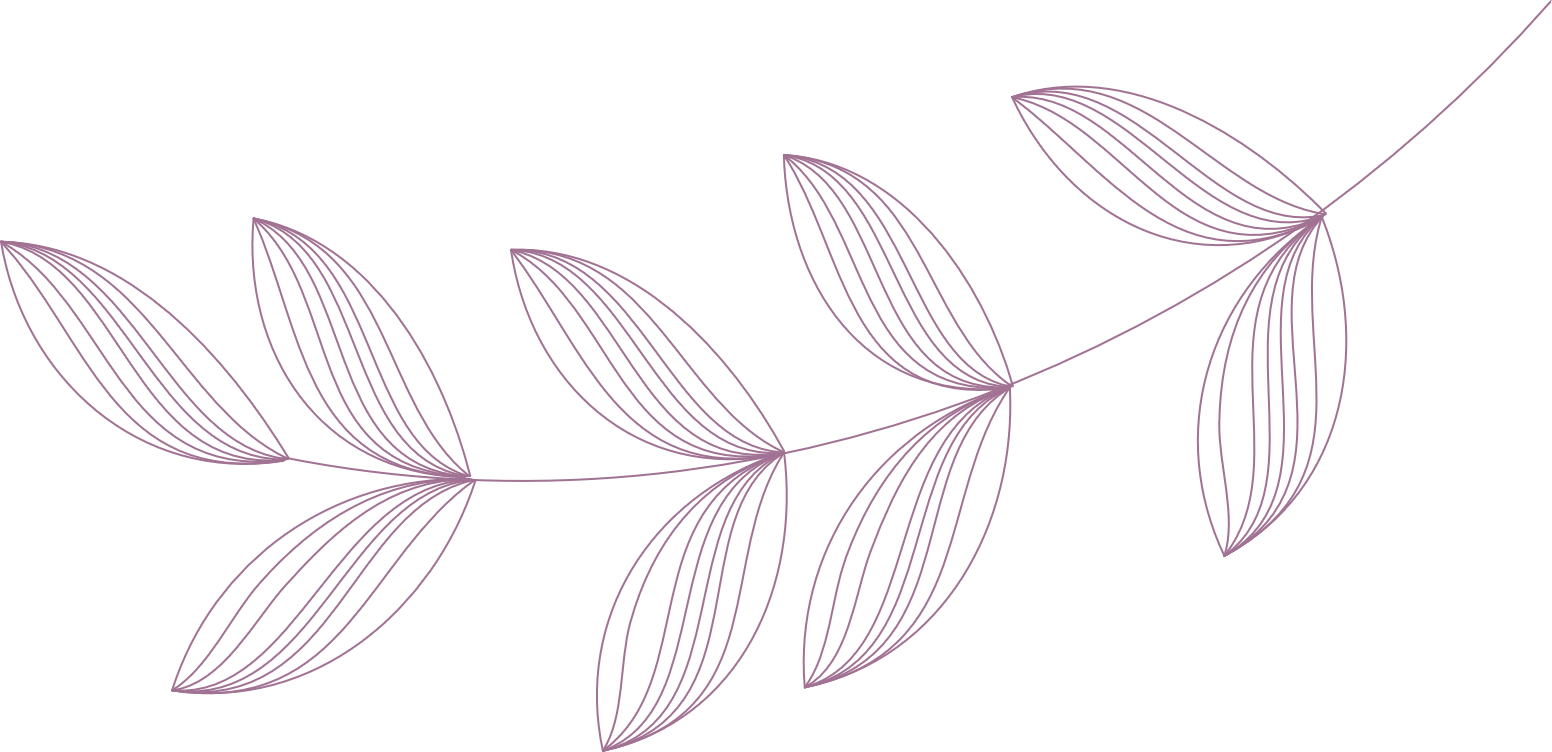 04. 后期工作规划
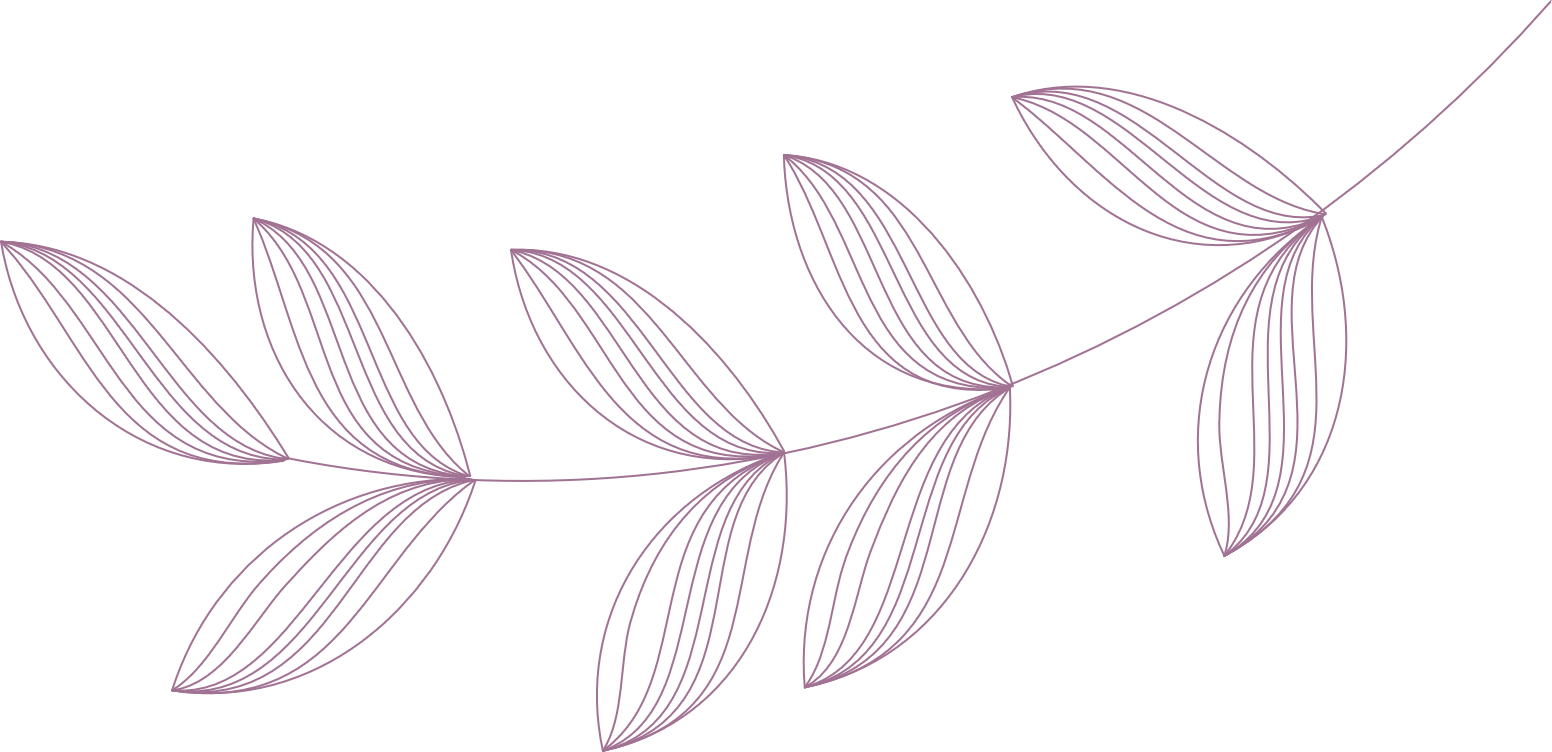 工作规划
工作规划
工作规划
Step 01
Step 02
Step 03
Please enter the relevant text content here. Operation method: select all the text in this paragraph with the mouse, and enter the text directly to replace it. The text format will not change.
Please enter the relevant text content here. Operation method: select all the text in this paragraph with the mouse, and enter the text directly to replace it. The text format will not change.
Please enter the relevant text content here. Operation method: select all the text in this paragraph with the mouse, and enter the text directly to replace it. The text format will not change.
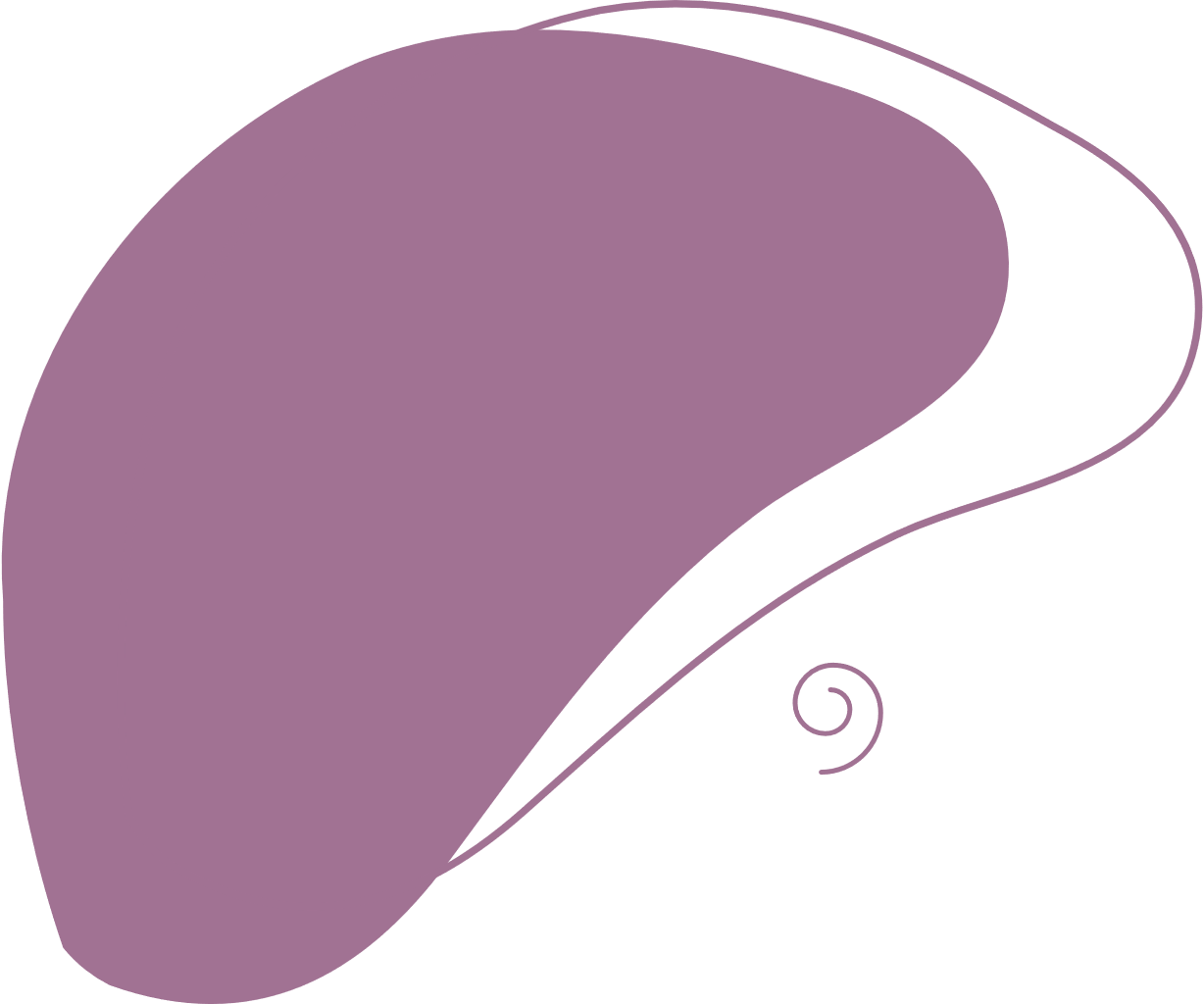 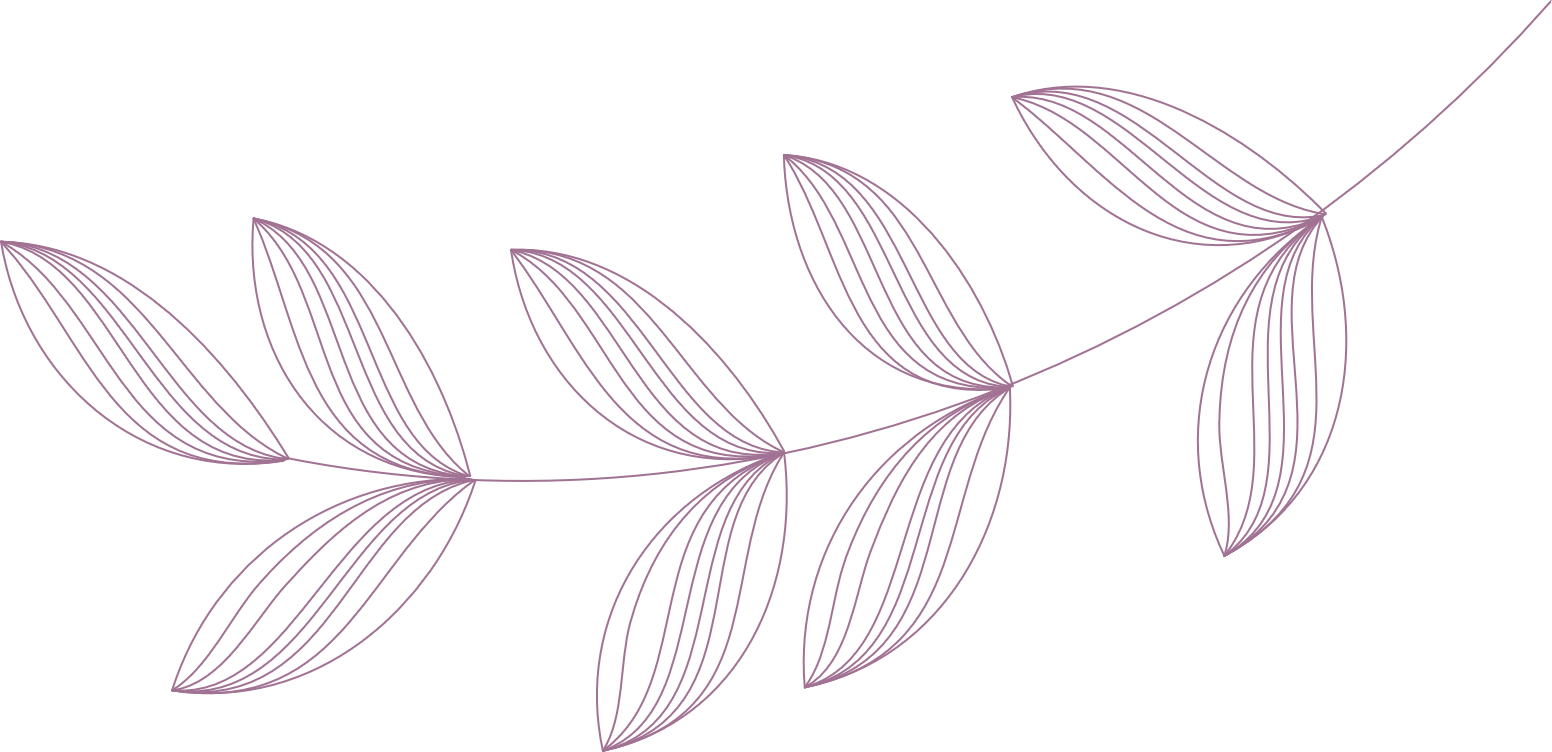 04. 后期工作规划
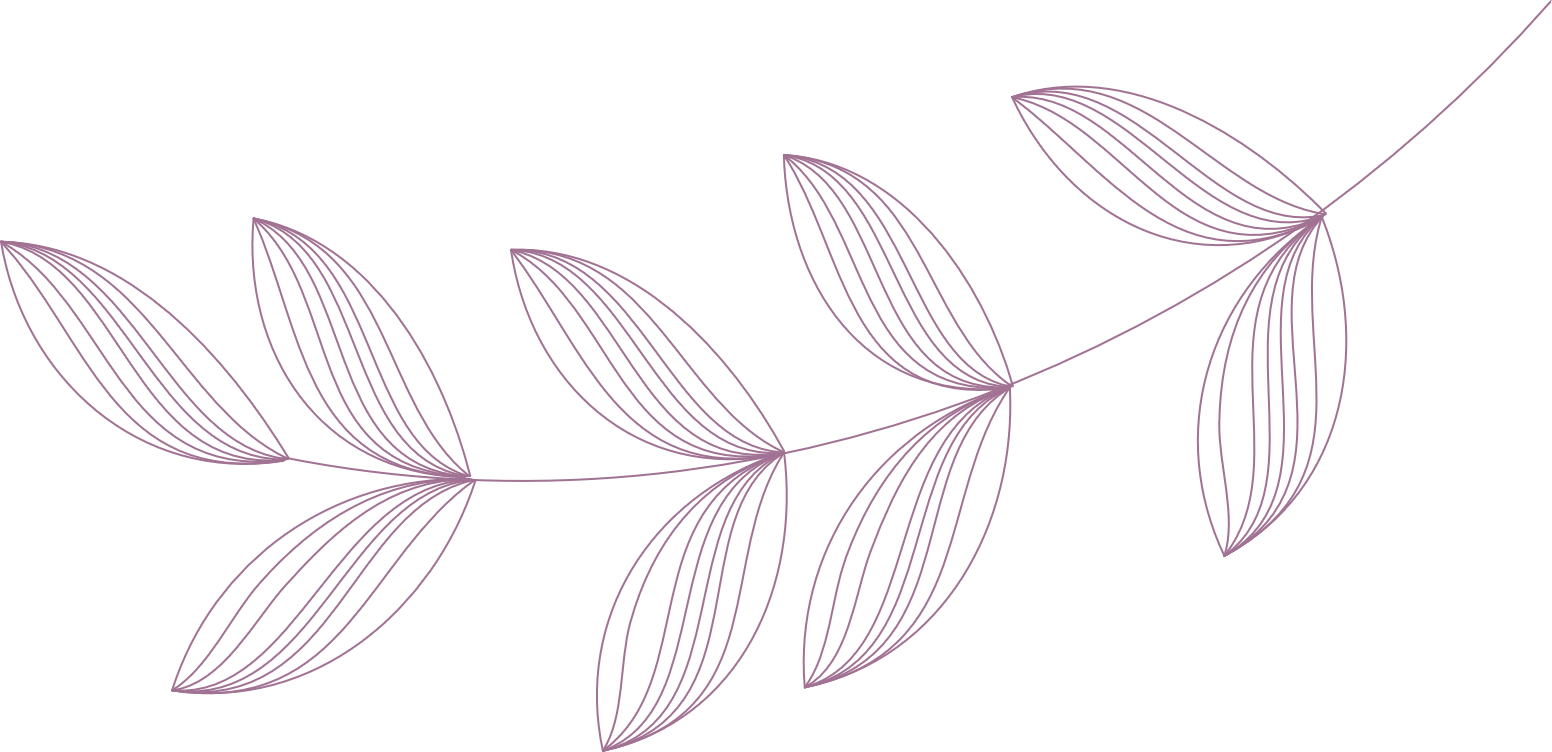 Please enter the relevant text content here. Operation method: select all the text in this paragraph with the mouse, and enter the text directly to replace it. The text format will not change.
01
Please enter the relevant text content here. Operation method: select all the text in this paragraph with the mouse, and enter the text directly to replace it. The text format will not change.
02
Please enter the relevant text content here. Operation method: select all the text in this paragraph with the mouse, and enter the text directly to replace it. The text format will not change.
工作规划
03
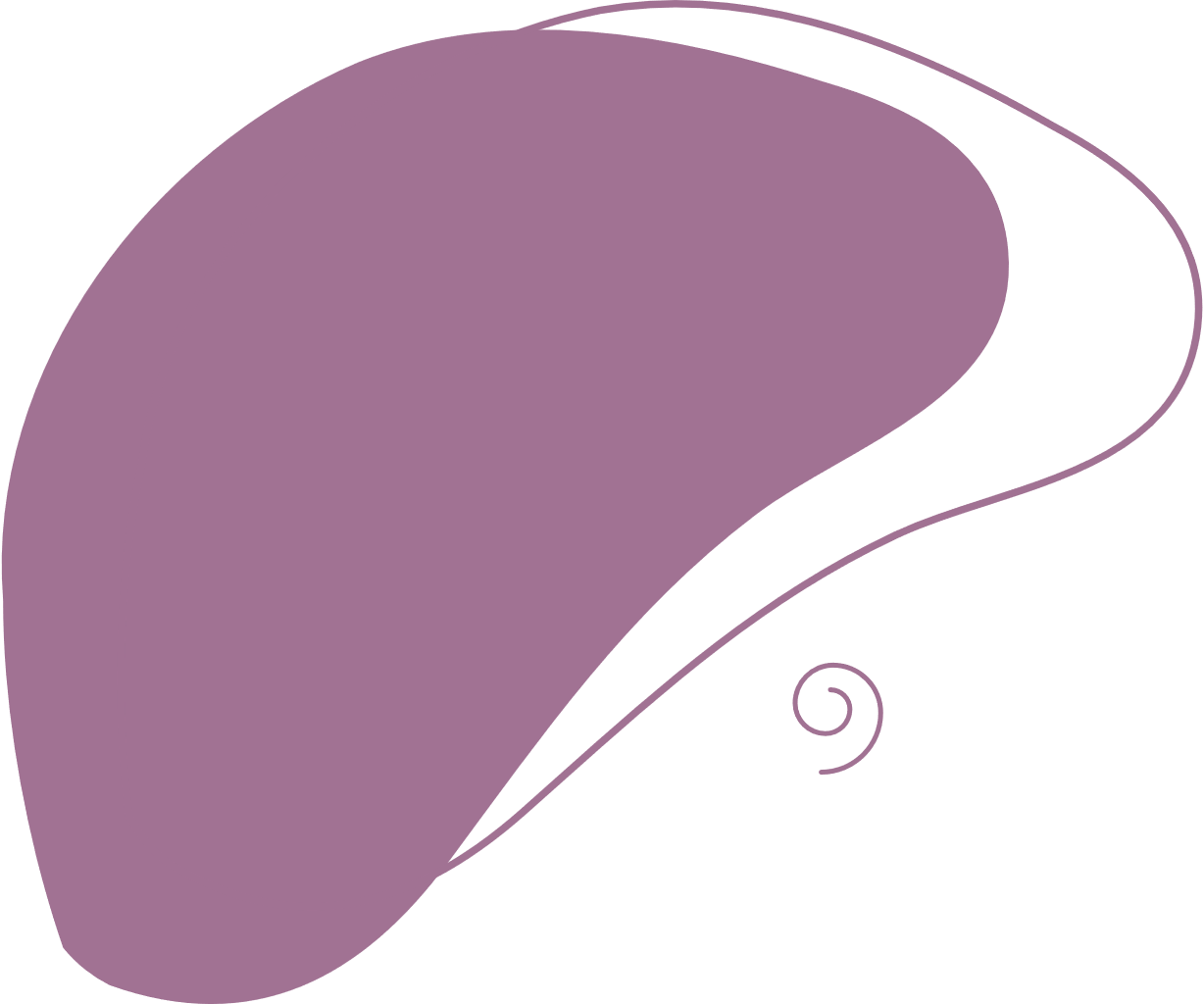 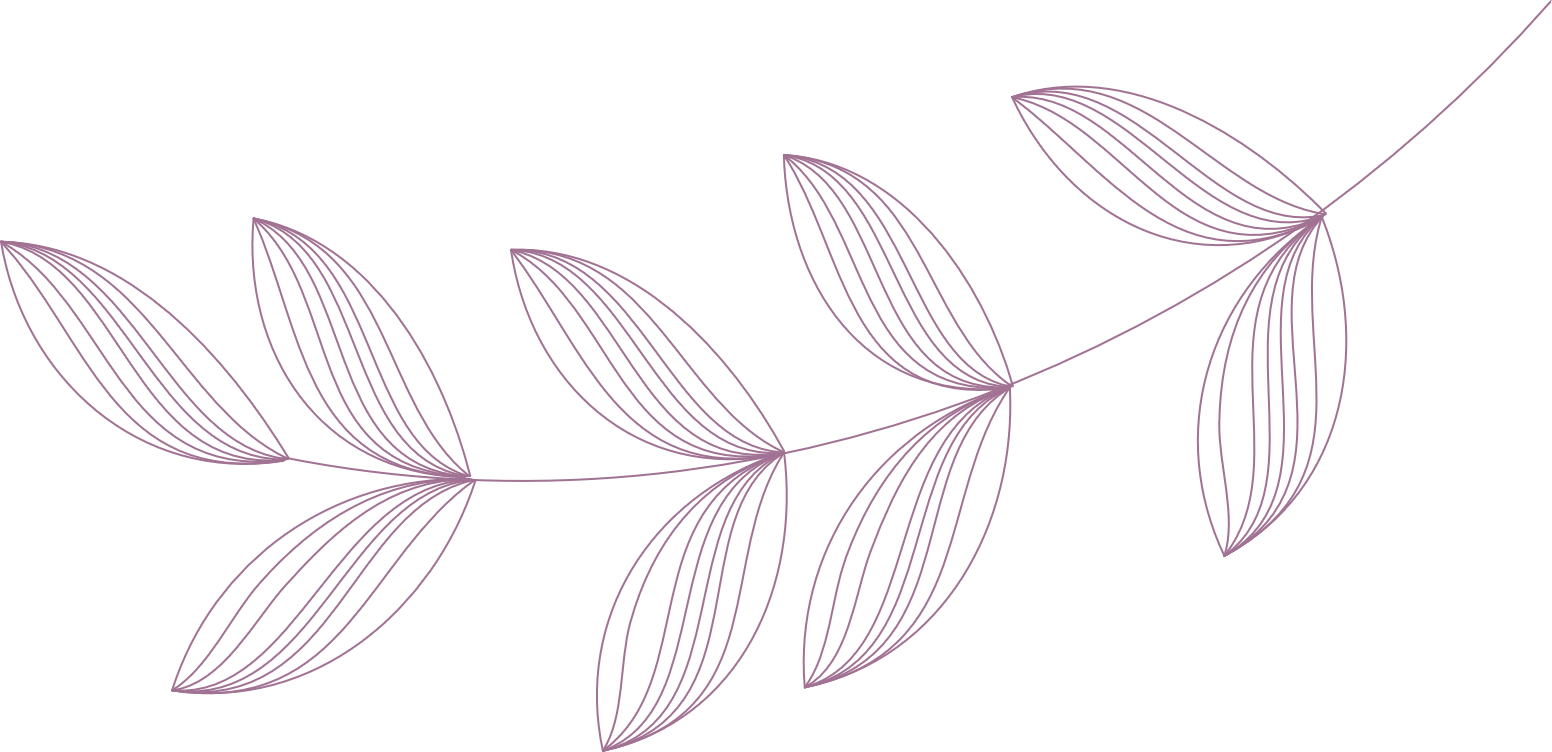 04. 后期工作规划
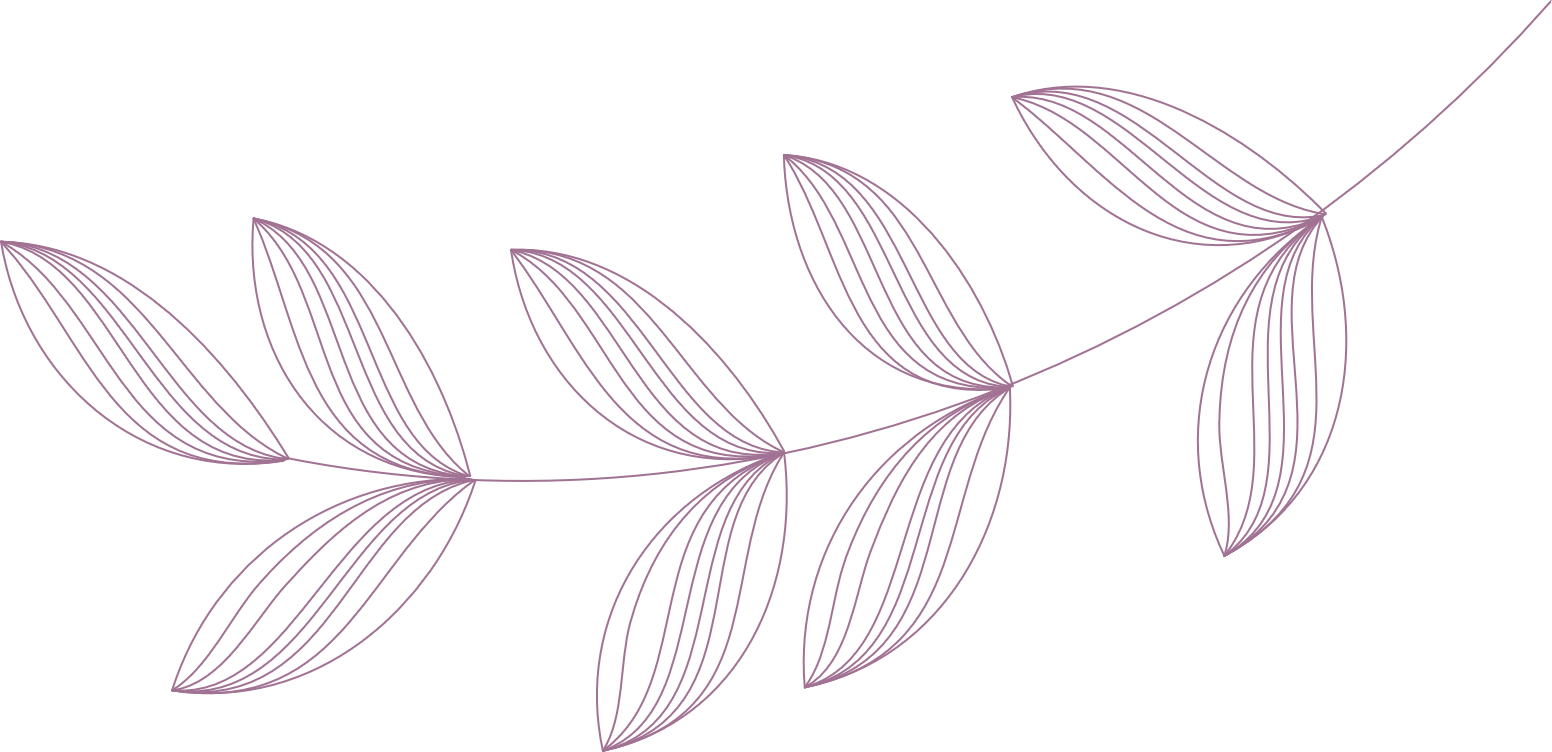 Enter the text content directly here, the text format will not change. Enter the text content directly here, the text format will not change.
工作规划
工作规划
工作规划
Enter the text content directly here, the text format will not change. Enter the text content directly here, the text format will not change.
Enter the text content directly here, the text format will not change. Enter the text content directly here, the text format will not change.
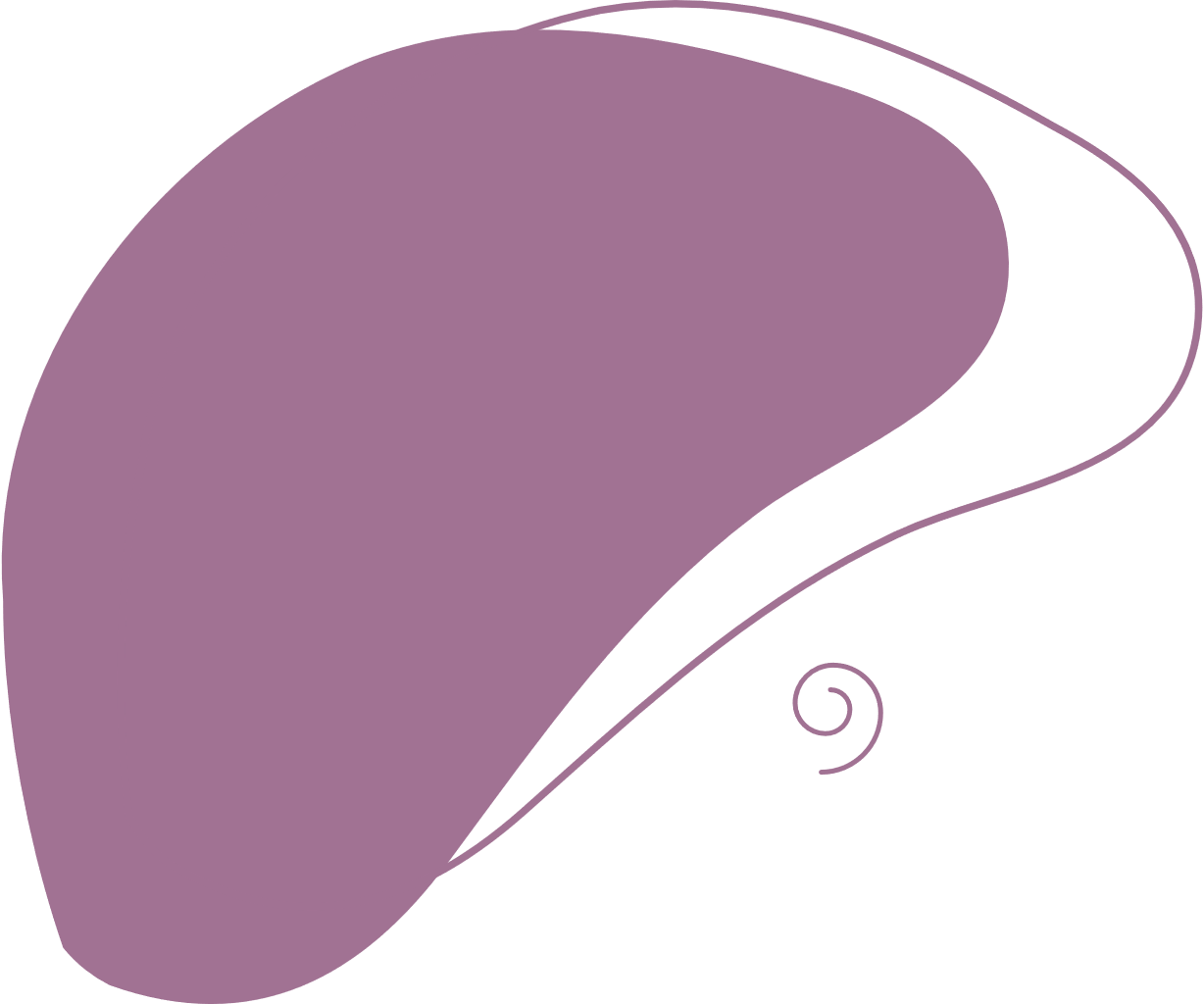 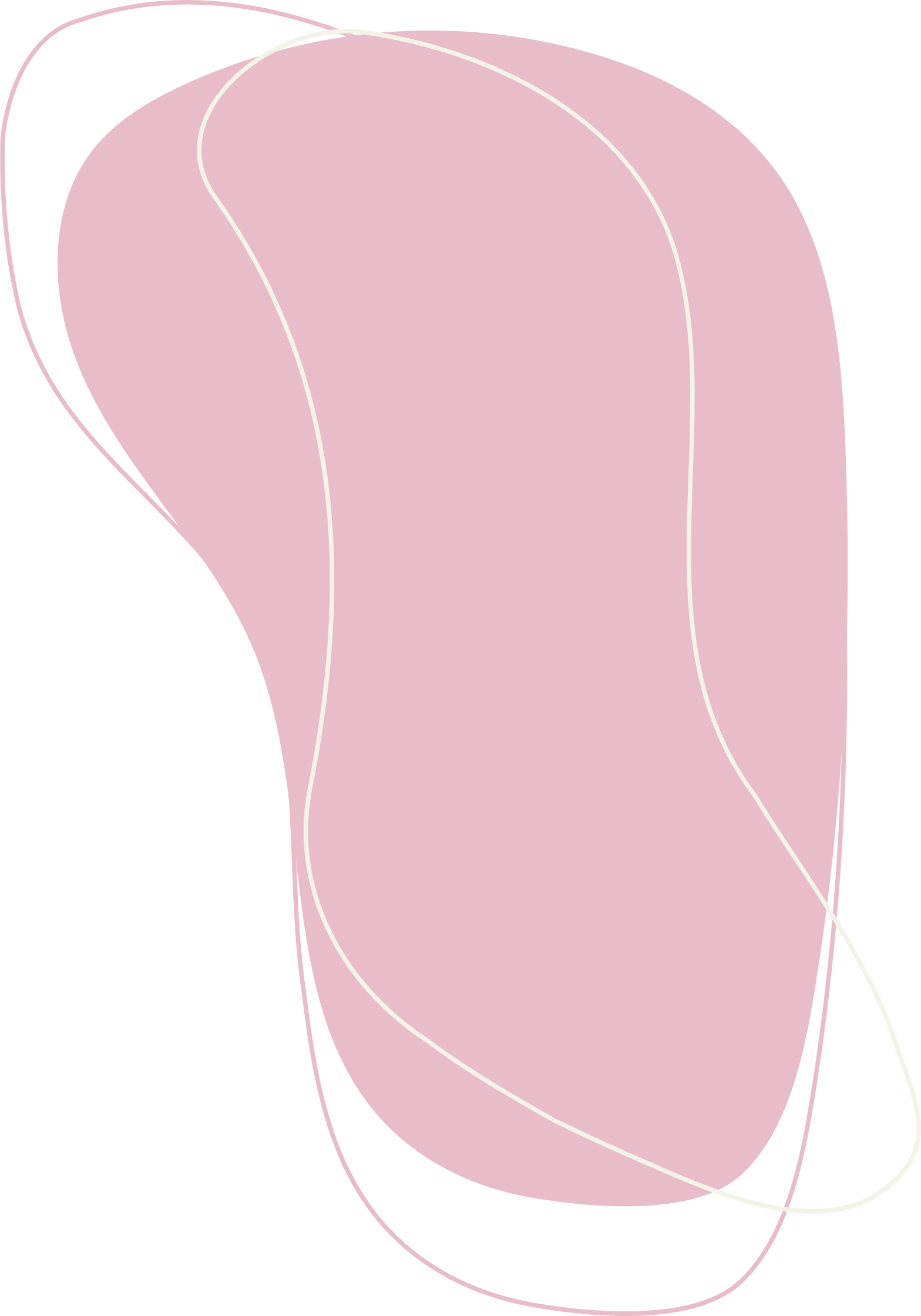 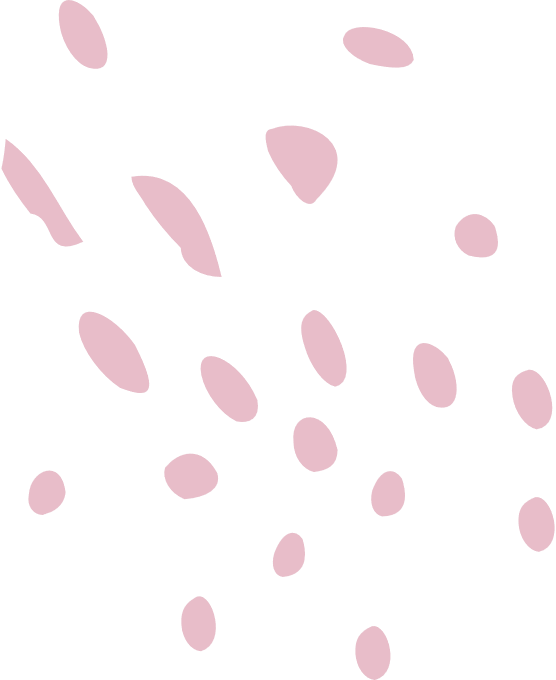 THANKS
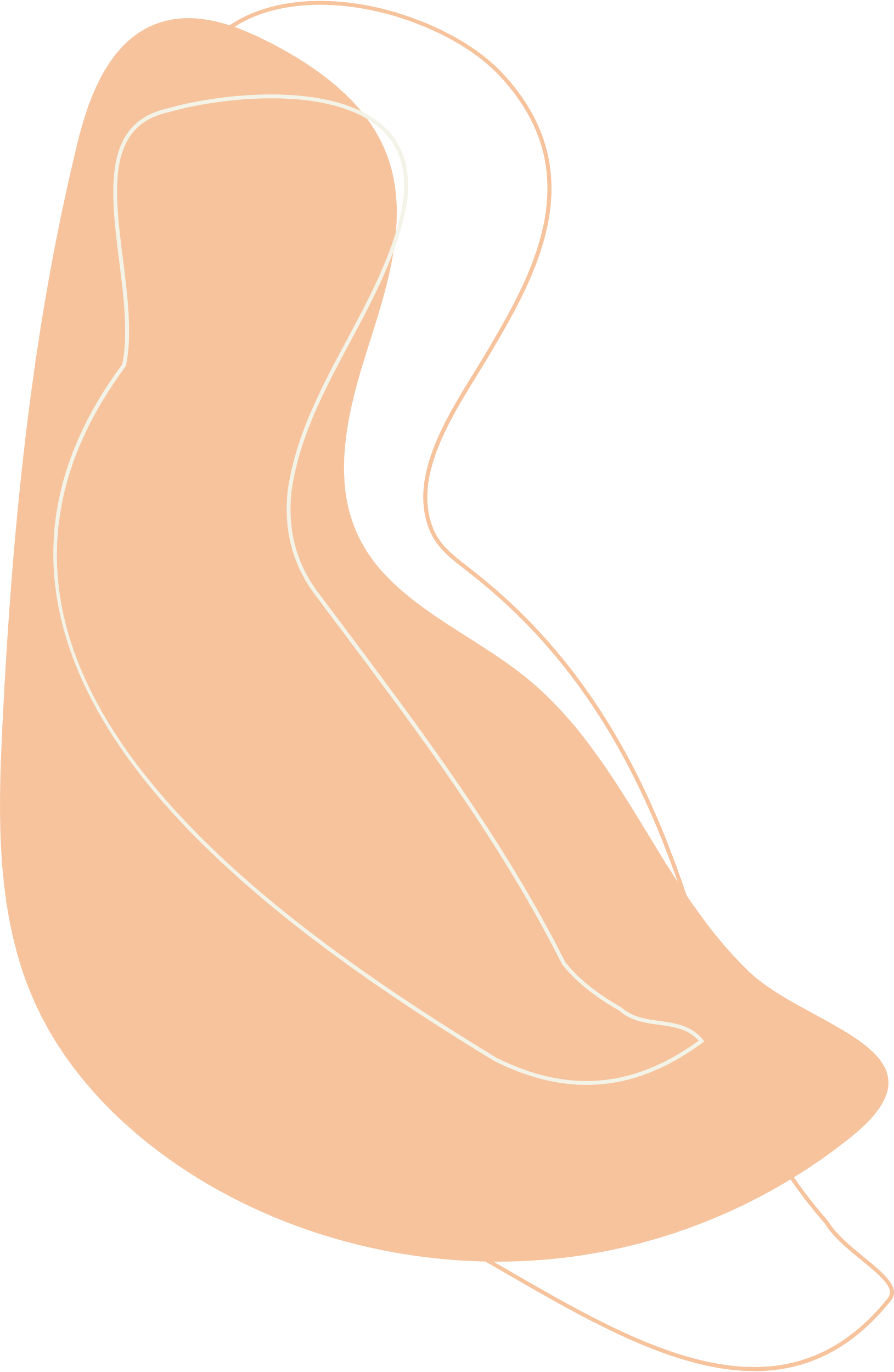 Please enter the relevant text content here.
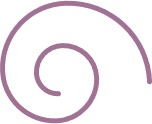 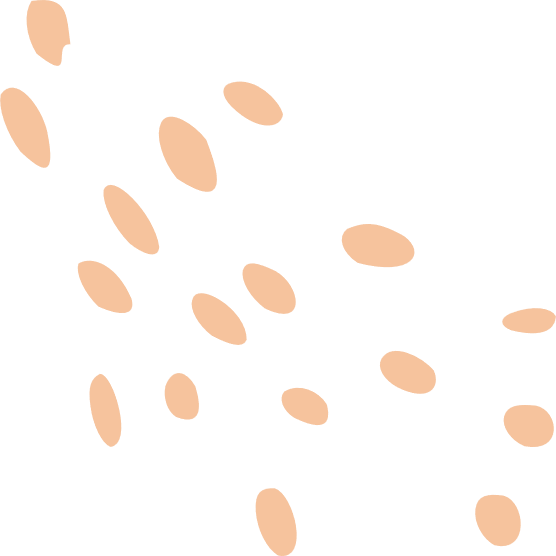 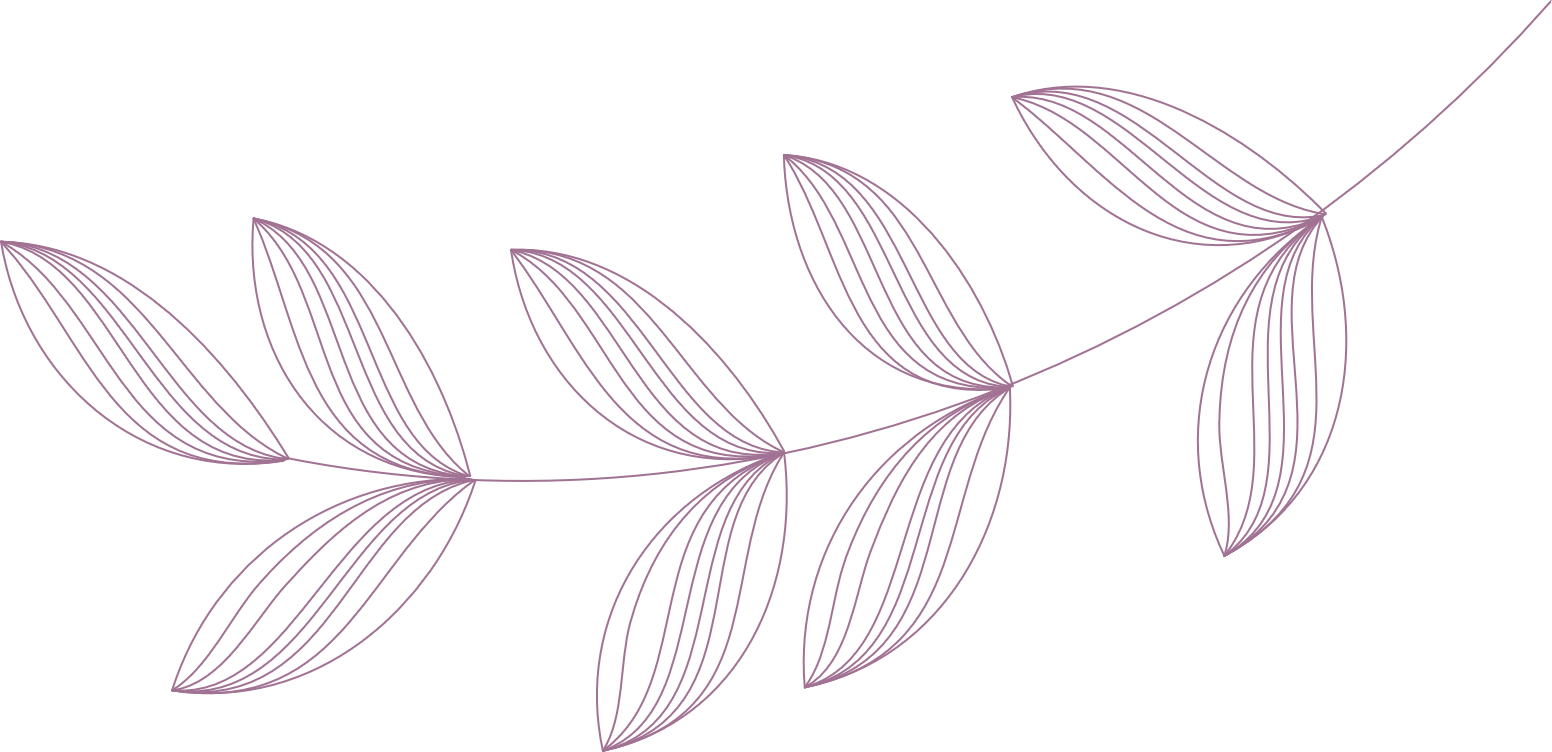 —  XXX  —